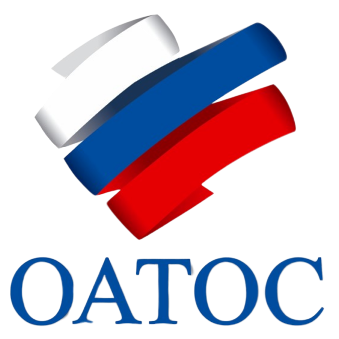 ОБЩЕНАЦИОНАЛЬНАЯ АССОЦИАЦИЯ 
ТЕРРИТОРИАЛЬНОГО 
ОБЩЕСТВЕННОГО САМОУПРАВЛЕНИЯ
ПРОЕКТ «ЧИСТЫЙ ДВОР»
Руководитель проекта
Соболевская Марина Геннадьевна, 
исполнительный директор Ассоциации ТОС Брянской области
Брянская область | 2022 год
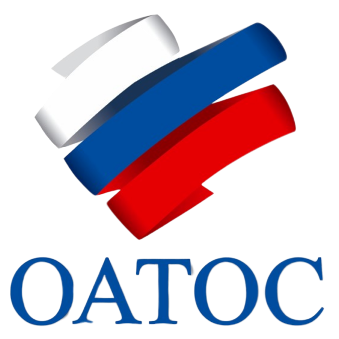 Стратегия развития ТОС в РФ до 2030 года
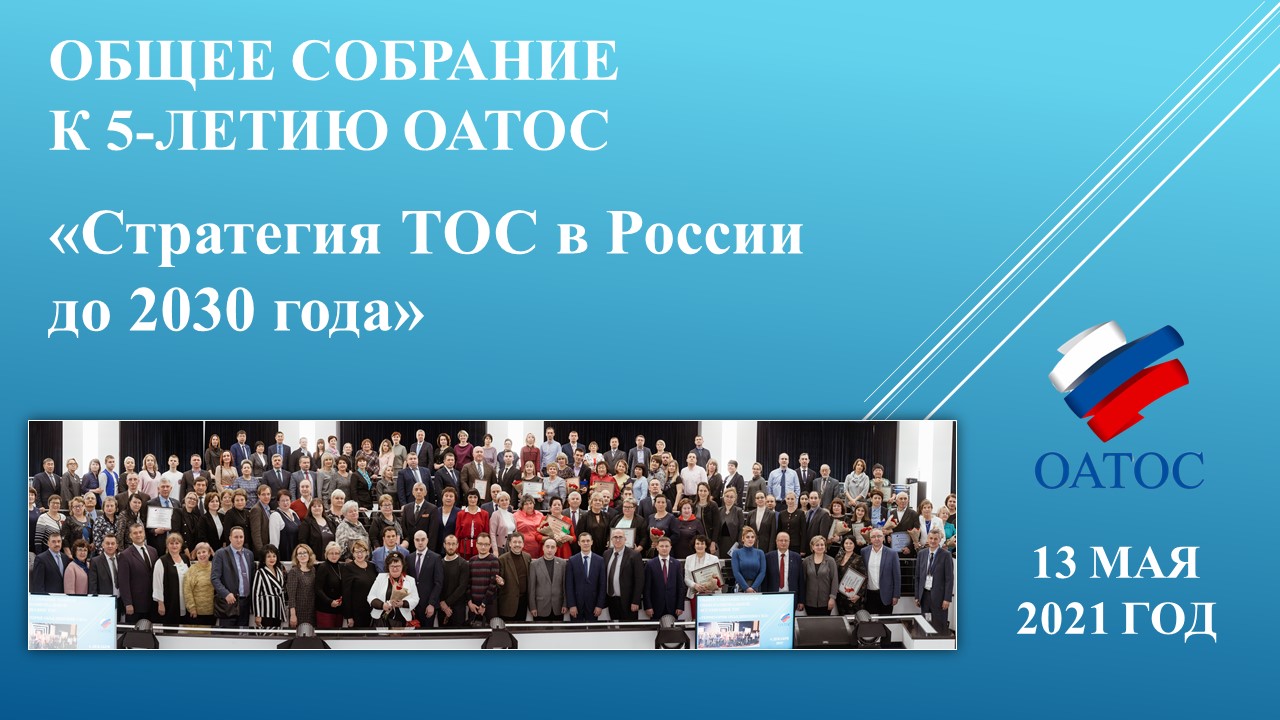 13 мая 2021 года Общим собранием ОАТОС принята Стратегия развития ТОС в Российской Федерации до 2030 года. Документ подготовлен активистами ТОС, органами местного самоуправления, федеральными и региональными органами власти, ведущими учеными и экспертами в области МСУ.

15 декабря 2021 года на Расширенном заседании Правления ОАТОС было принято решение о разработке Федеральных проектов в рамках реализации Стратегии развития ТОС – 2030, что позволит придать тосовскому движению дополнительную важность и динамику.
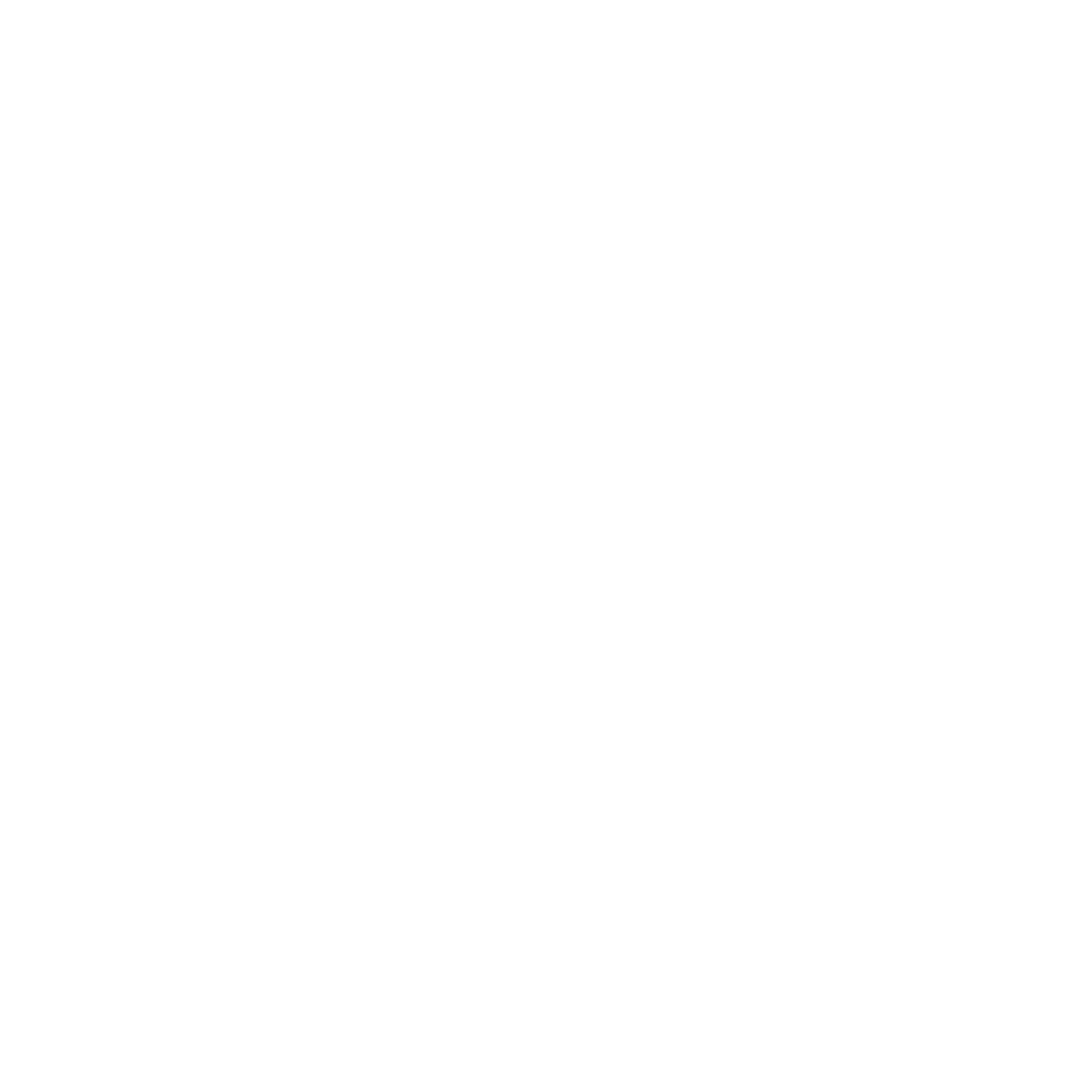 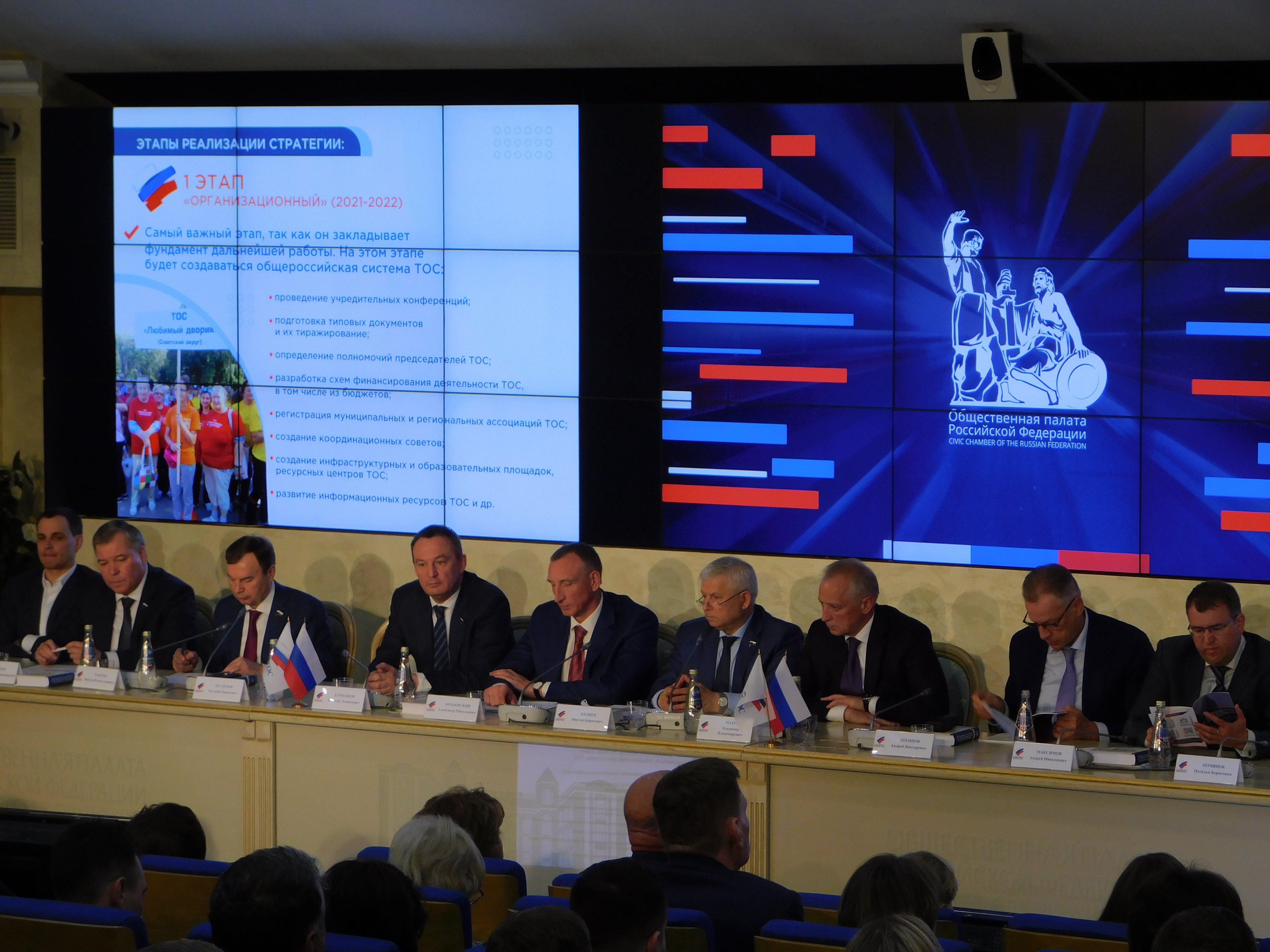 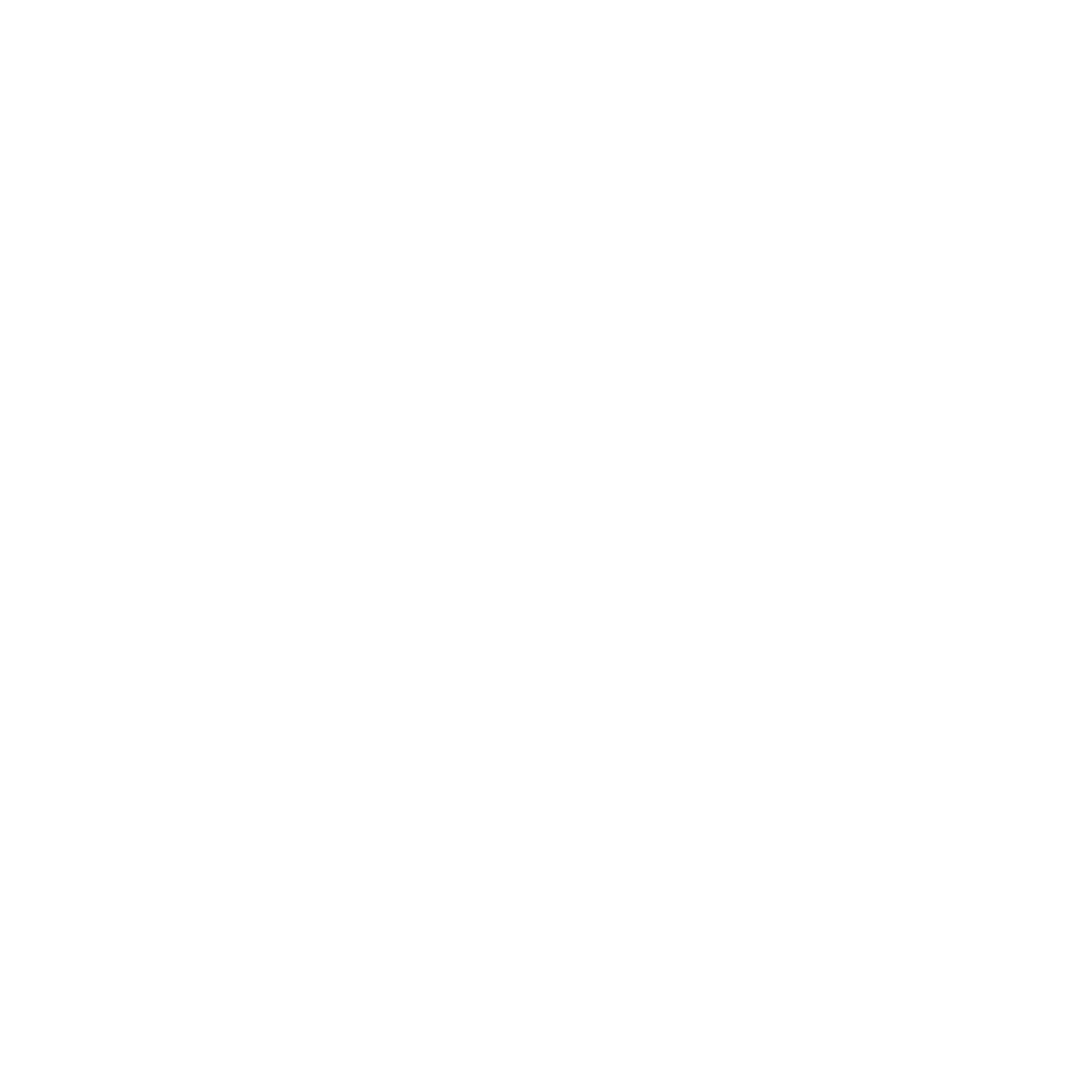 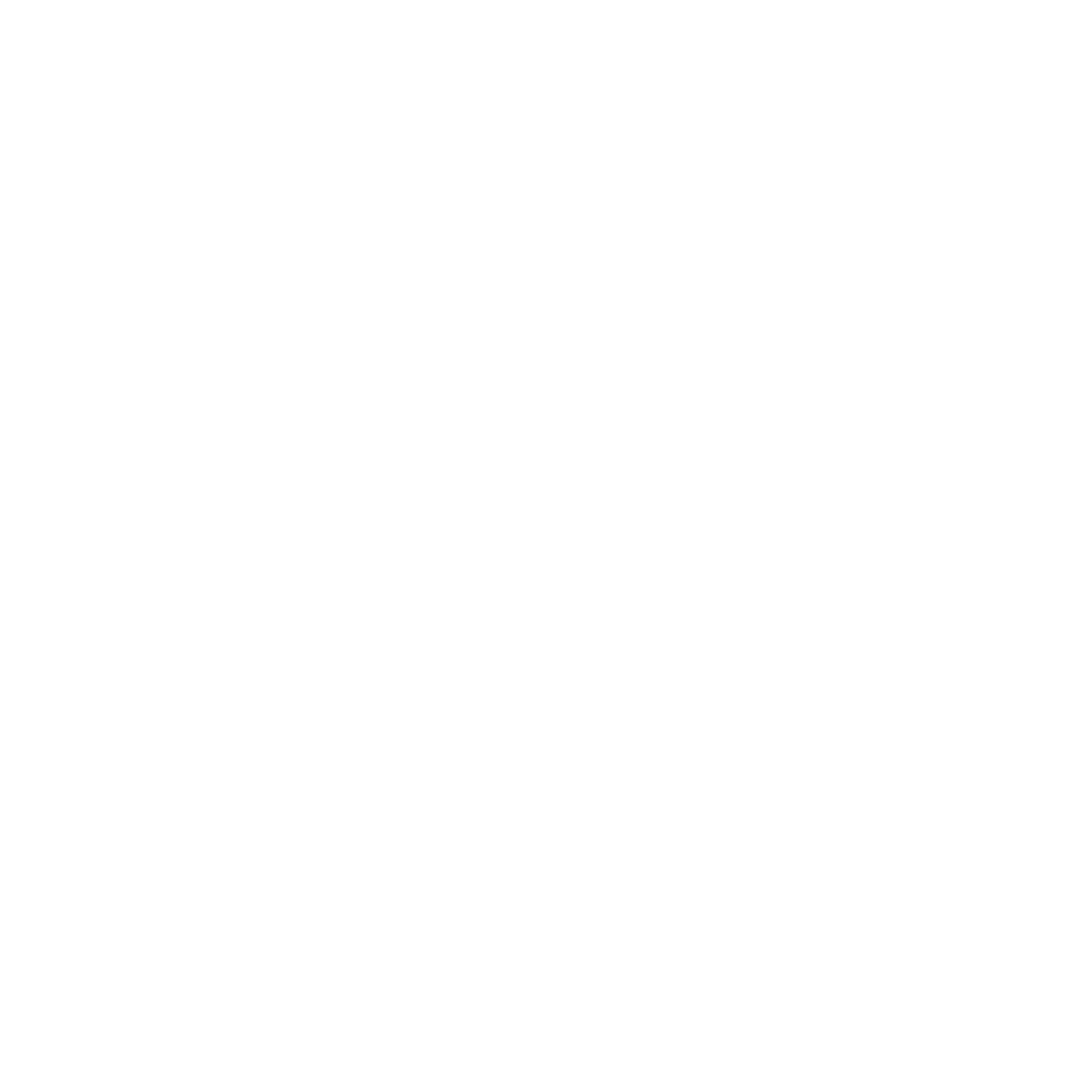 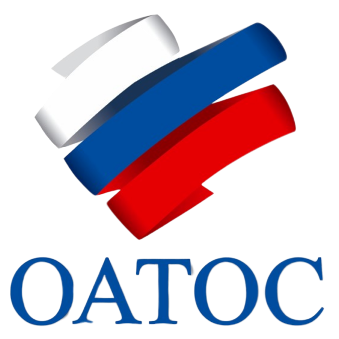 Цель проекта
Создание эффективной системы по благоустройству и контролю за санитарным состоянием территорий ТОСов и экологически благоприятной среды в городах и сёлах.
Задачи проекта
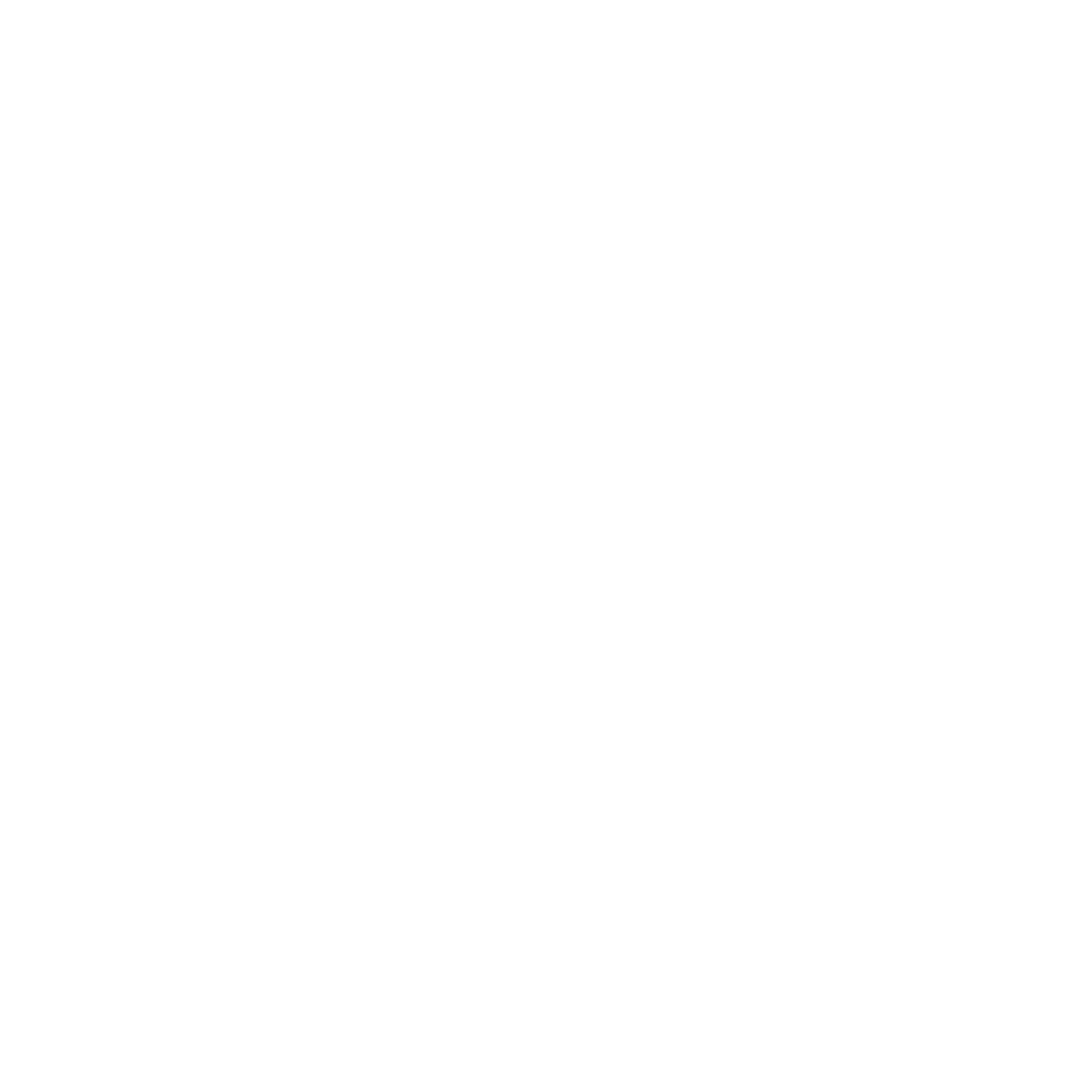 Мониторинг санитарно-экологической обстановки на территориях ТОСов и осуществление общественного контроля.
Задачи проекта
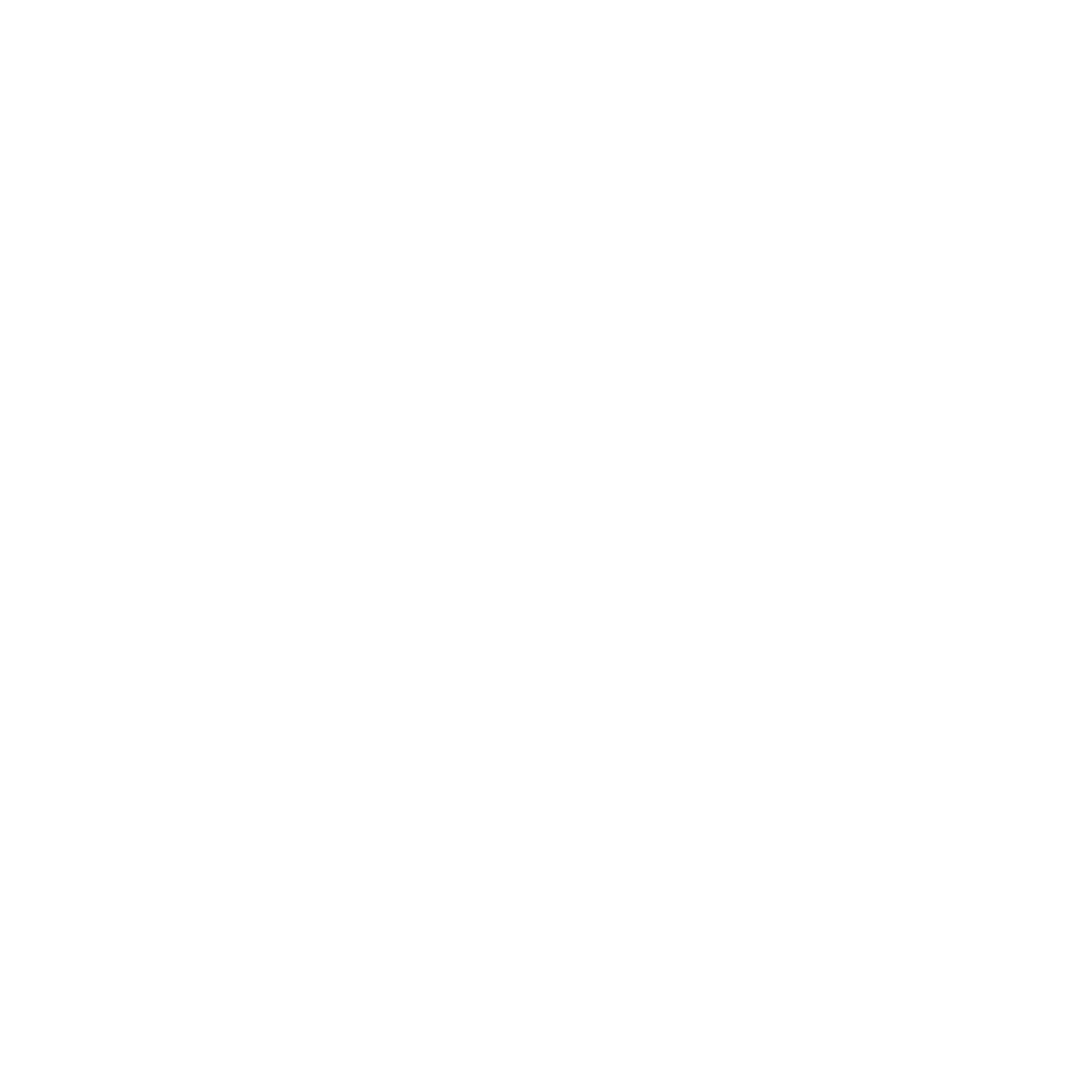 Вовлечение населения всех возрастных категорий к участию в мероприятиях, направленных на улучшение  условий проживания  и сохранение окружающей среды.
Задачи проекта
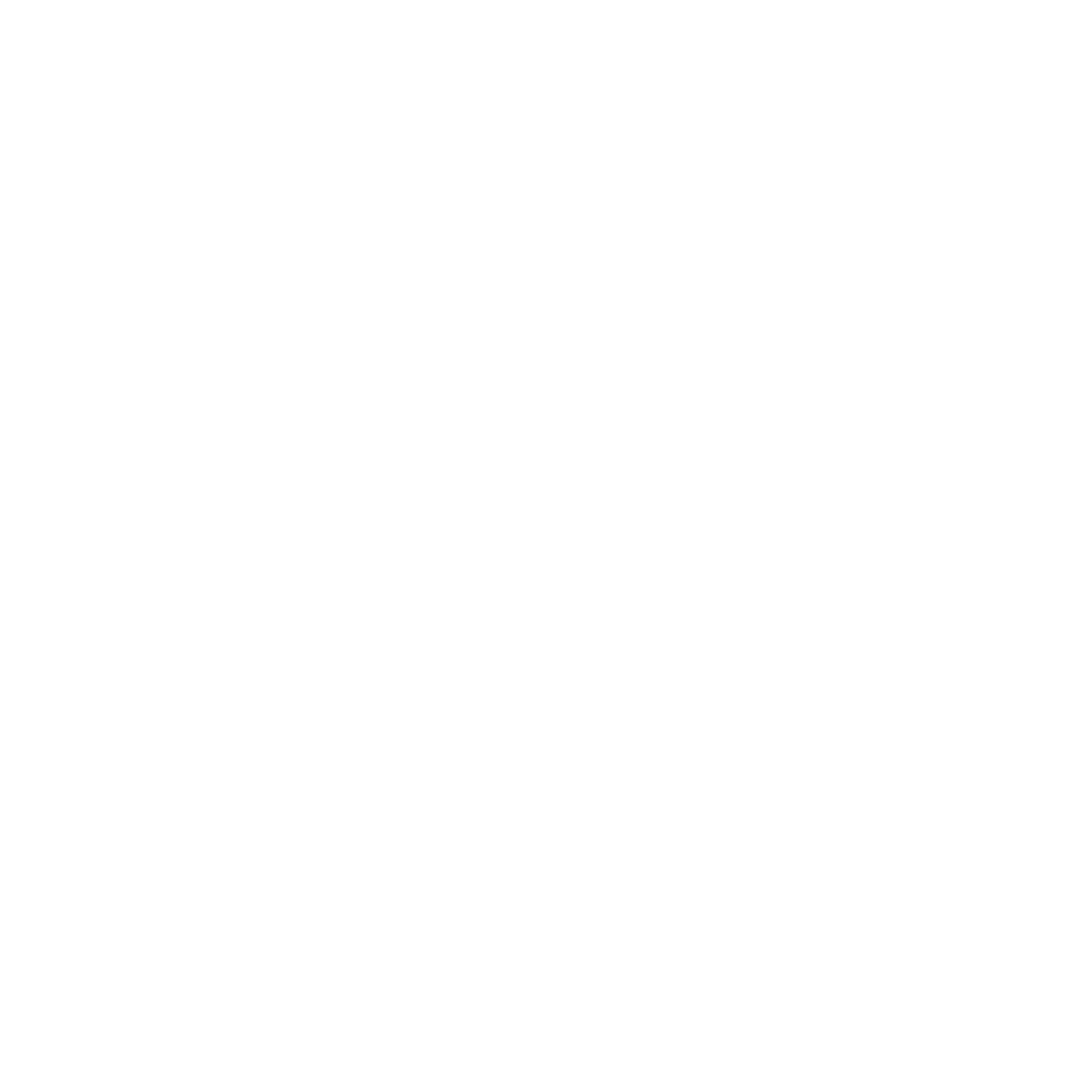 Организация и проведение мероприятий, направленных на совершенствование уровня благоустройства, улучшение санитарного состояния и озеленения территорий.
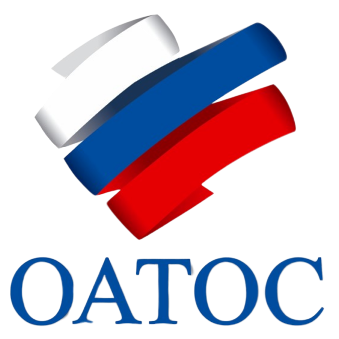 Актуальность Федерального проекта
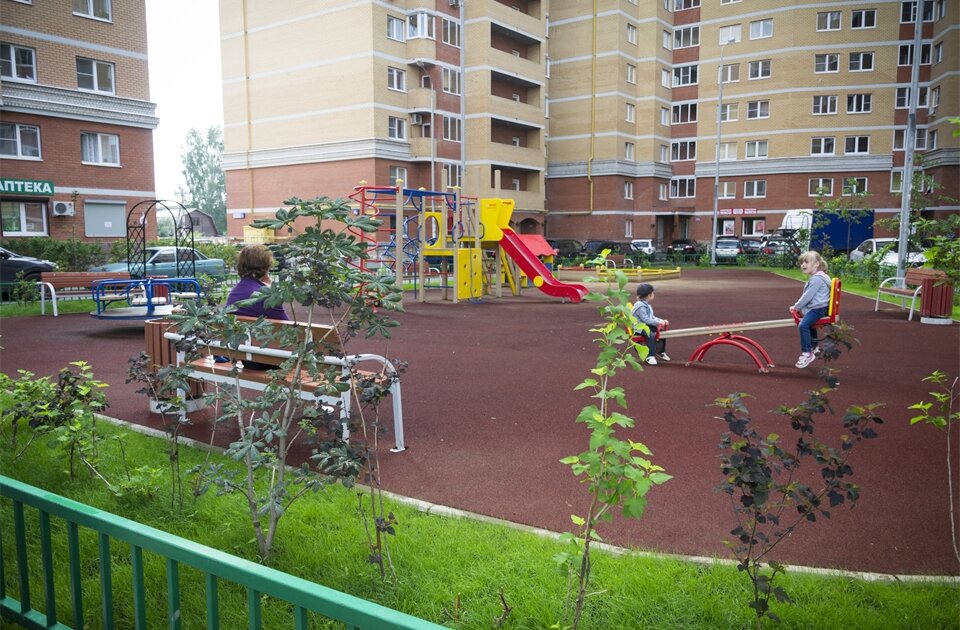 Экологическое и санитарное самосознание населения сформировано недостаточно, в основном преобладают потребительские отношения к окружающей среде.
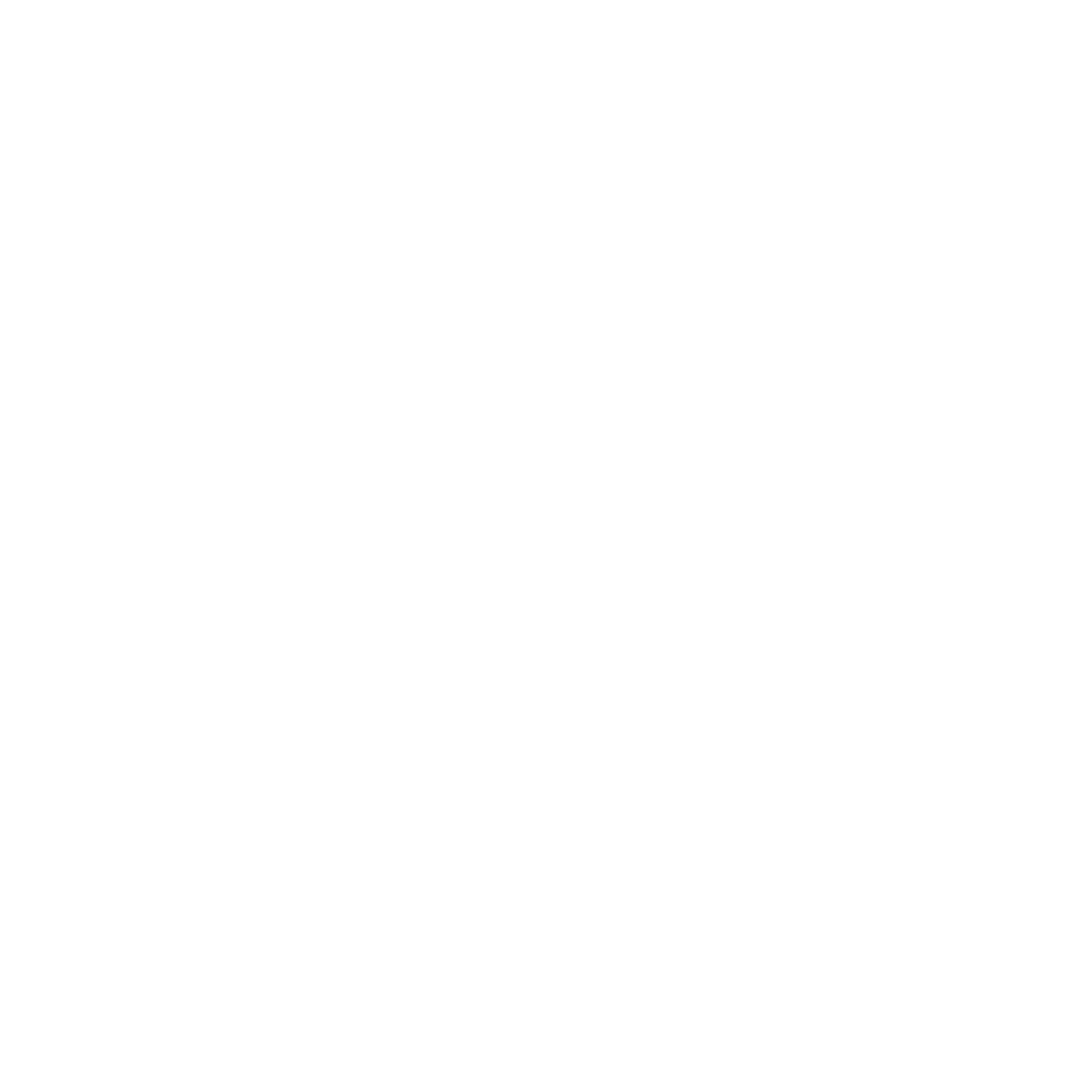 Совместные действия членов ТОС и неравнодушных граждан по благоустройству и поддержанию чистоты и порядка на территории своих ТОСов и общественных территорий позволит изменить не только сознание самих жителей, но и будет способствовать воспитанию у подрастающего поколения потребности жить на чистой и благоустроенной территории, а также сможет повысить культуру общежития.
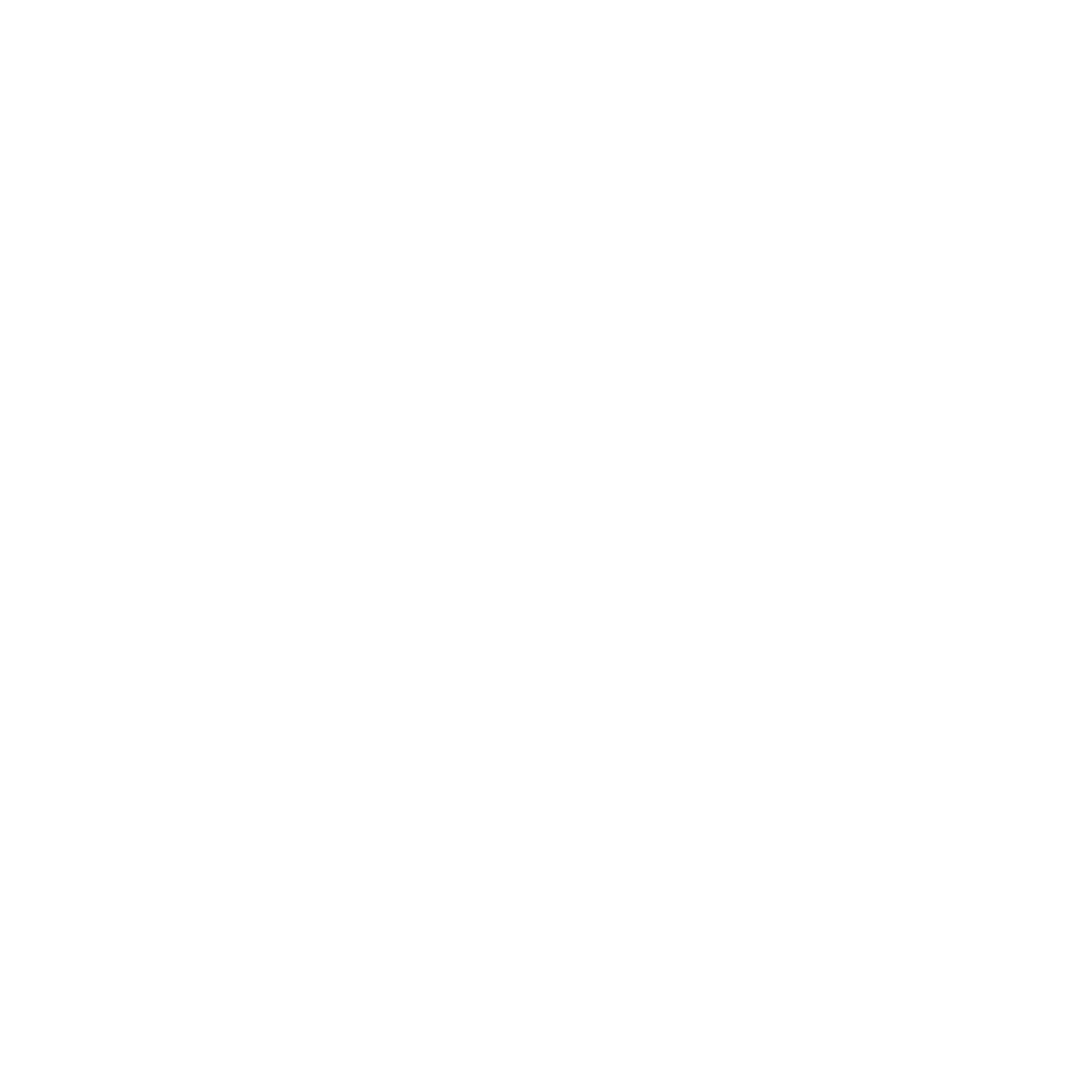 Общественный труд способствует бережному отношению к территории своего проживания, развитию инициативы и активности у граждан при решении задач ТОС.
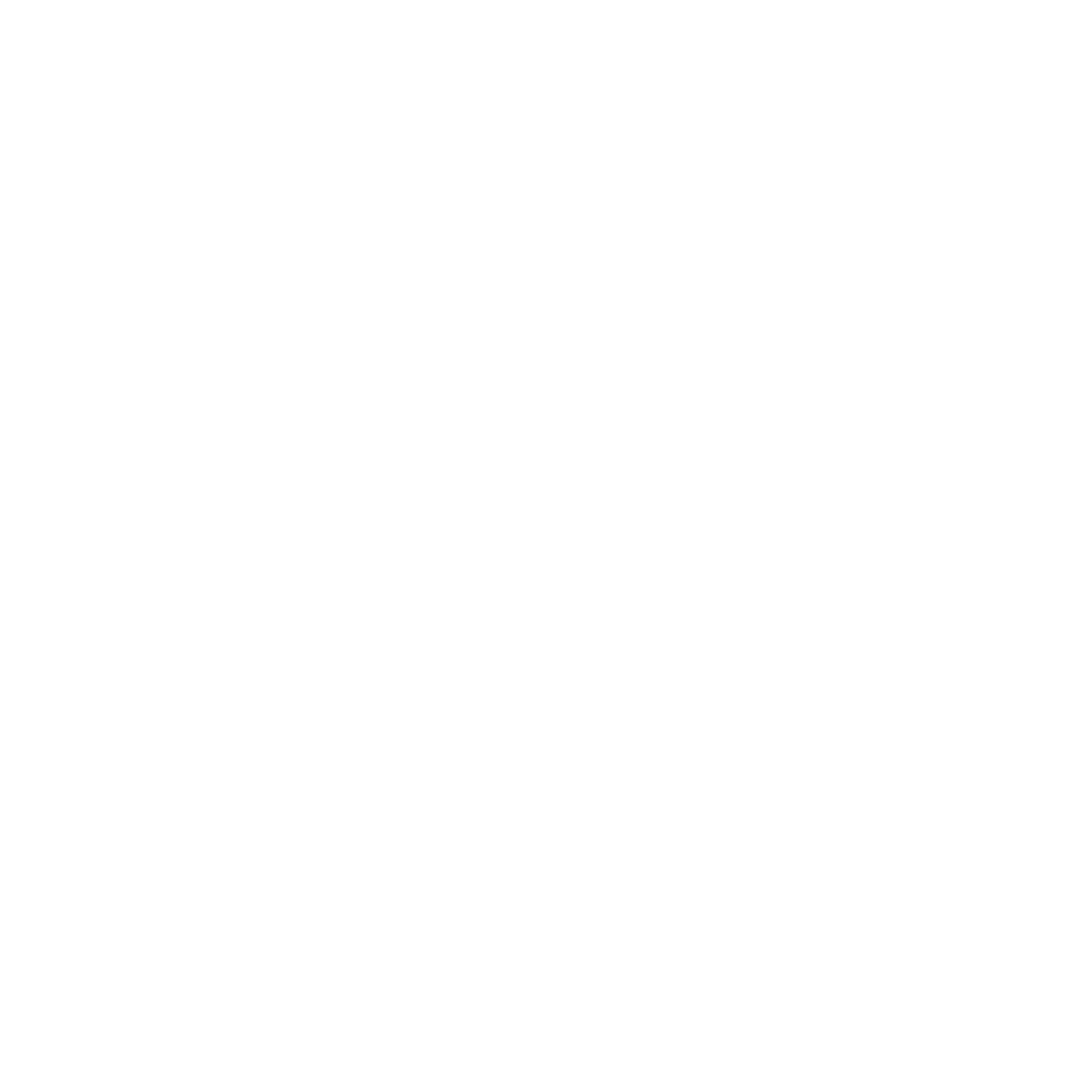 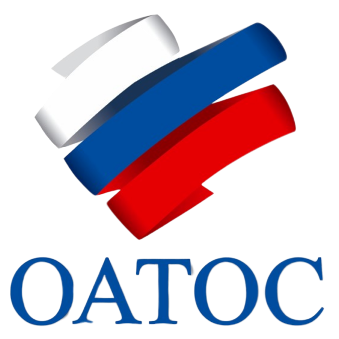 Информация о проекте
Проект создан для осуществления деятельности ТОС РФ и направлен на:
формирование гражданских инициатив и активности в вопросах благоустройства территорий проживания;
развитие дружеских взаимоотношений между жителями;
воспитание чувства ответственности за сохранение и улучшение состояния окружающей среды.

Проект включает в себя перечень мероприятий ТОС, соответствующих сезонным потребностям.
Проект раскрывает различные способы взаимодействия граждан в вопросах благоустройства территорий.
Реализация проекта не ограничена по срокам.
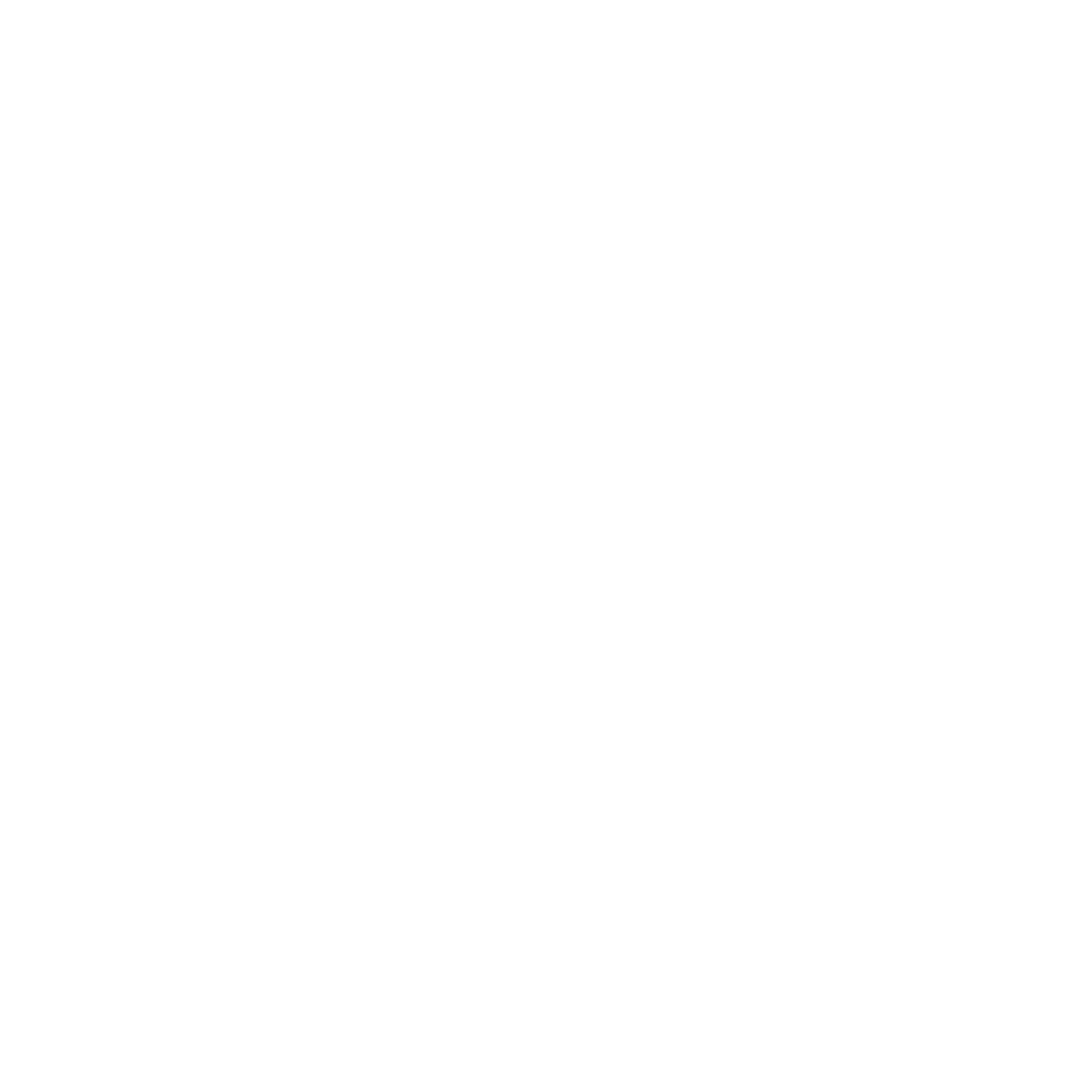 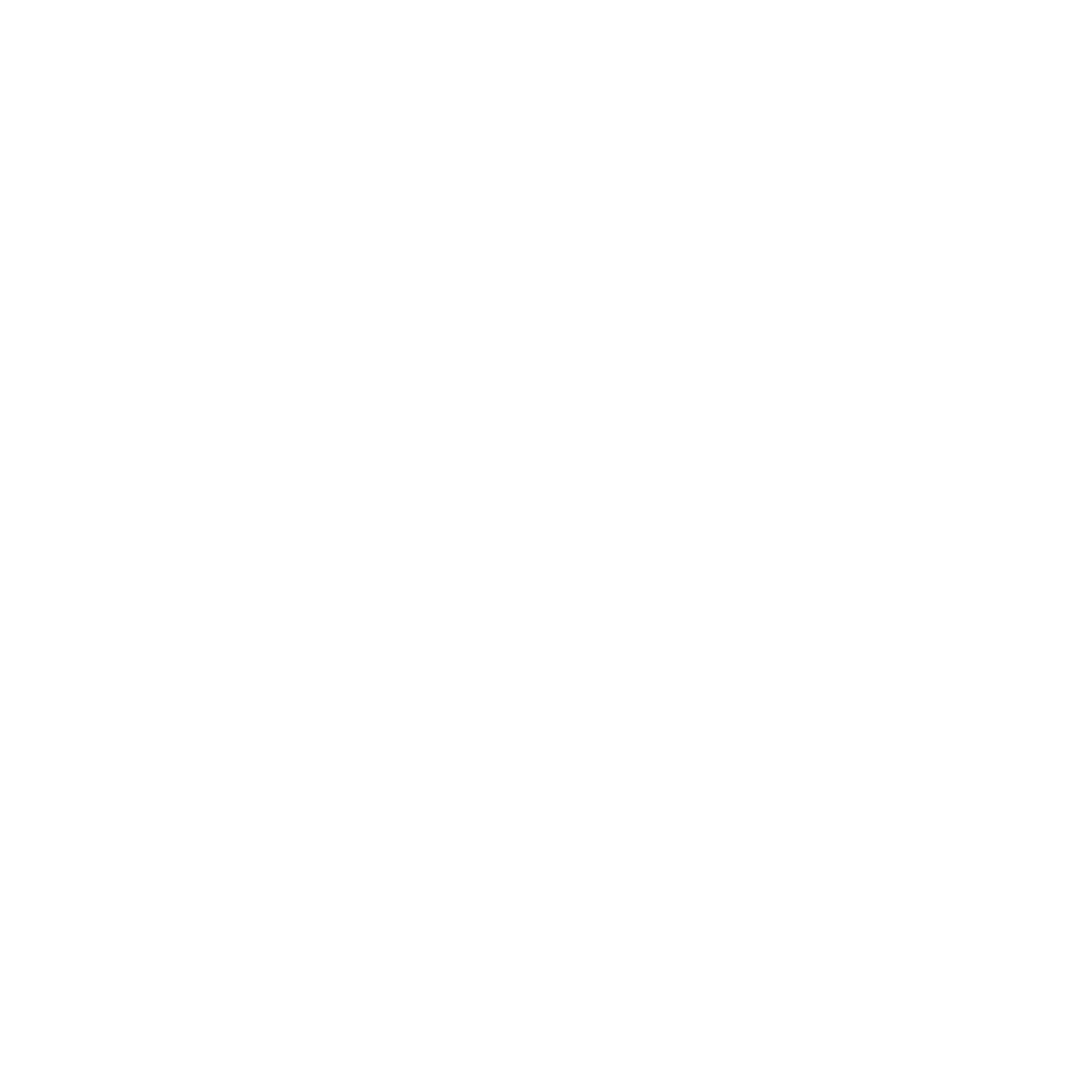 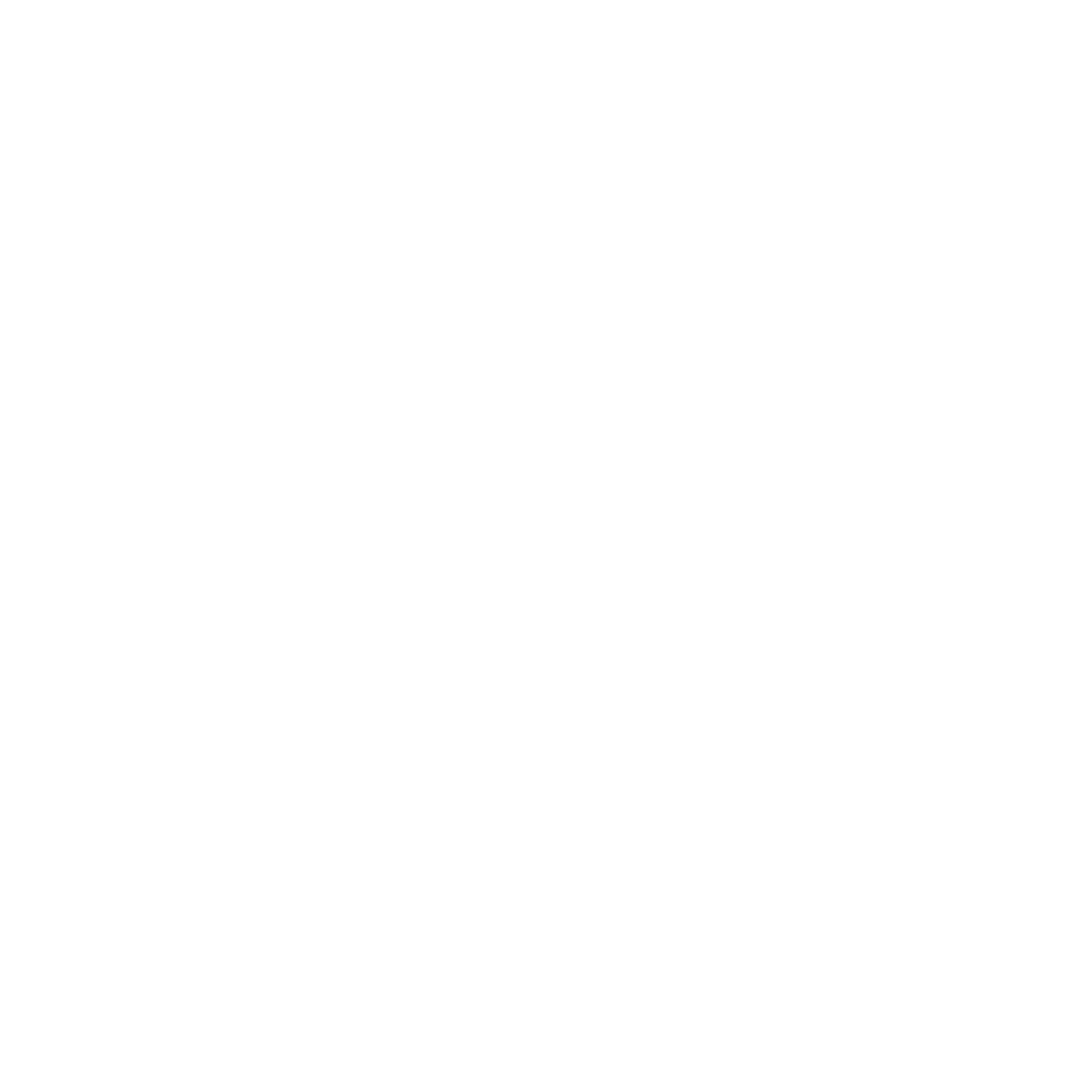 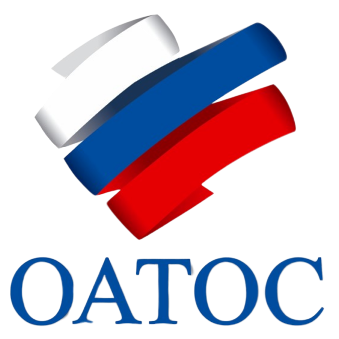 План реализации проекта
02
03
01
Январь-февраль
Создание проектной группы.
Разработка проекта «Чистый двор»
Март
Апрель
Информация о проекте. Приглашение к участию в реализации проекта региональных ассоциаций ТОС,           членов ОАТОС, активистов ТОС
Презентация проекта «Чистый двор»
06
04
05
Декабрь
Отчет о реализации проекта
Май-ноябрь
Ноябрь-декабрь
Подведение итогов, обмен опытом между регионами  по вопросам реализации проекта
Реализация проекта «Чистый двор» в регионах. Взаимодействие по вопросам реализации проекта с региональными ассоциациями ТОС
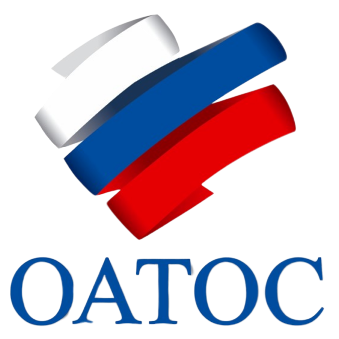 Мероприятия, проводимые в рамках реализации проекта
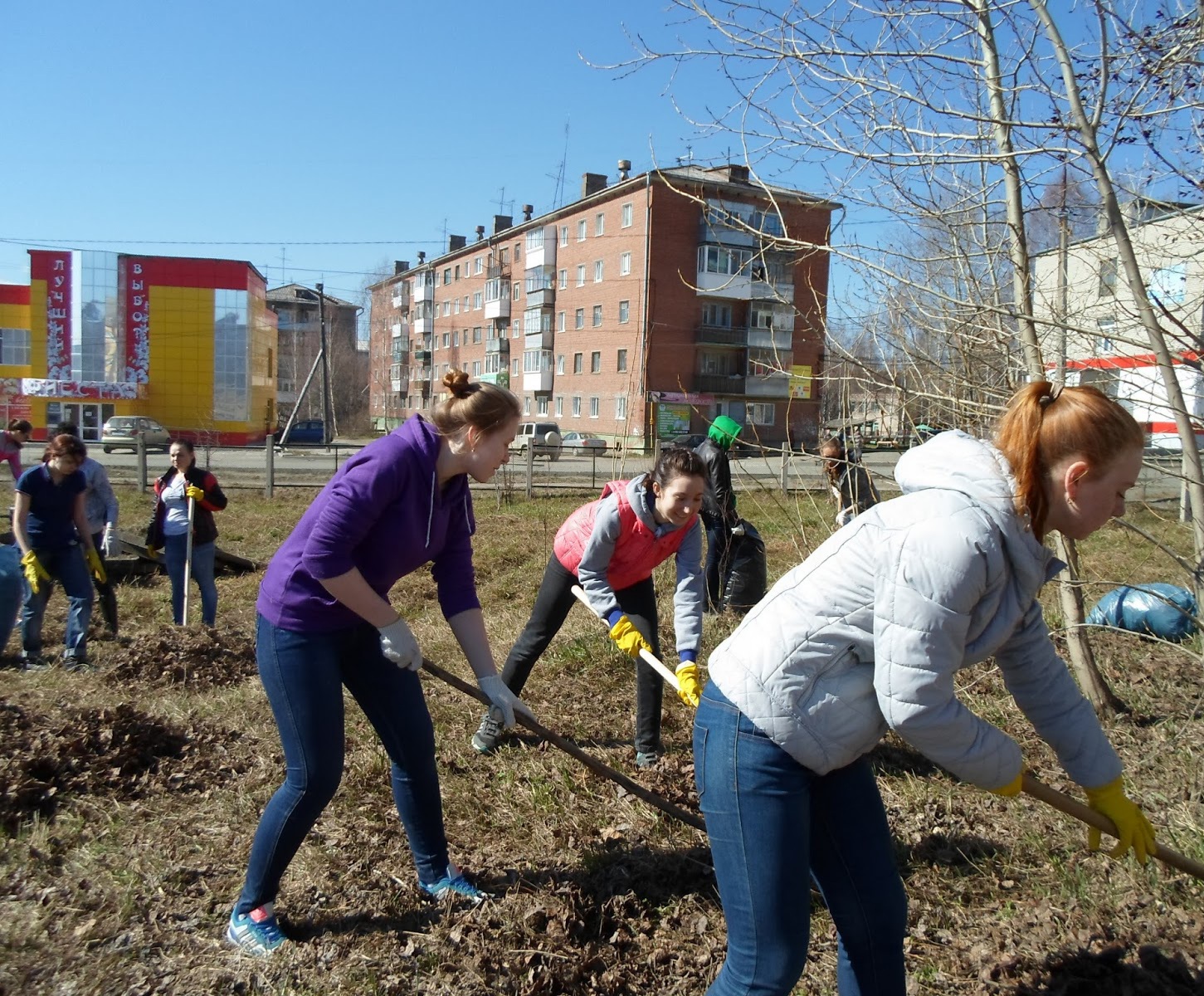 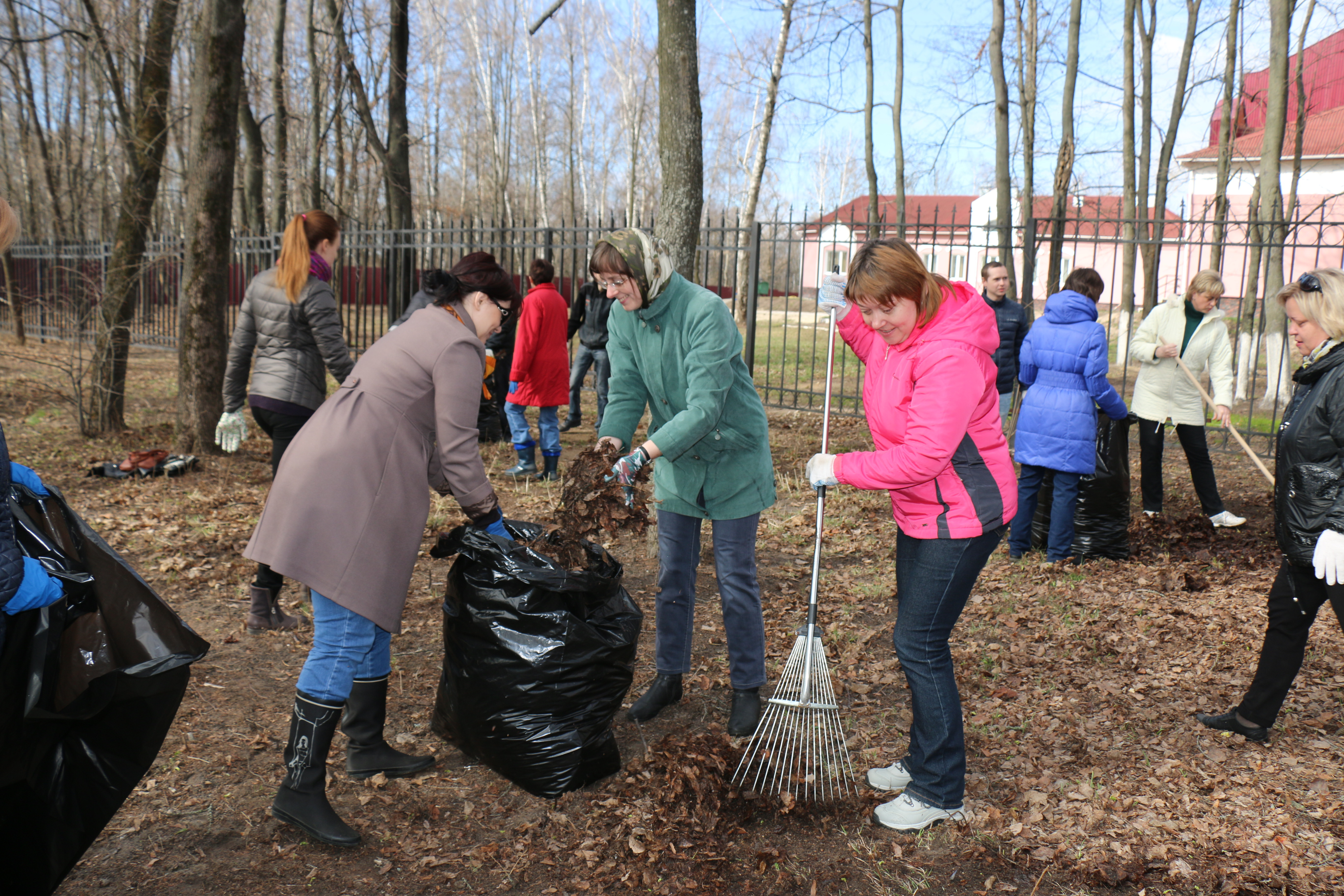 Участие жителей во всероссийских, областных, районных и сельских субботниках по наведению порядка и поддержанию чистоты на территориях проживания граждан.
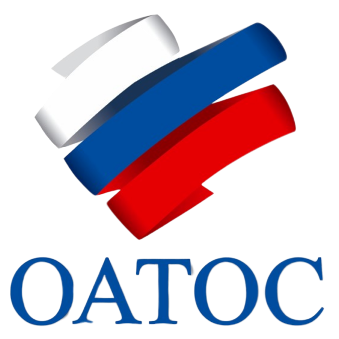 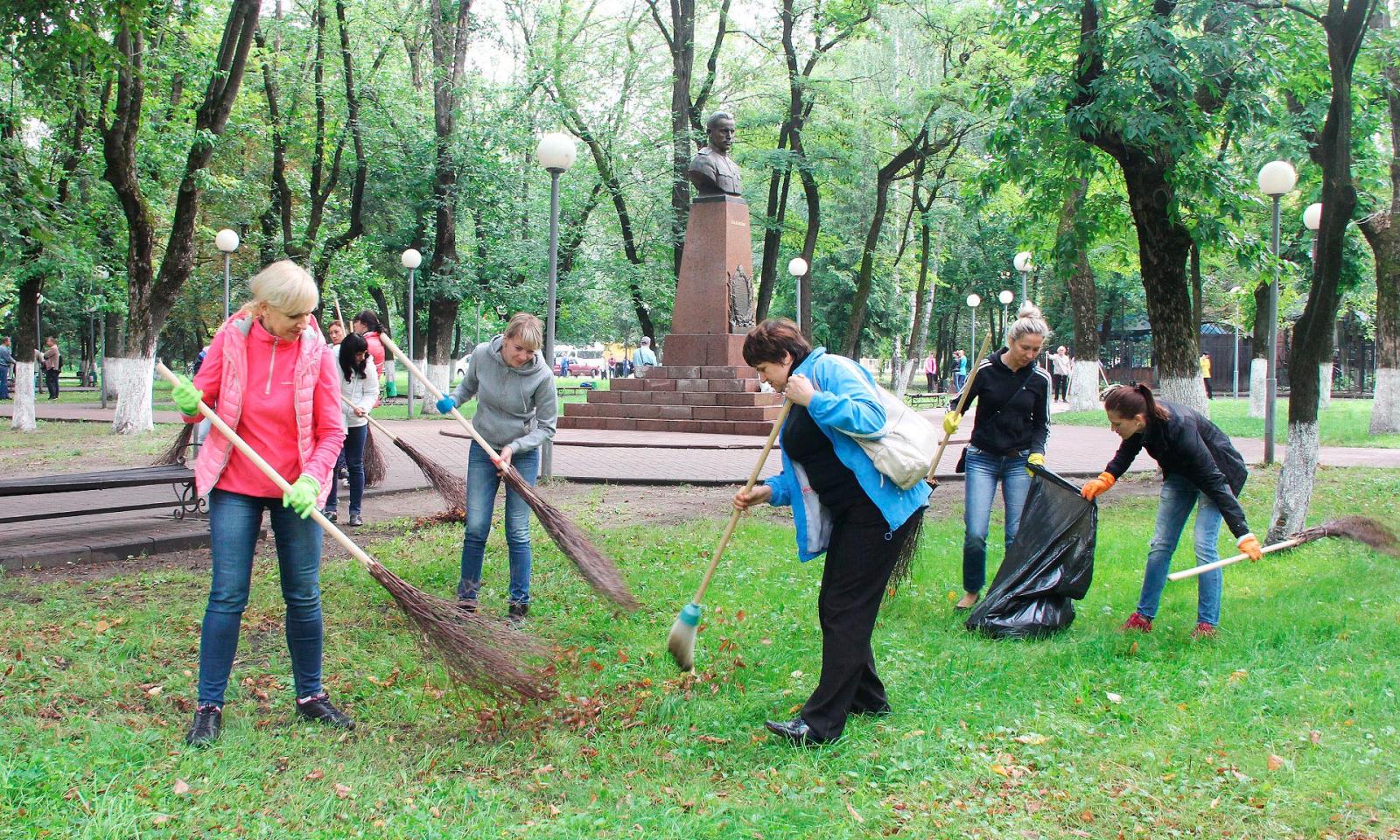 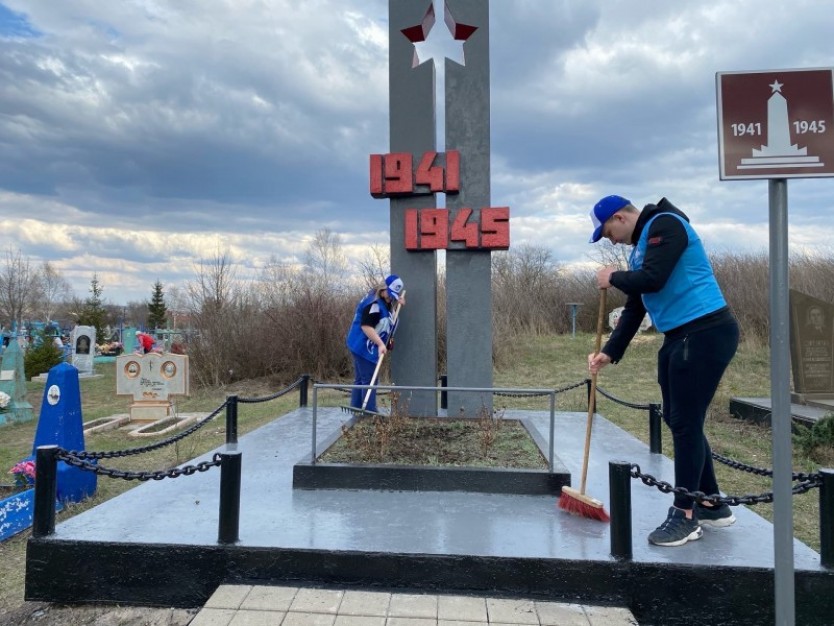 Участие  жителей в благоустройстве общественных пространств:парков, скверов, родников, мест воинских захоронений, погостов и др.
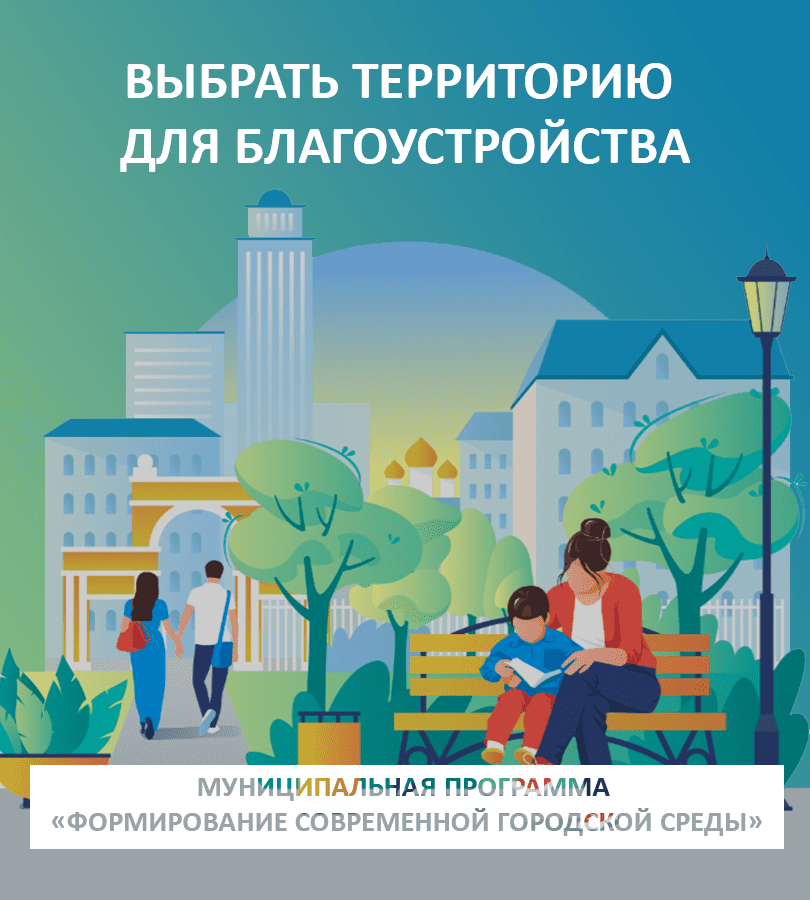 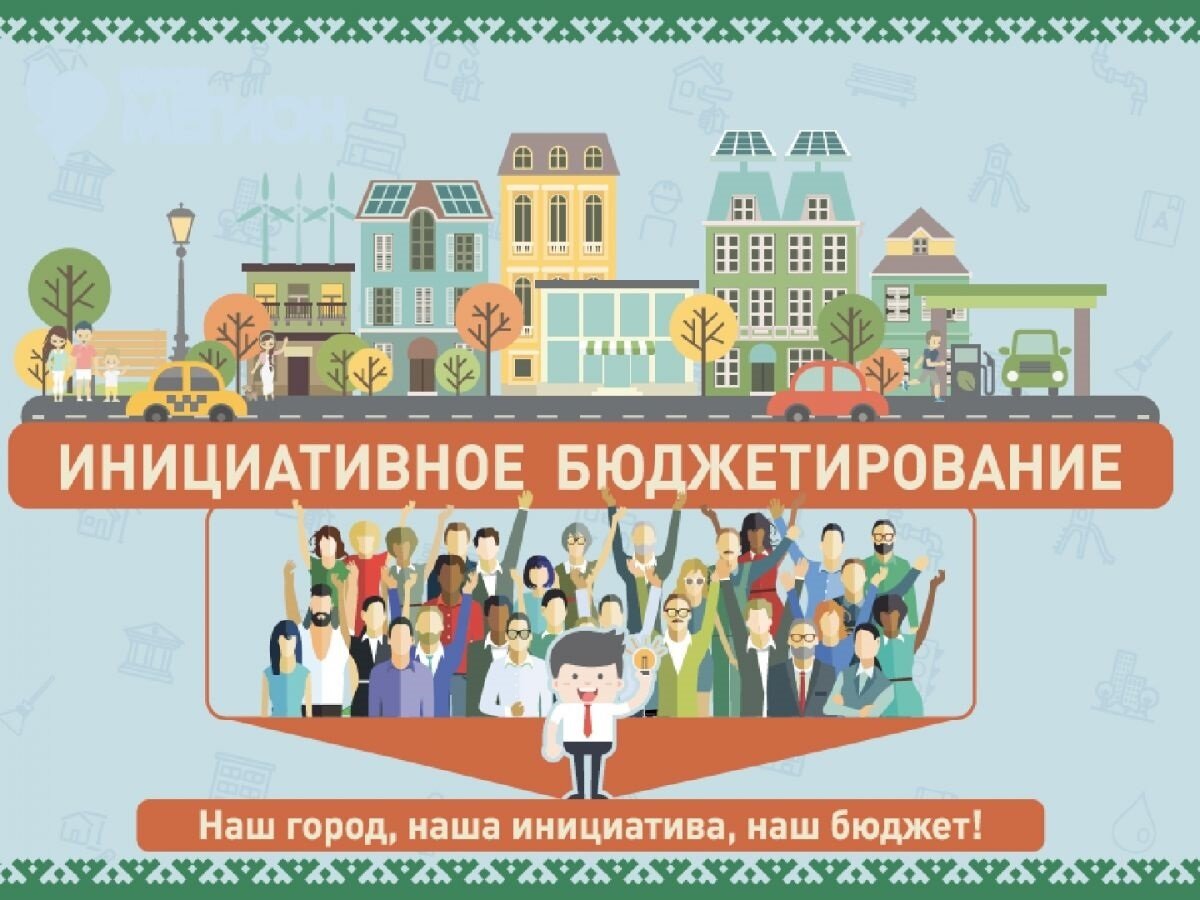 Участие органов ТОС во всероссийских, региональных и муниципальных программах и конкурсах с проектами по благоустройству территорий. При реализации проектов предусмотрены мероприятия по поддержание чистоты и порядка на благоустроенных объектах.
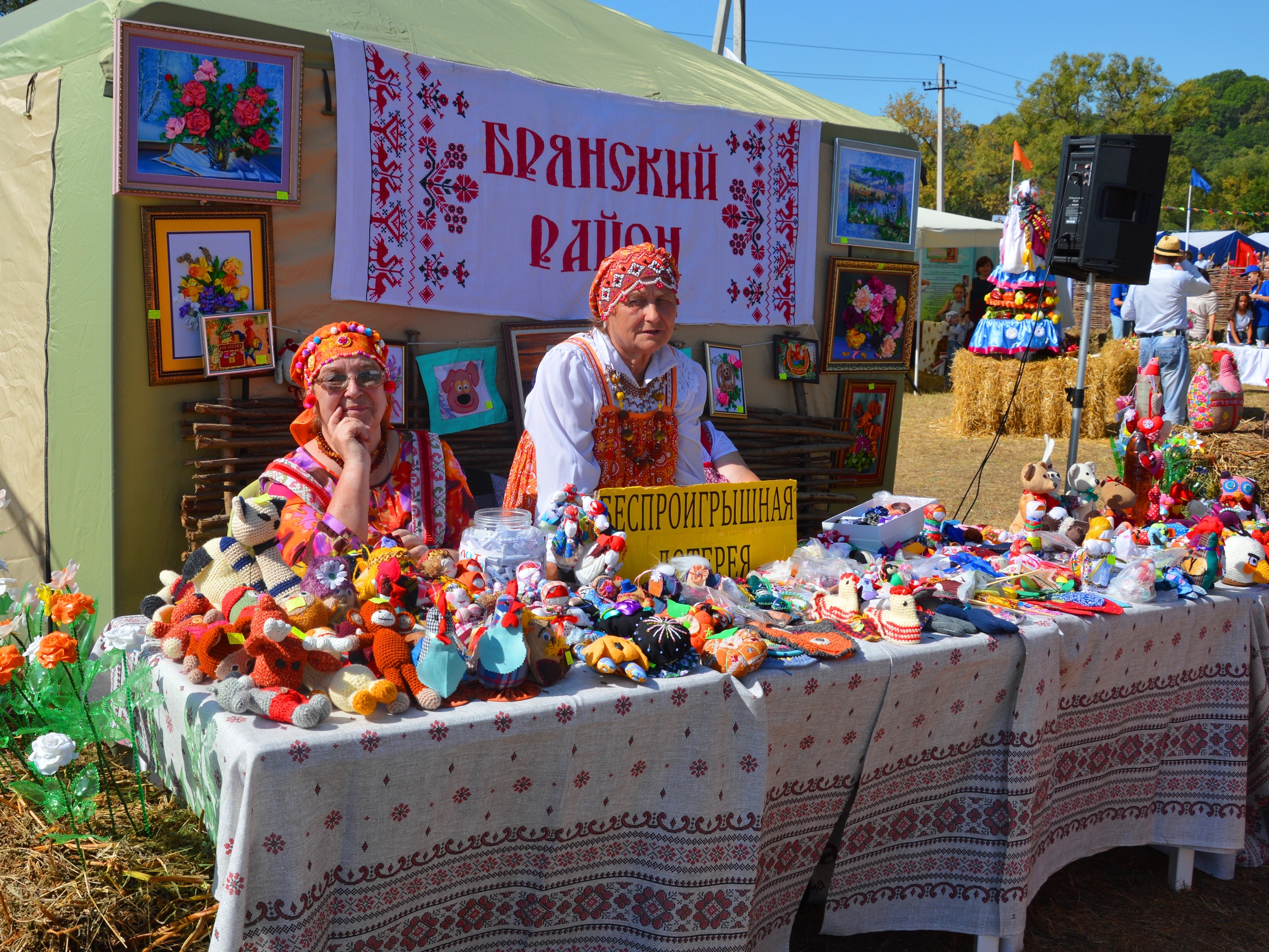 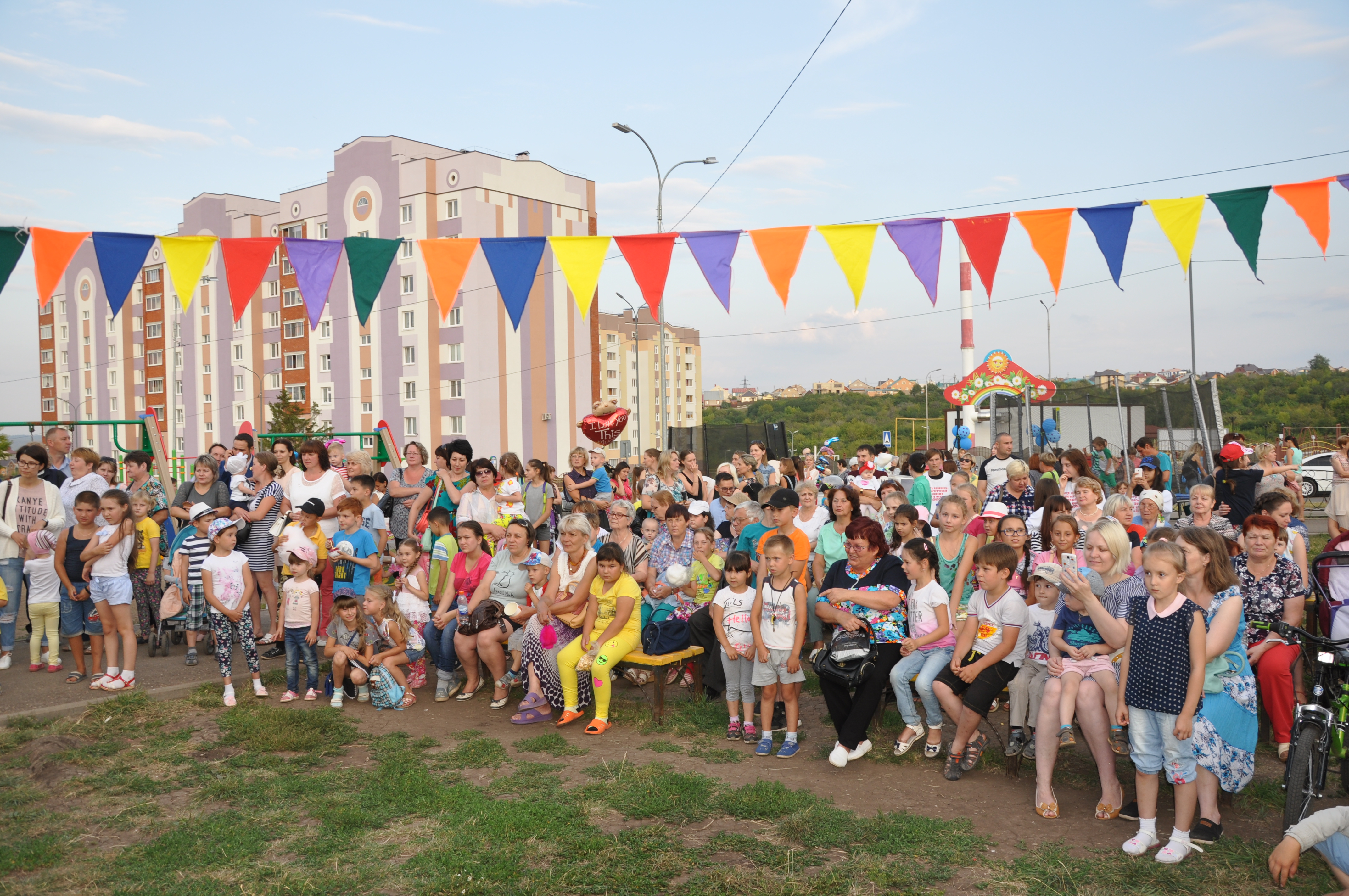 Подготовка территорий для проведения праздничных и календарных мероприятий, встреч, собраний, акций: установка скамеек , столиков, сценических пространств, малых архитектурных форм и другой праздничной атрибутики.
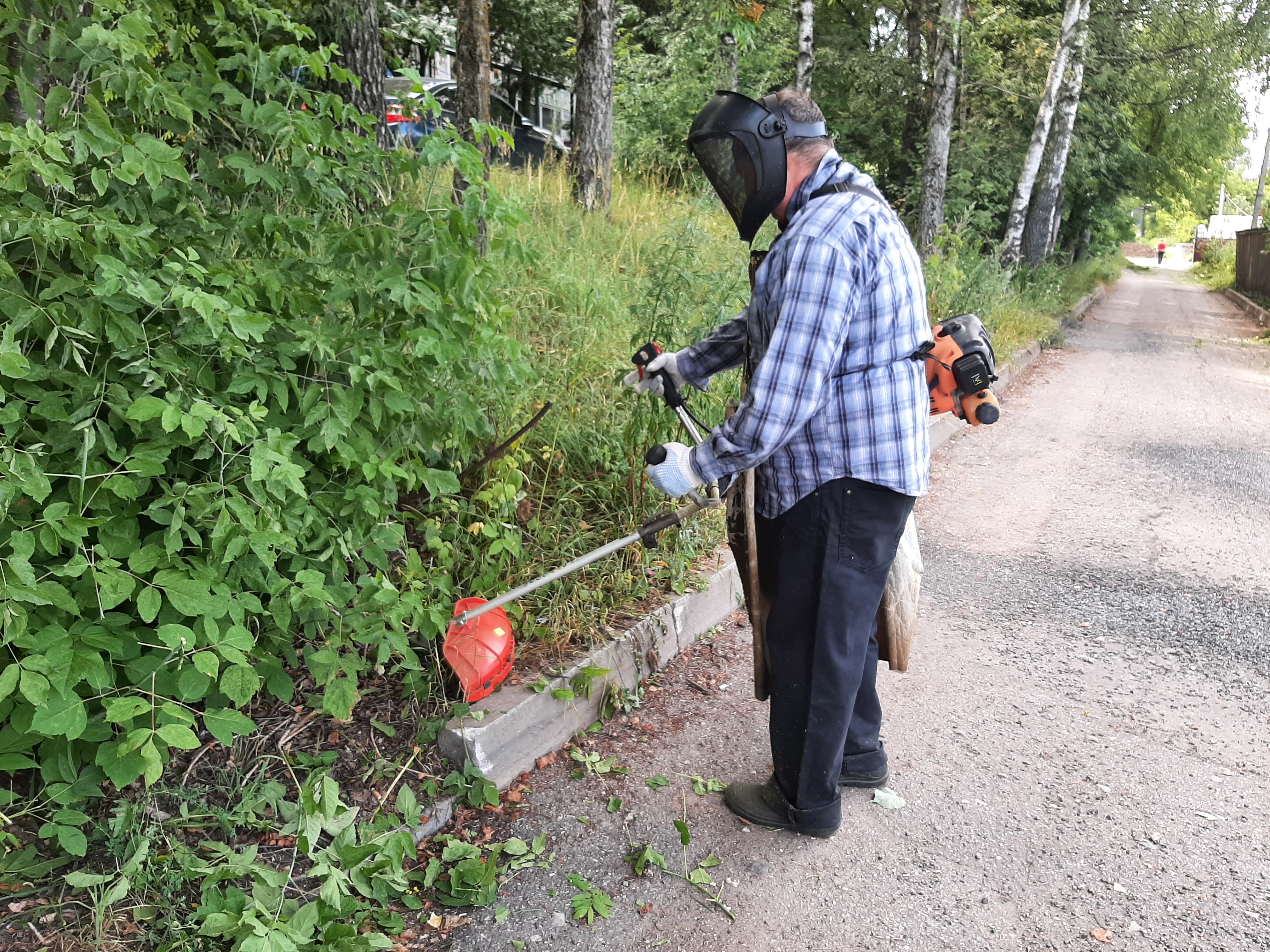 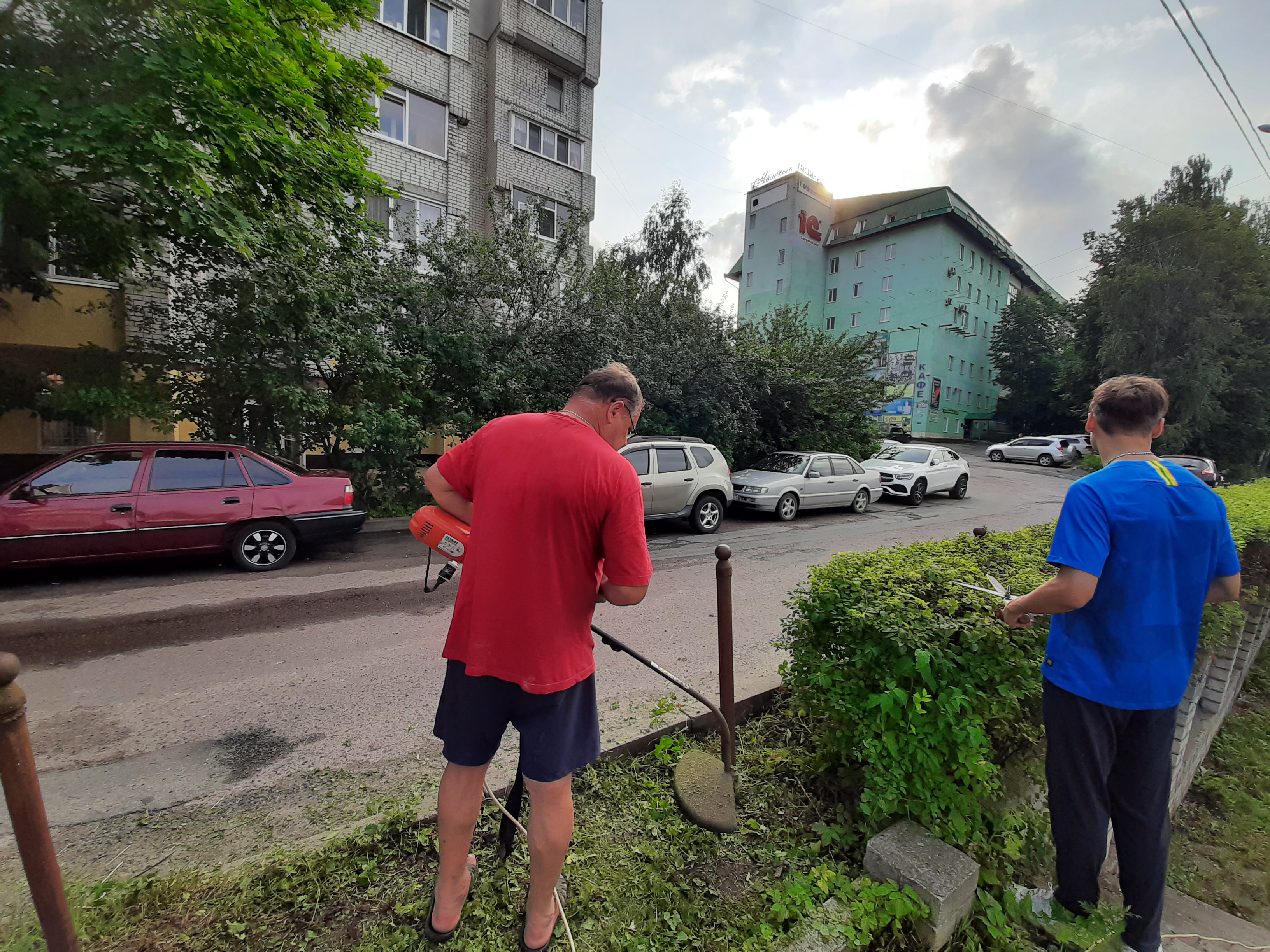 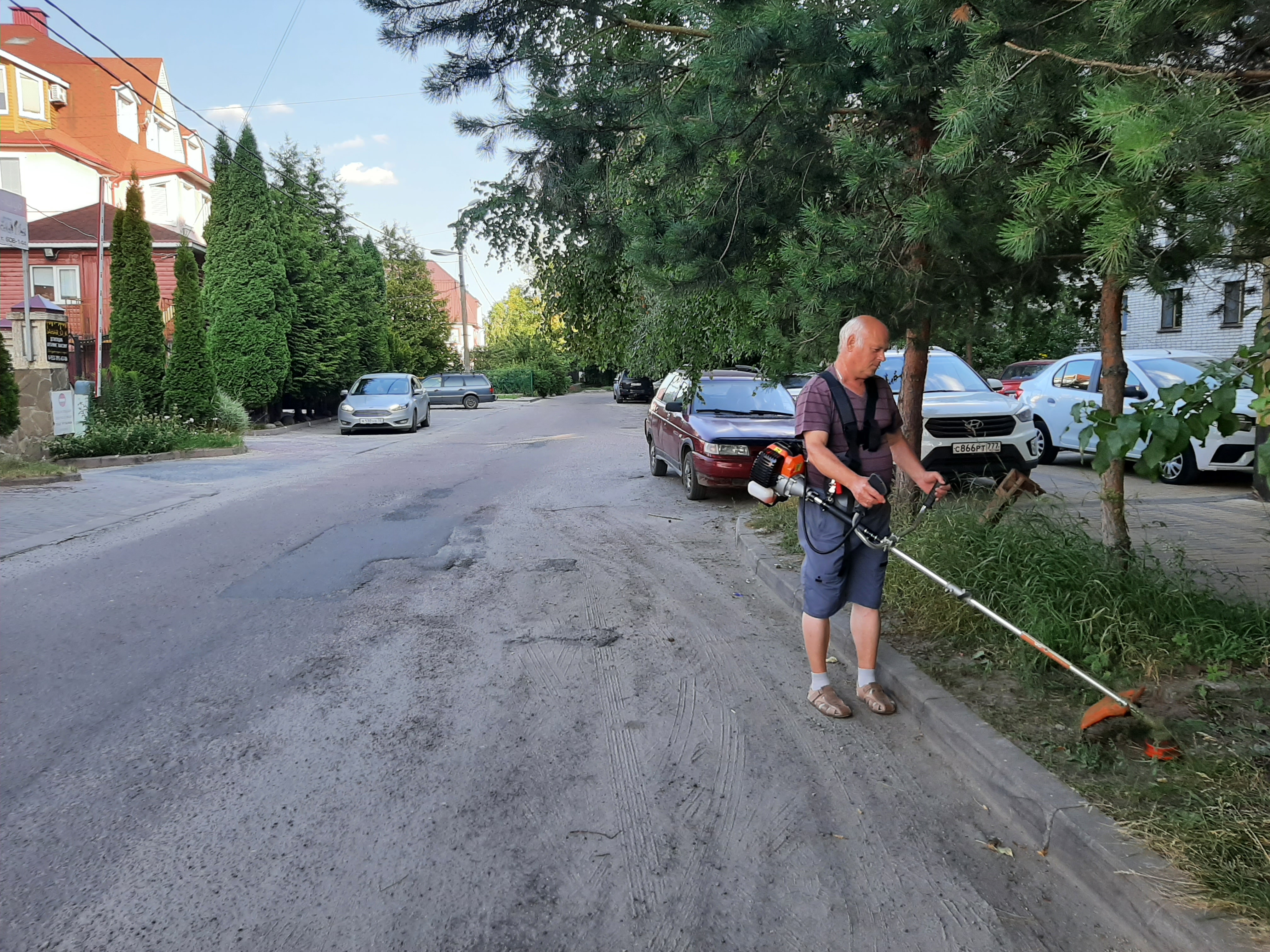 Посезонное проведение работ по благоустройству дворов: покос травы в летний период
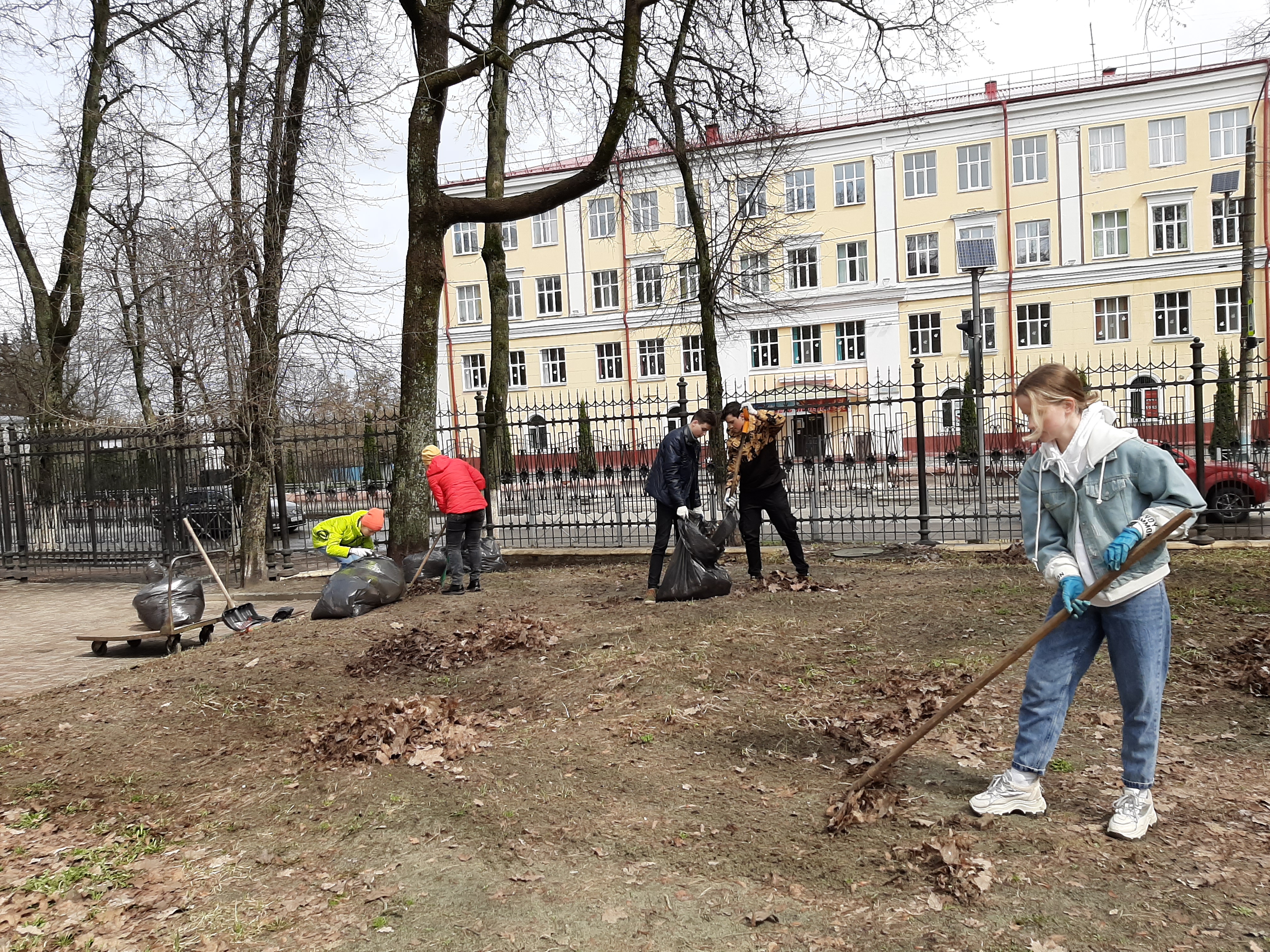 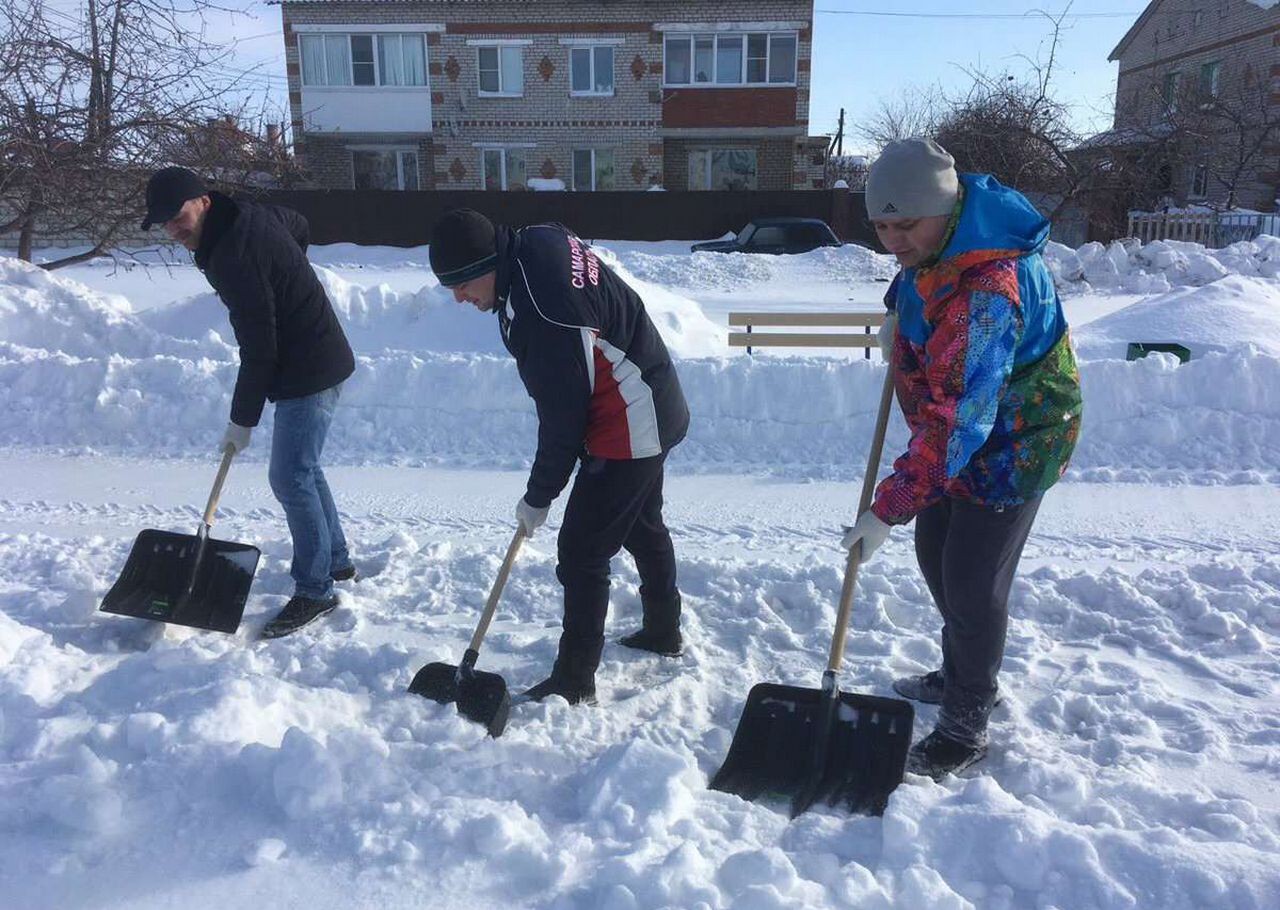 Уборка листвы и расчистка снега в осенне-зимний периоды.
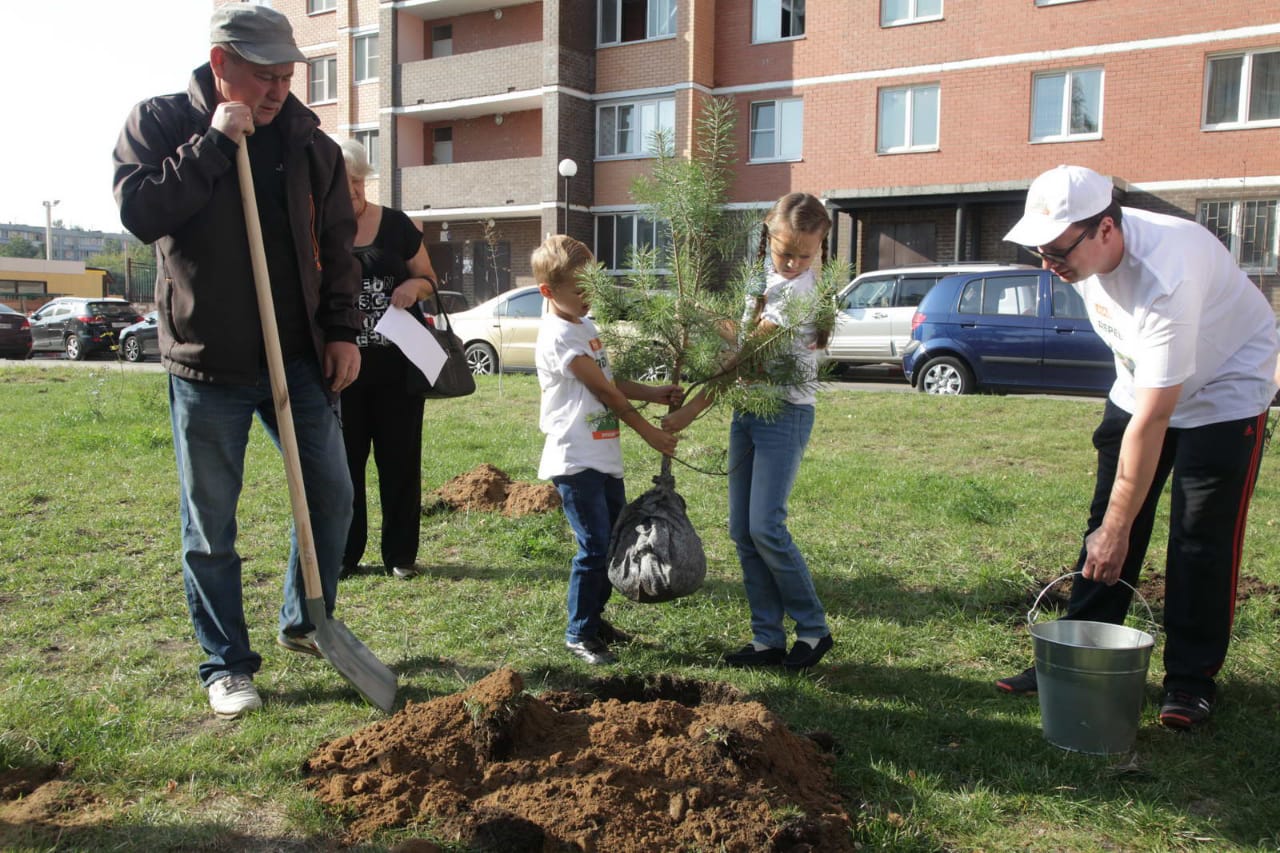 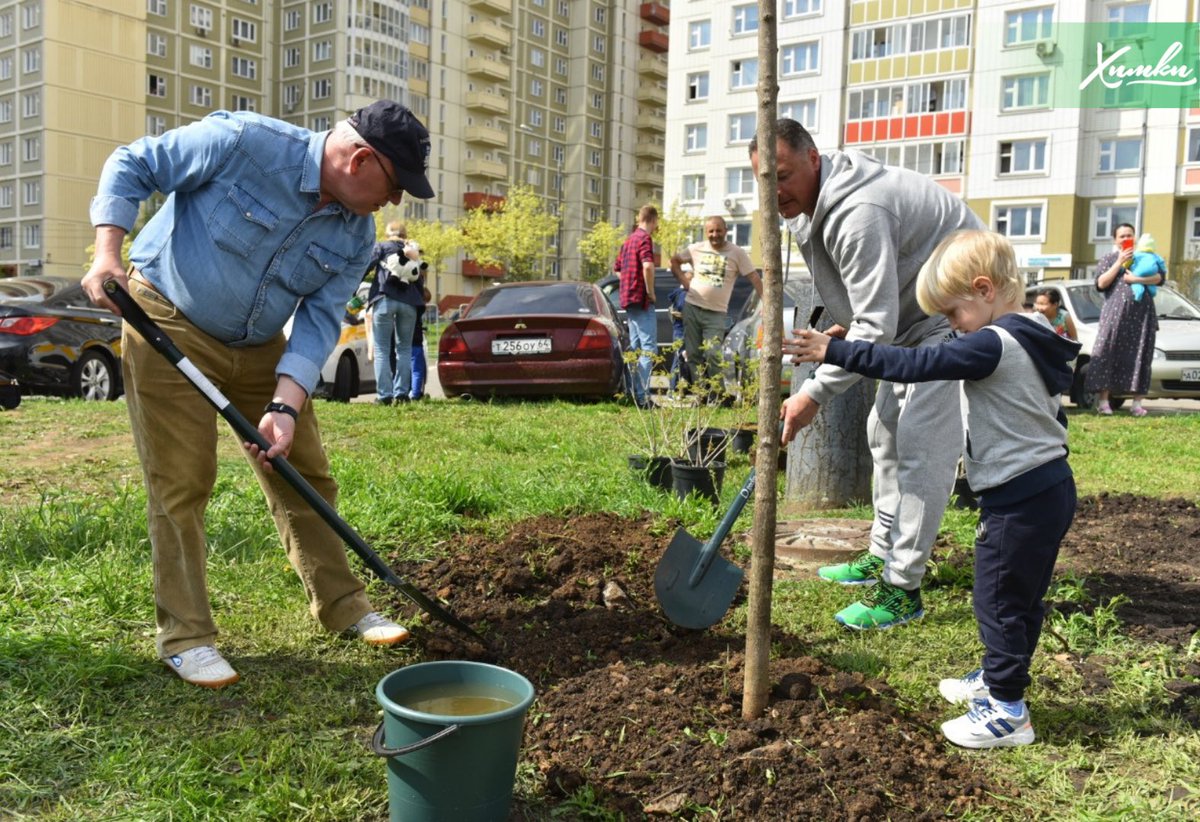 Высадка деревьев и кустарников в осенне-весенний периоды.
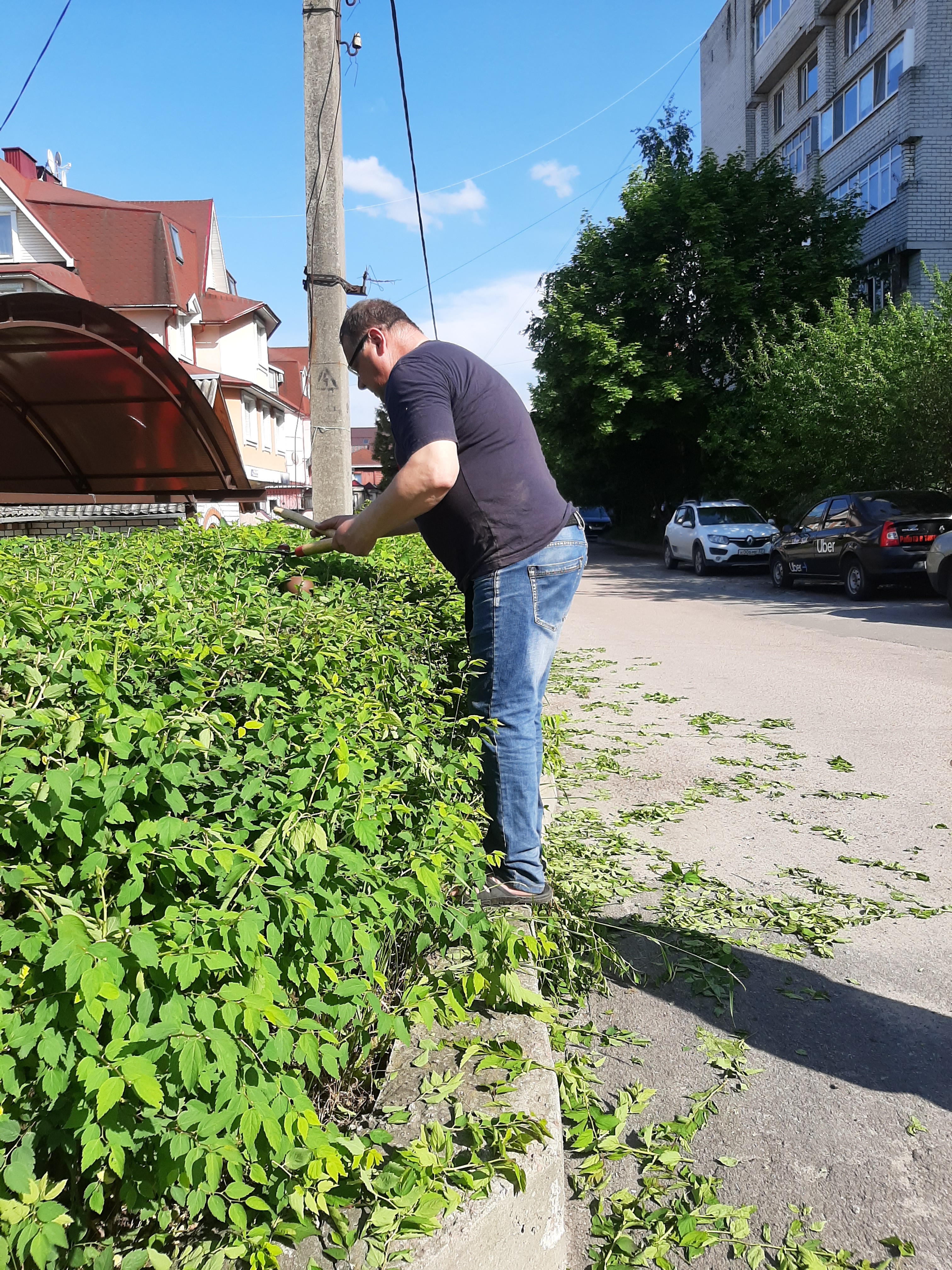 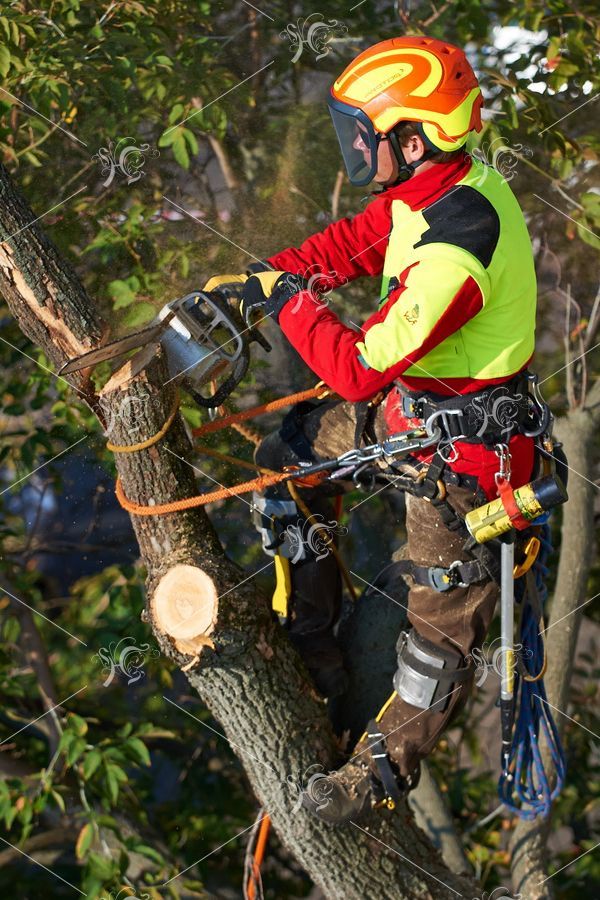 Проведение работ по кронированию деревьев и обрезке кустарников
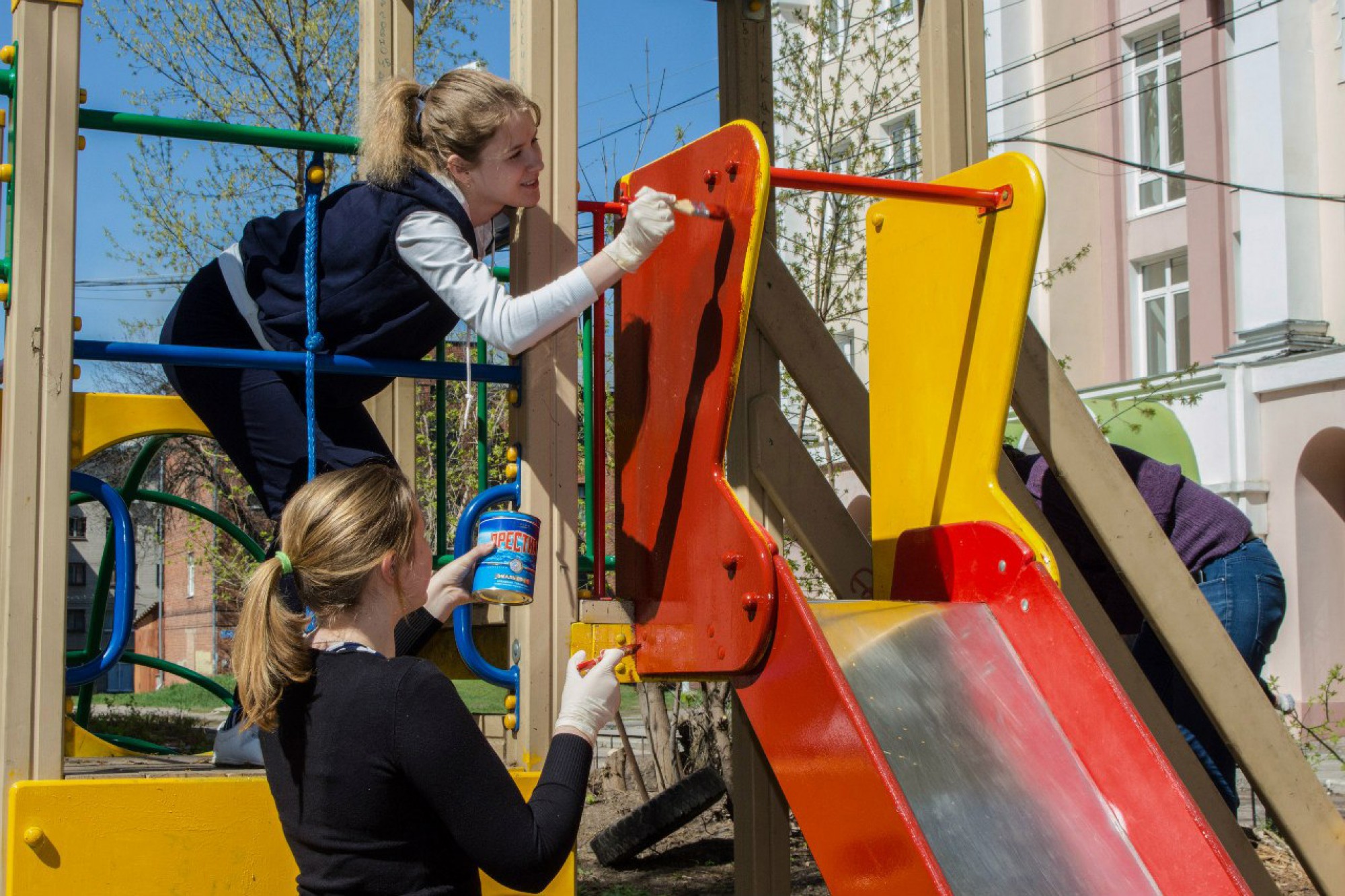 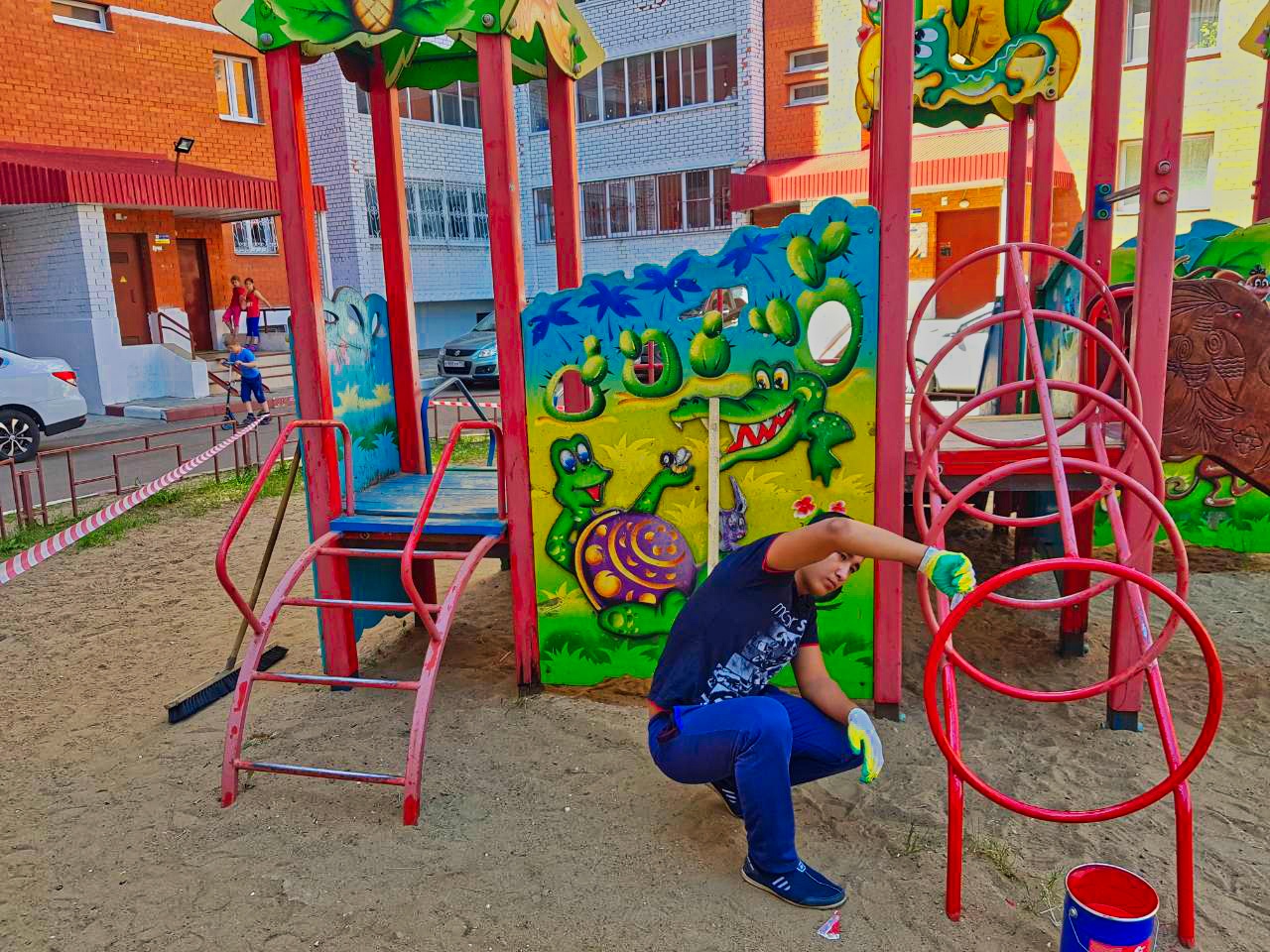 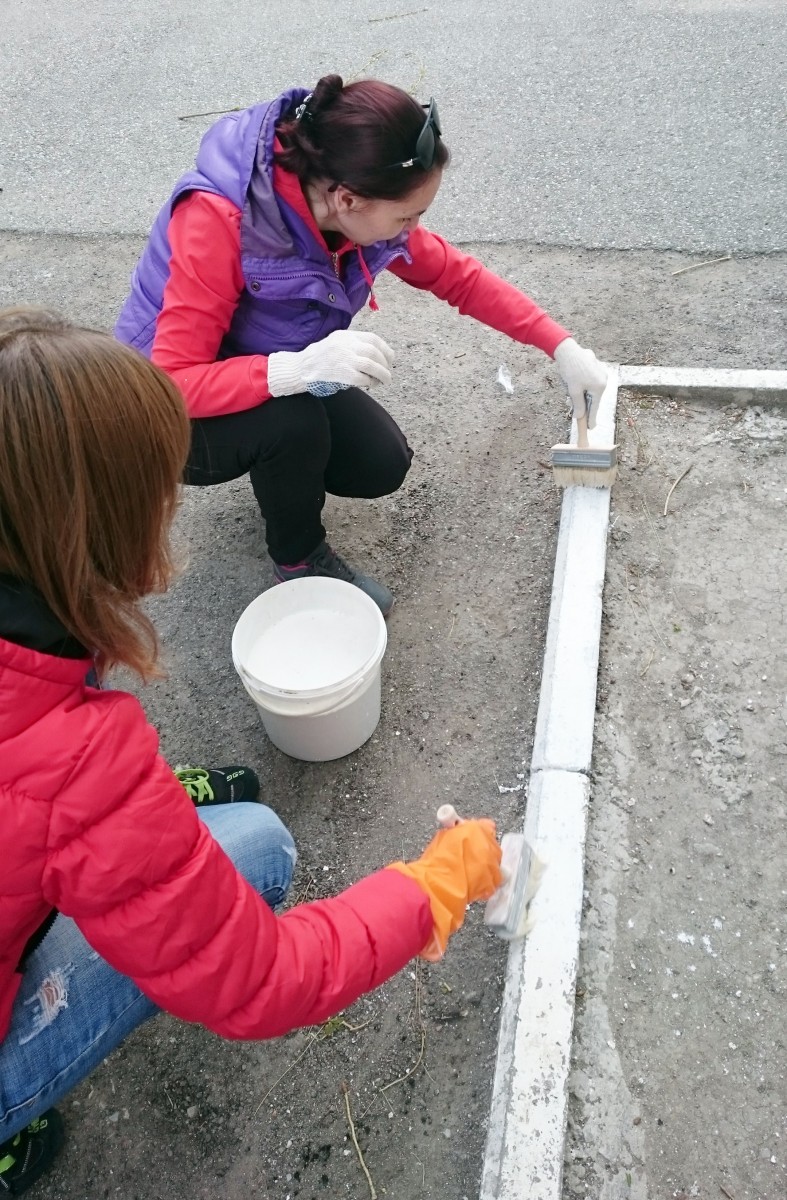 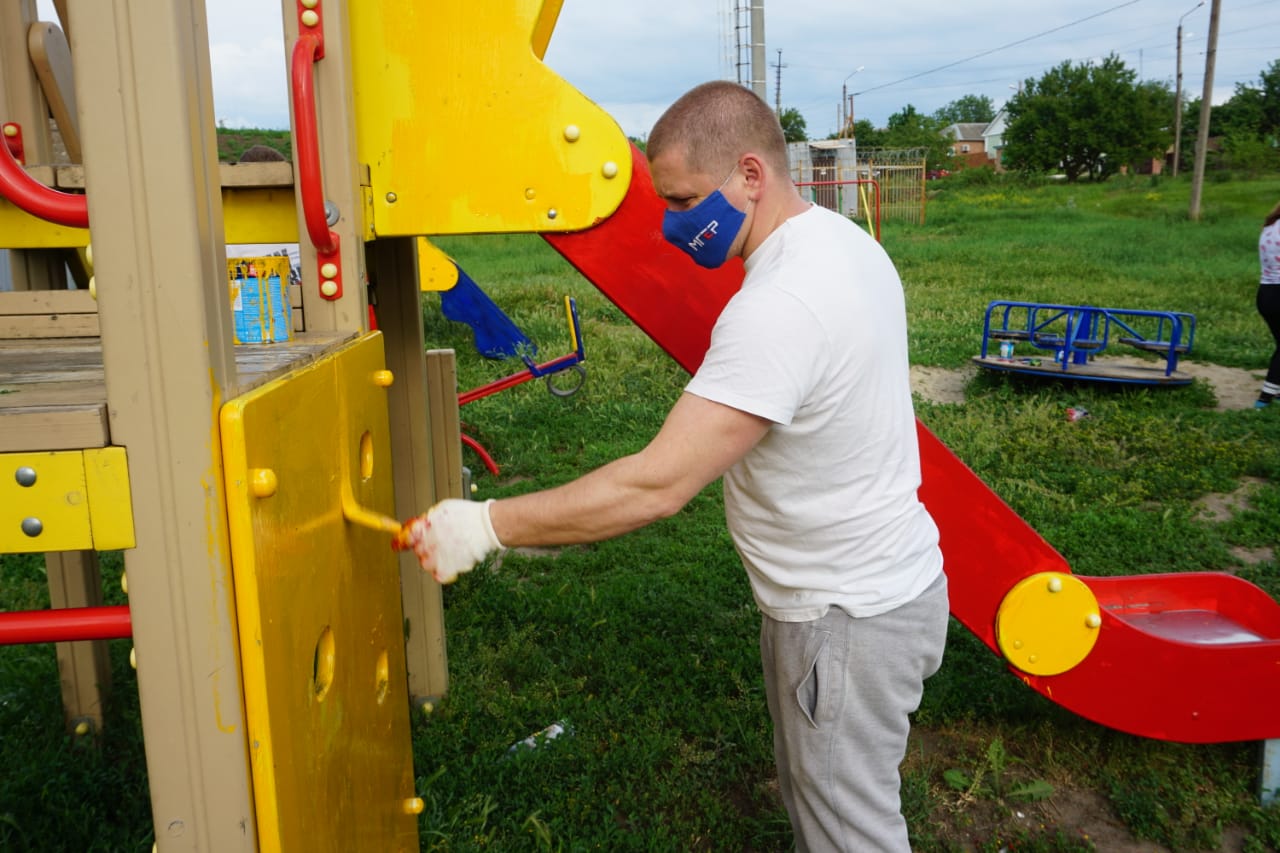 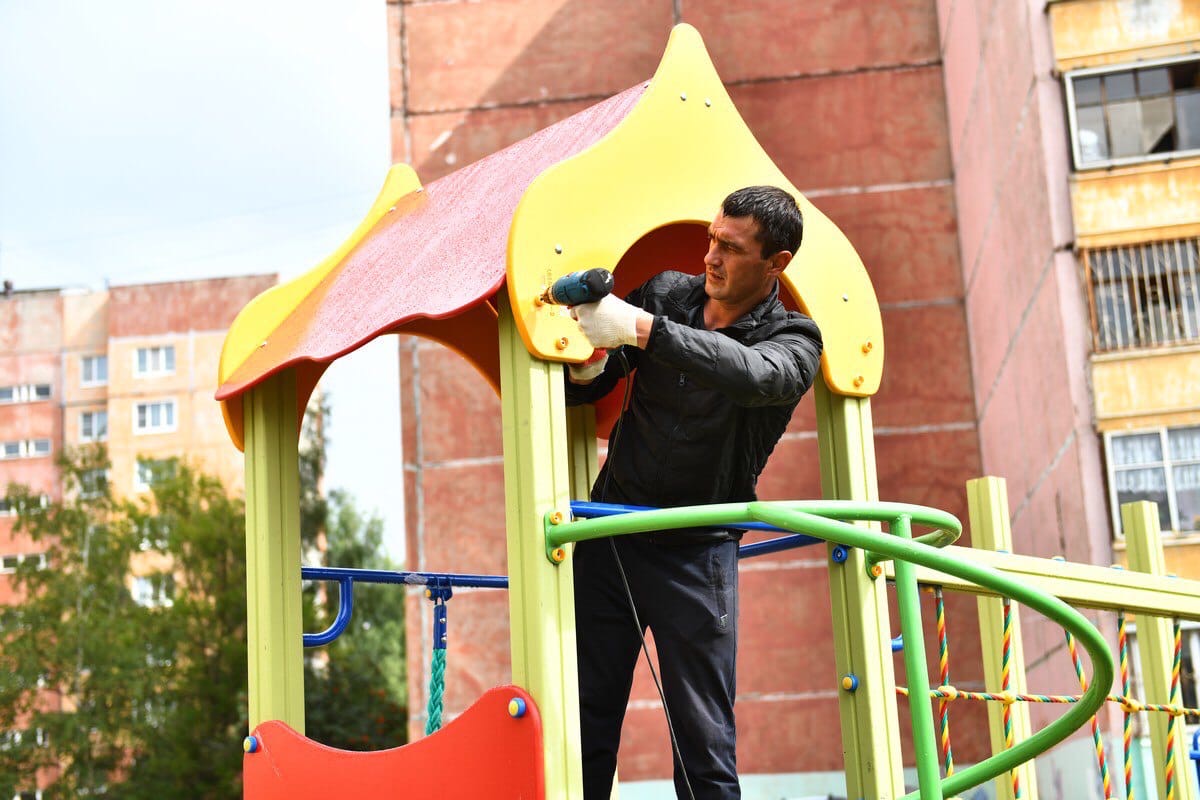 Побелка бордюров, покраска и текущий ремонт детских и спортивных объектов
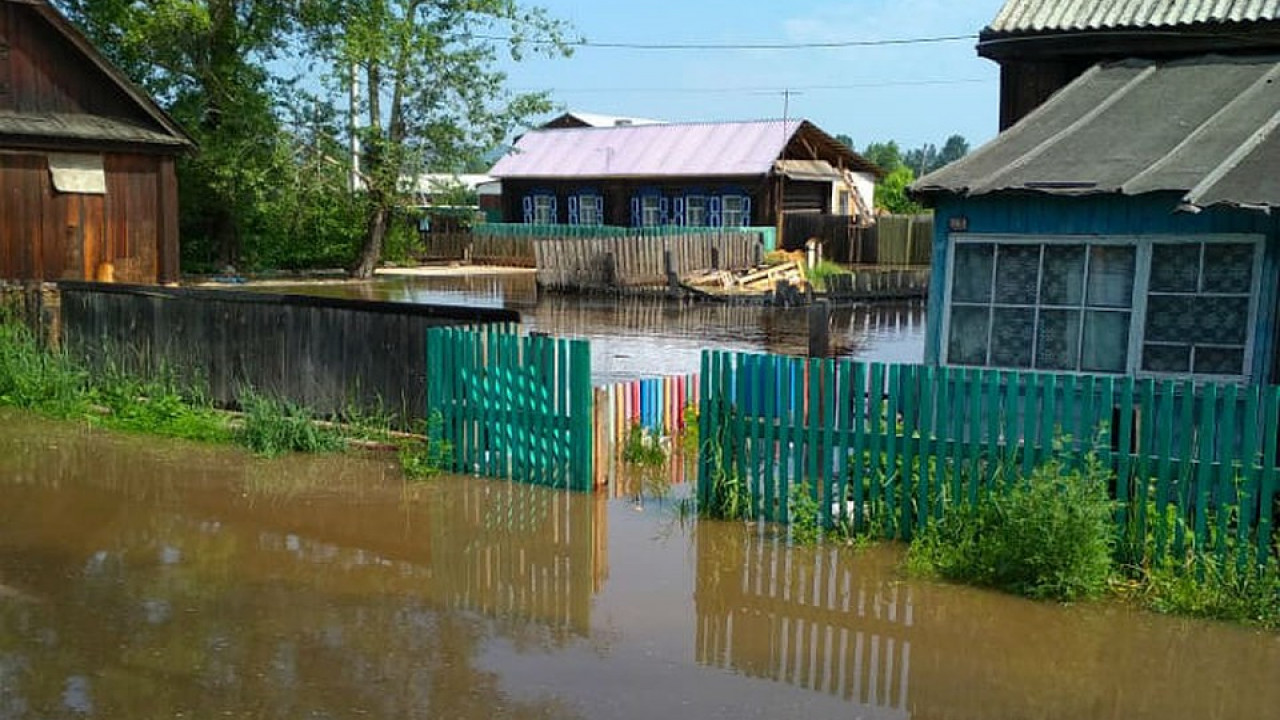 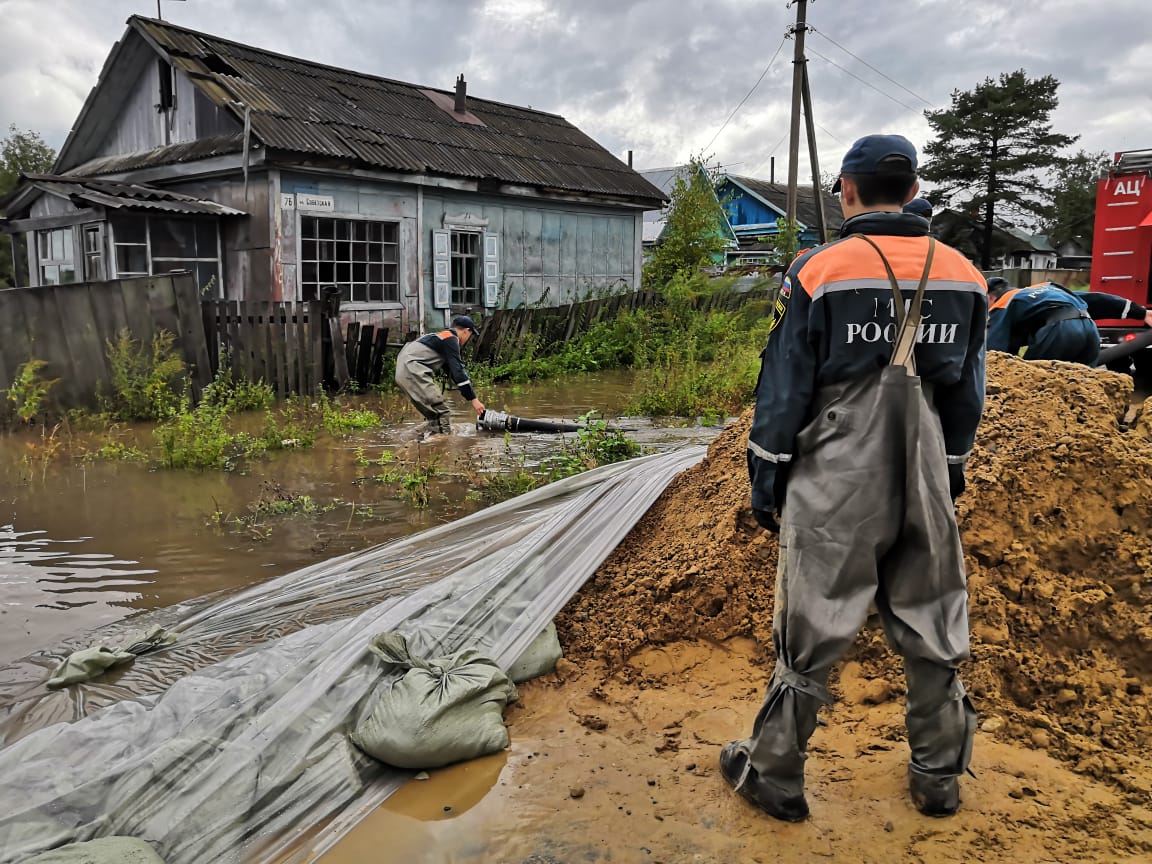 Проведение мероприятий по ликвидации последствий паводка на затапливаемых территориях в весенний период.
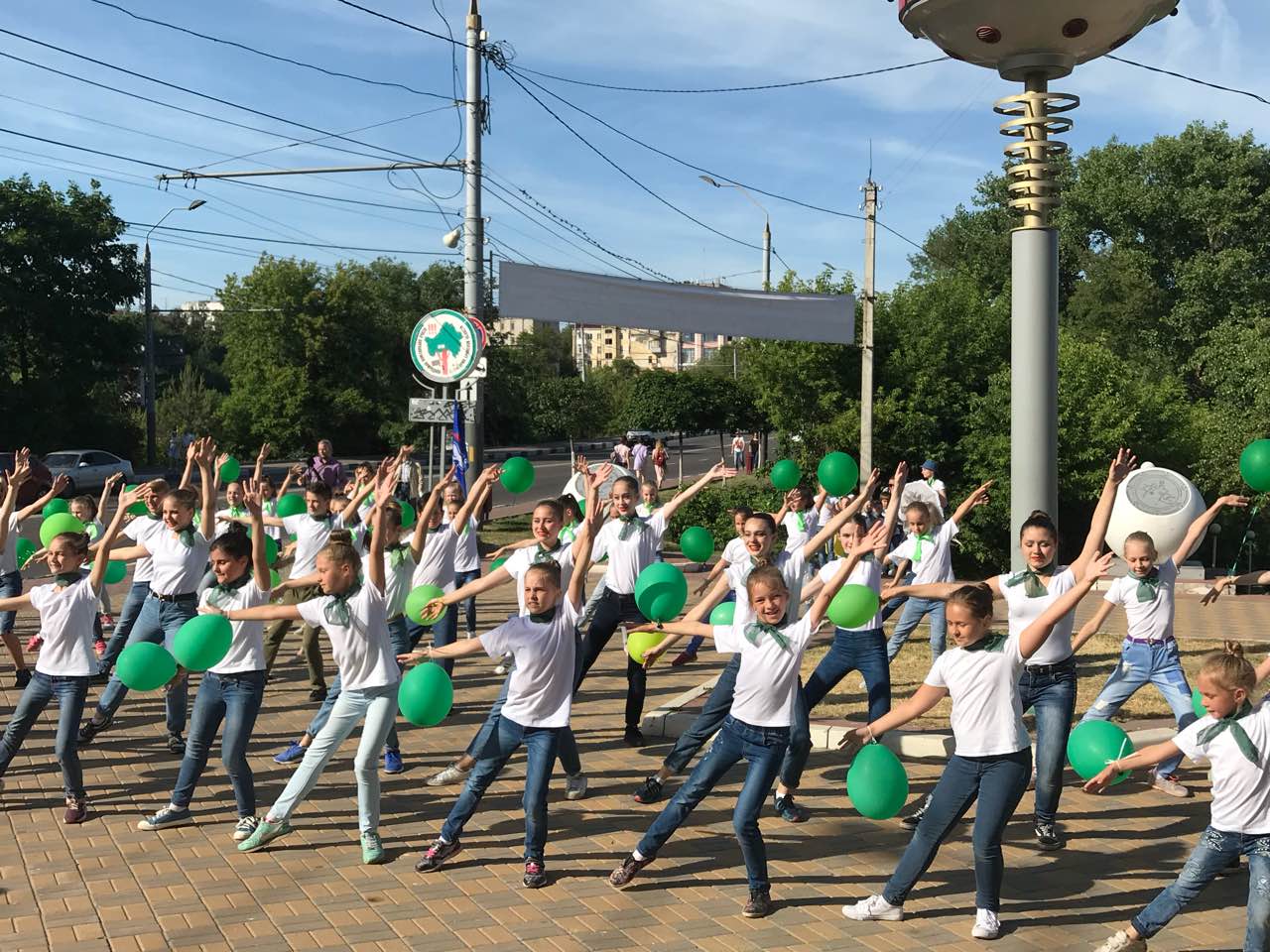 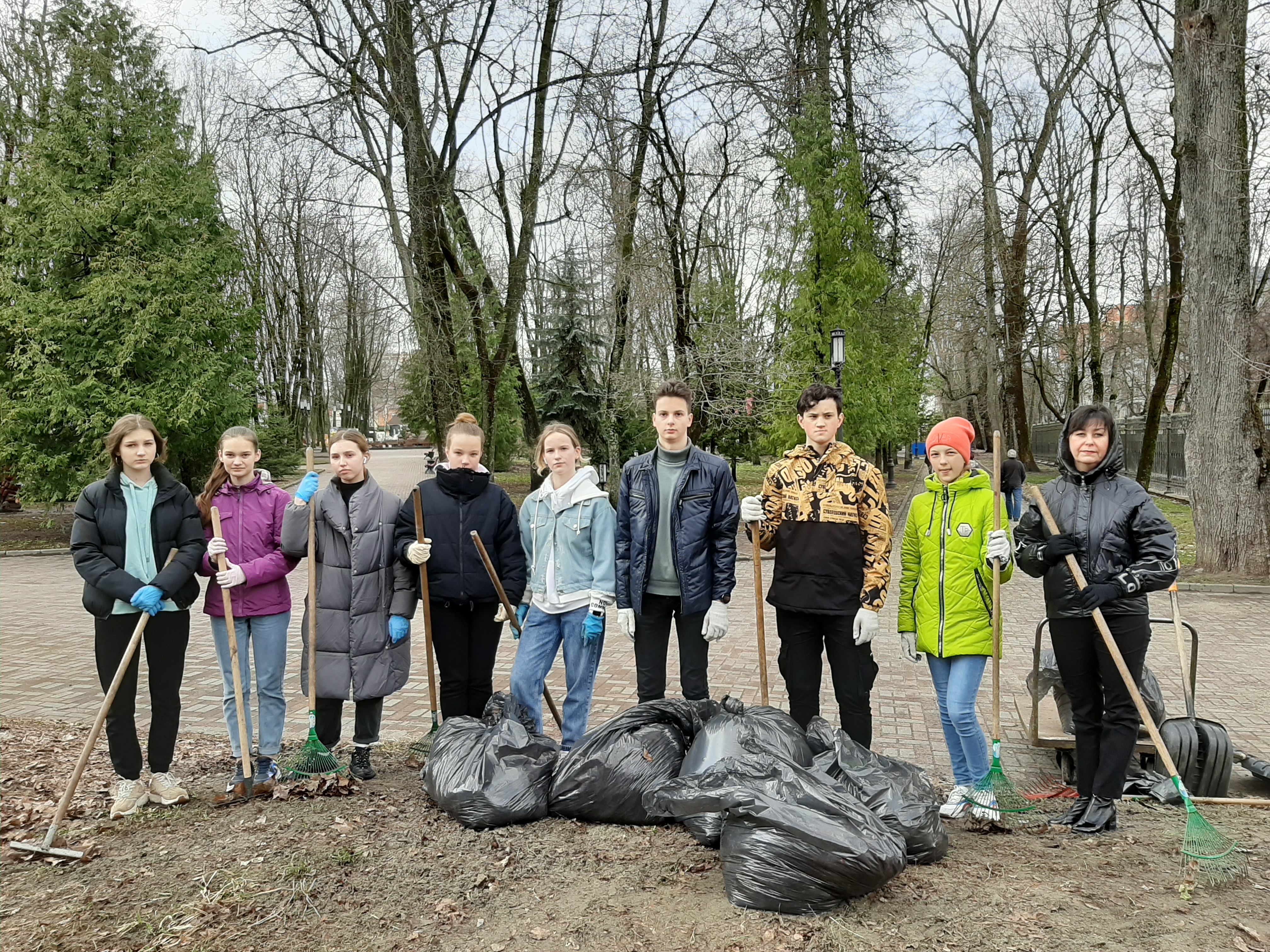 В рамках проекта необходимо проведение мероприятий по привлечению детей и молодёжи к общественному труду и воспитанию ответственного отношения к территории своего проживания:- участие в субботниках;- участие в  благоустроительных, экологических мероприятиях и акциях
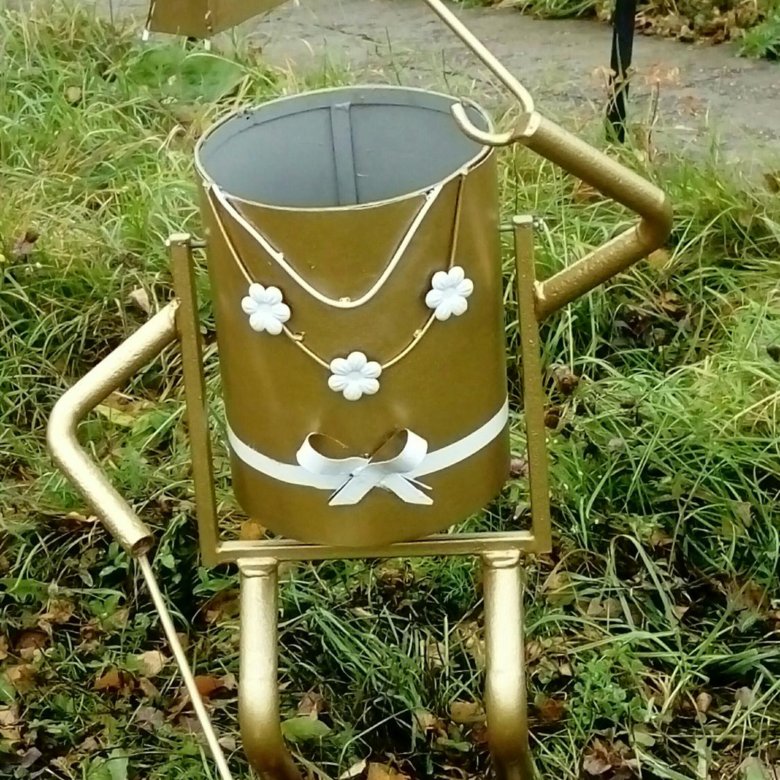 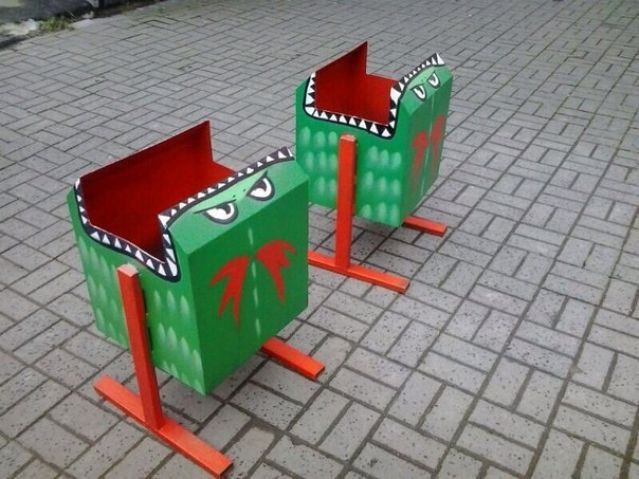 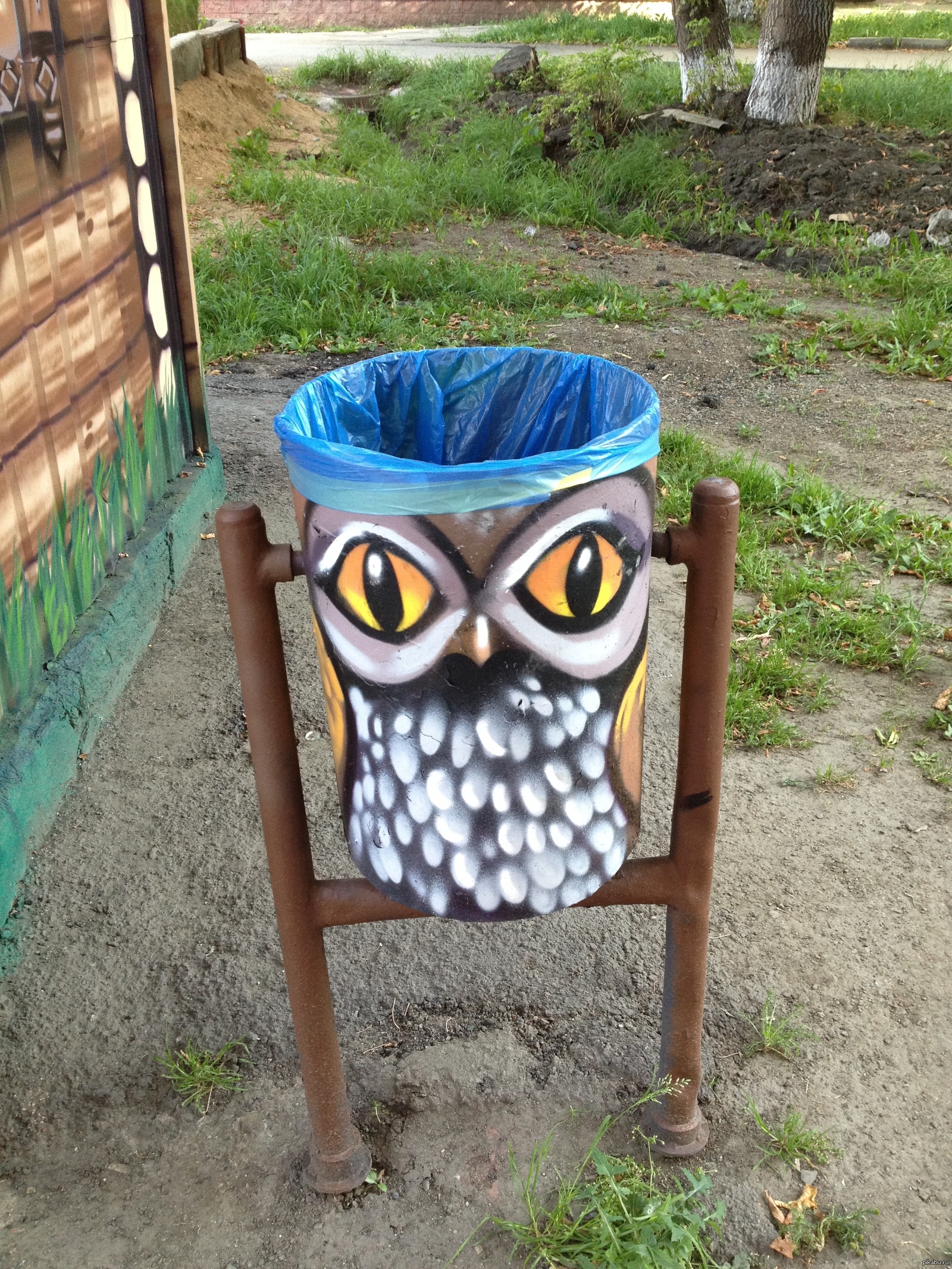 С целью привлечения внимания населения к проблеме чистоты рекомендуется проведение конкурсов по изготовлению и установке мусорных урн, в том числе, с использованием  отслуживших материалов.
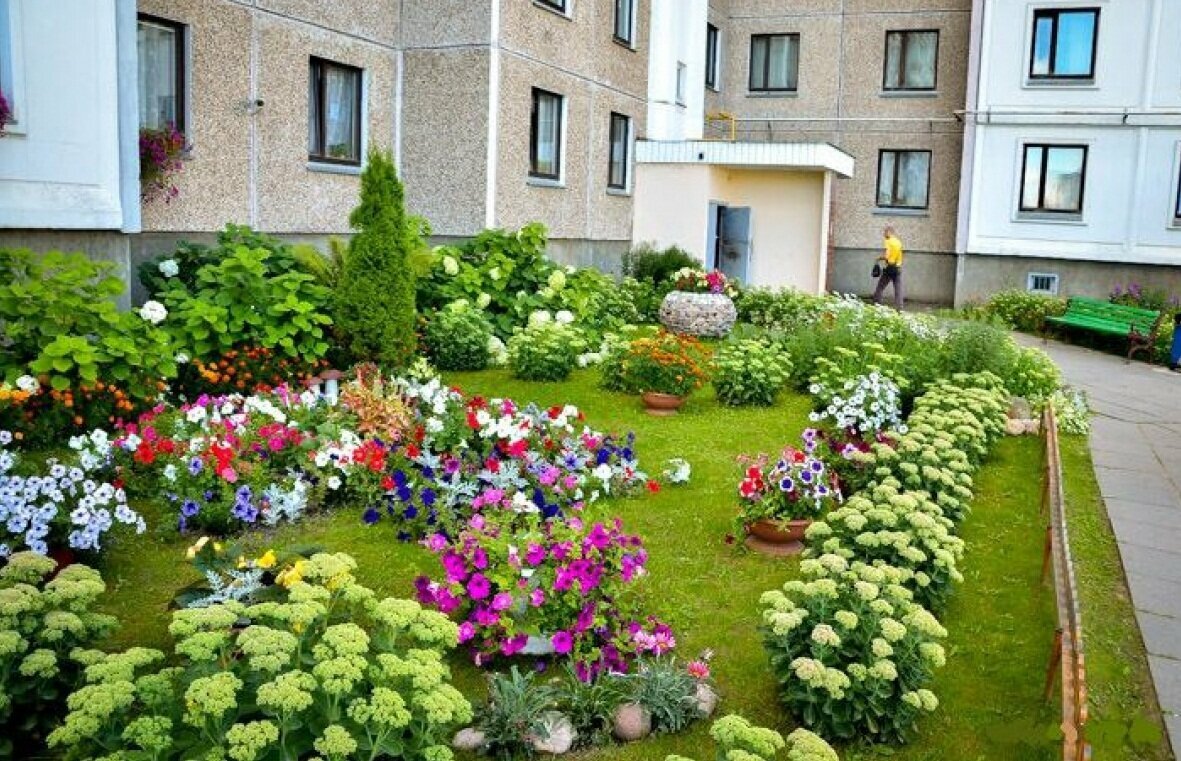 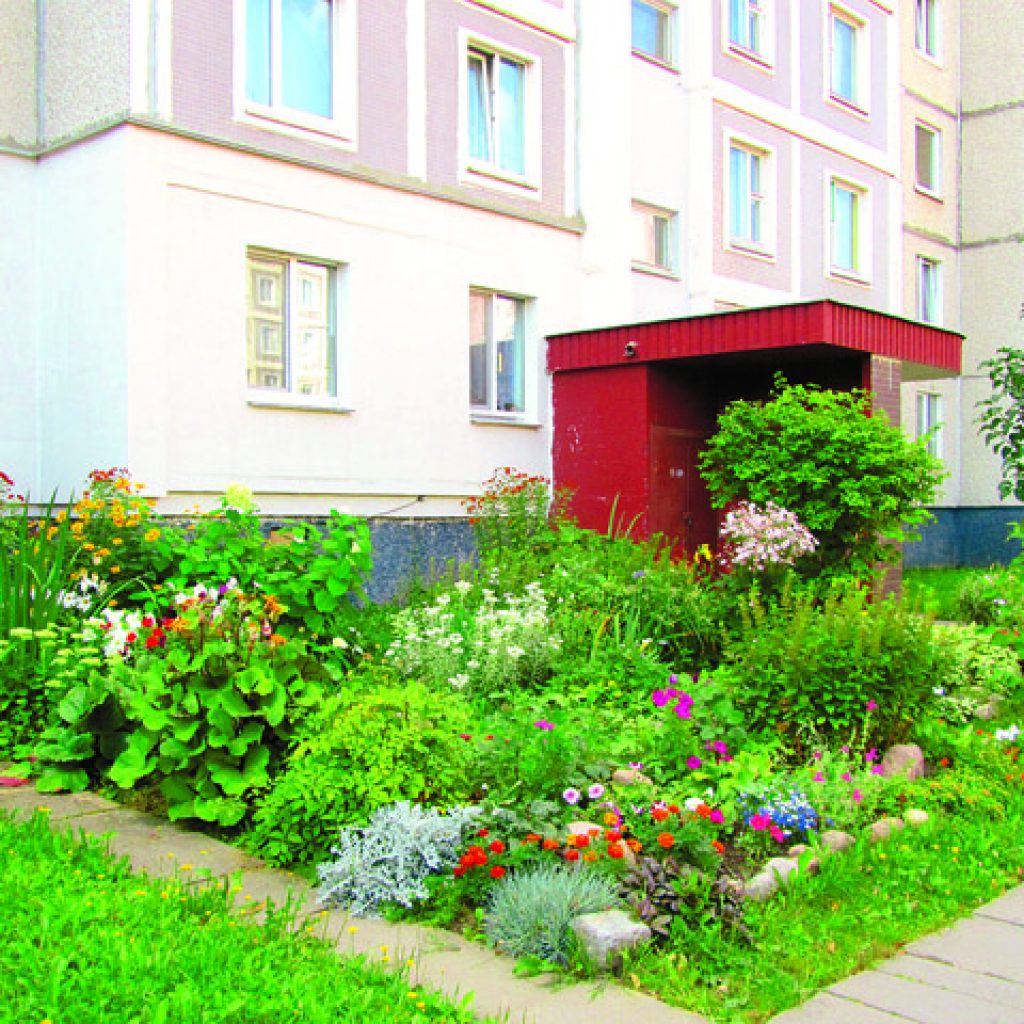 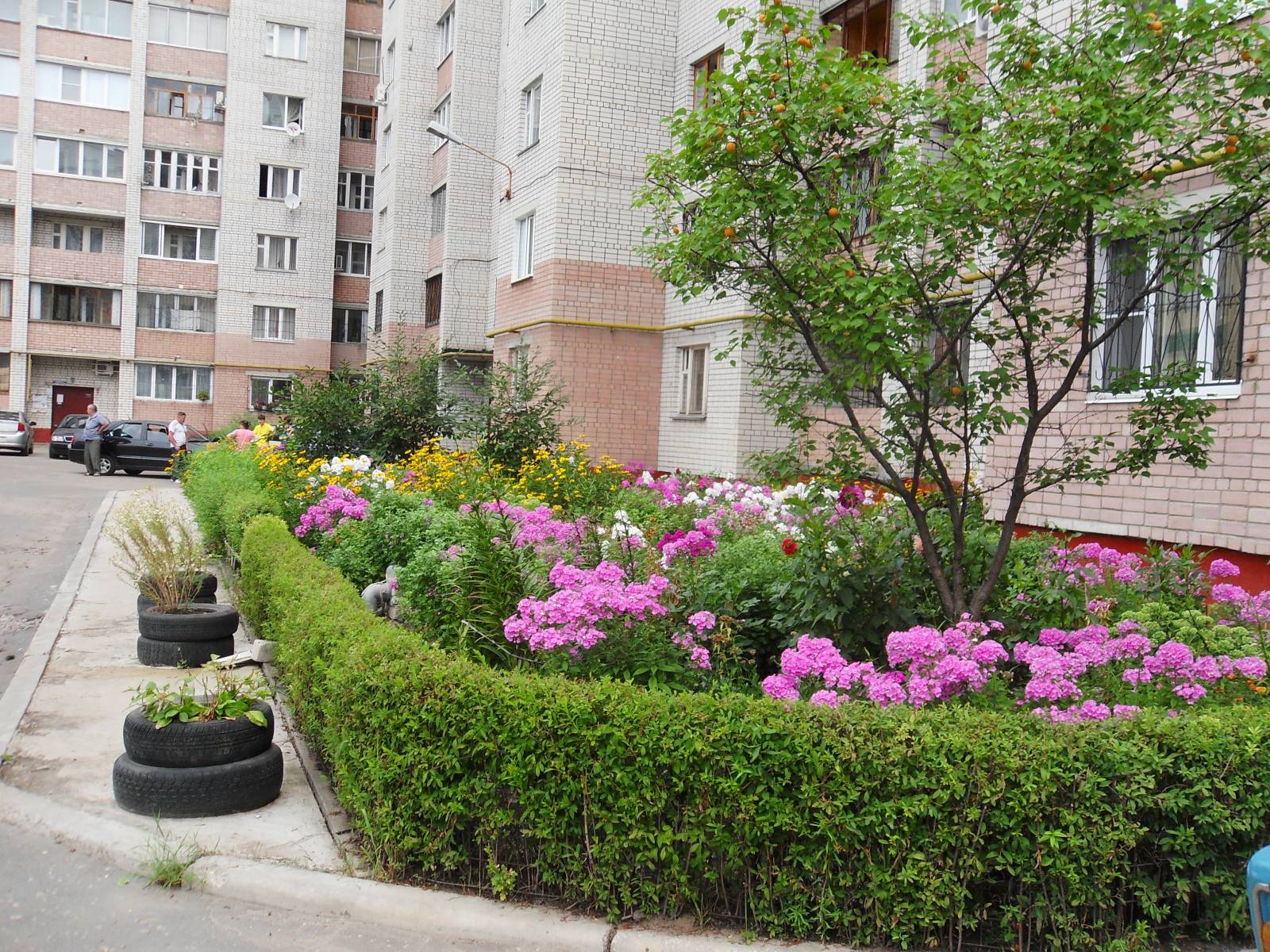 Проведение конкурса на лучшее озеленение придомовых территорий.
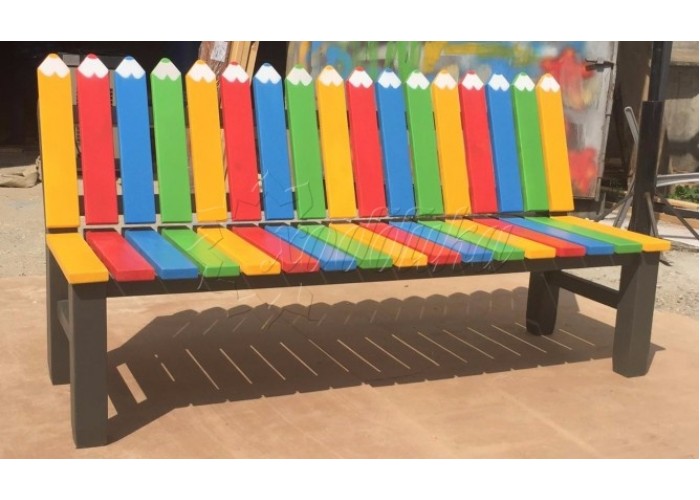 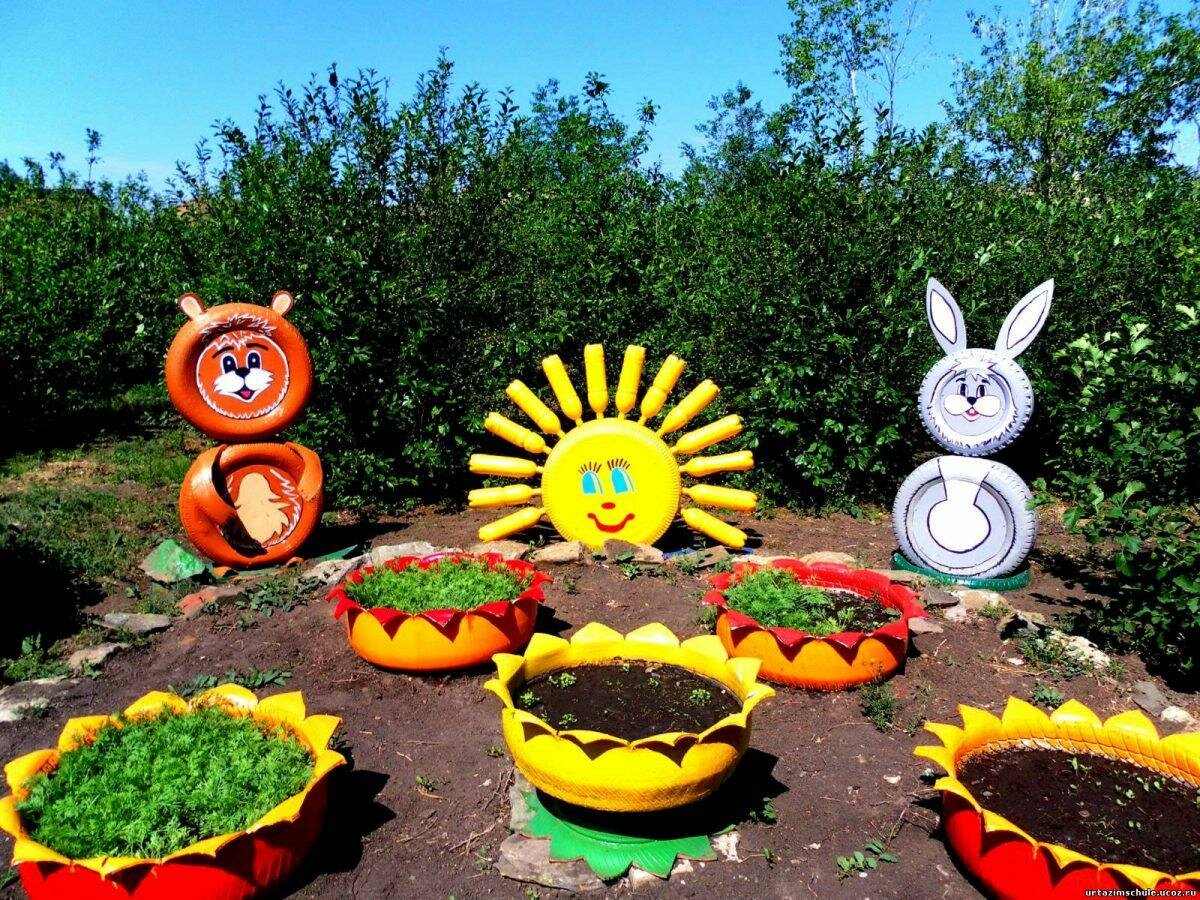 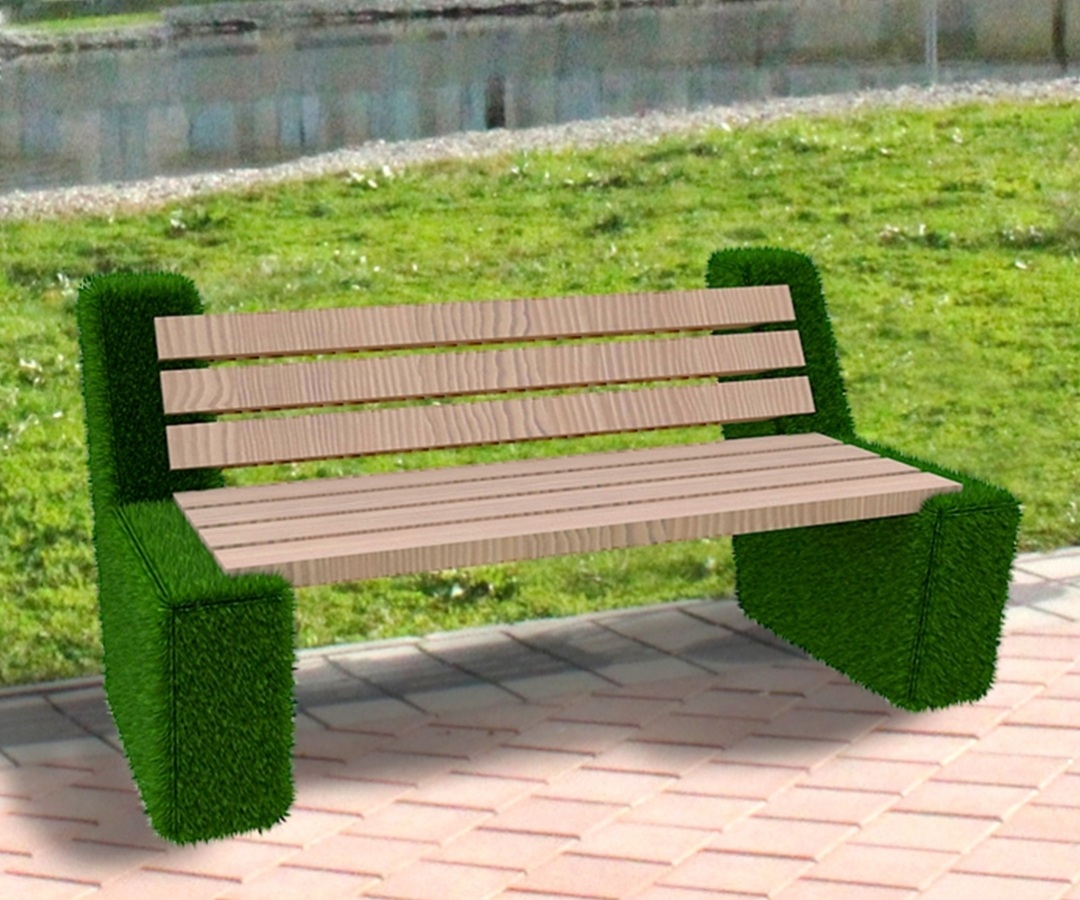 Конкурс на лучшее оформление двора.
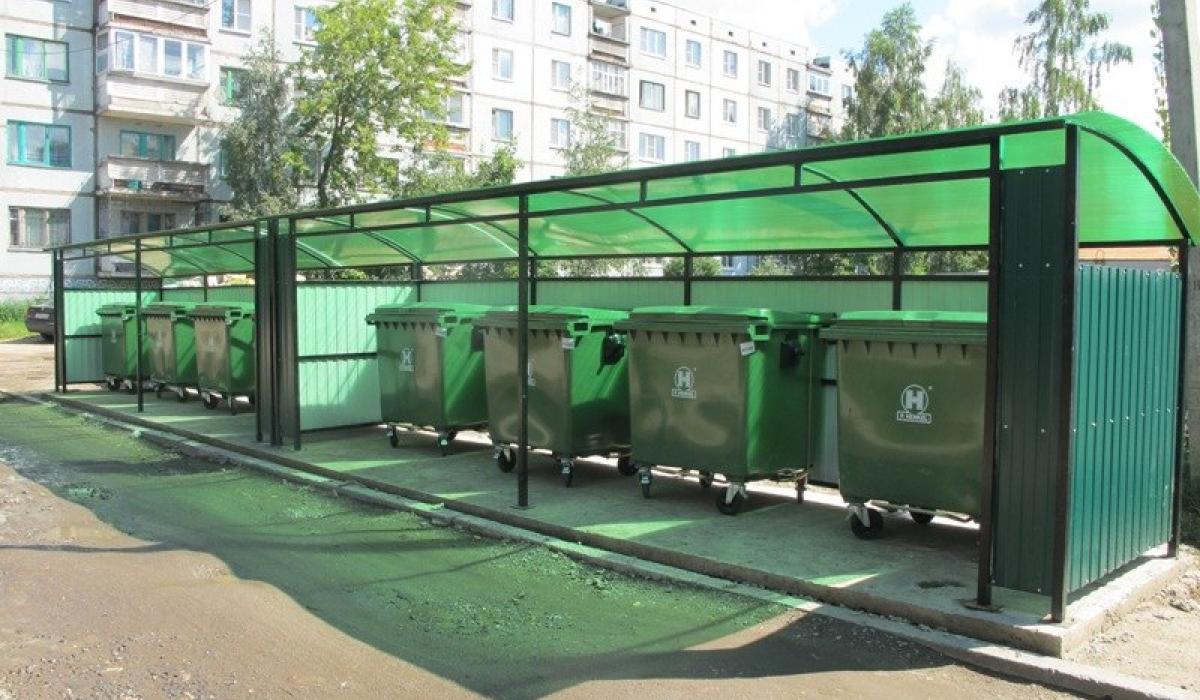 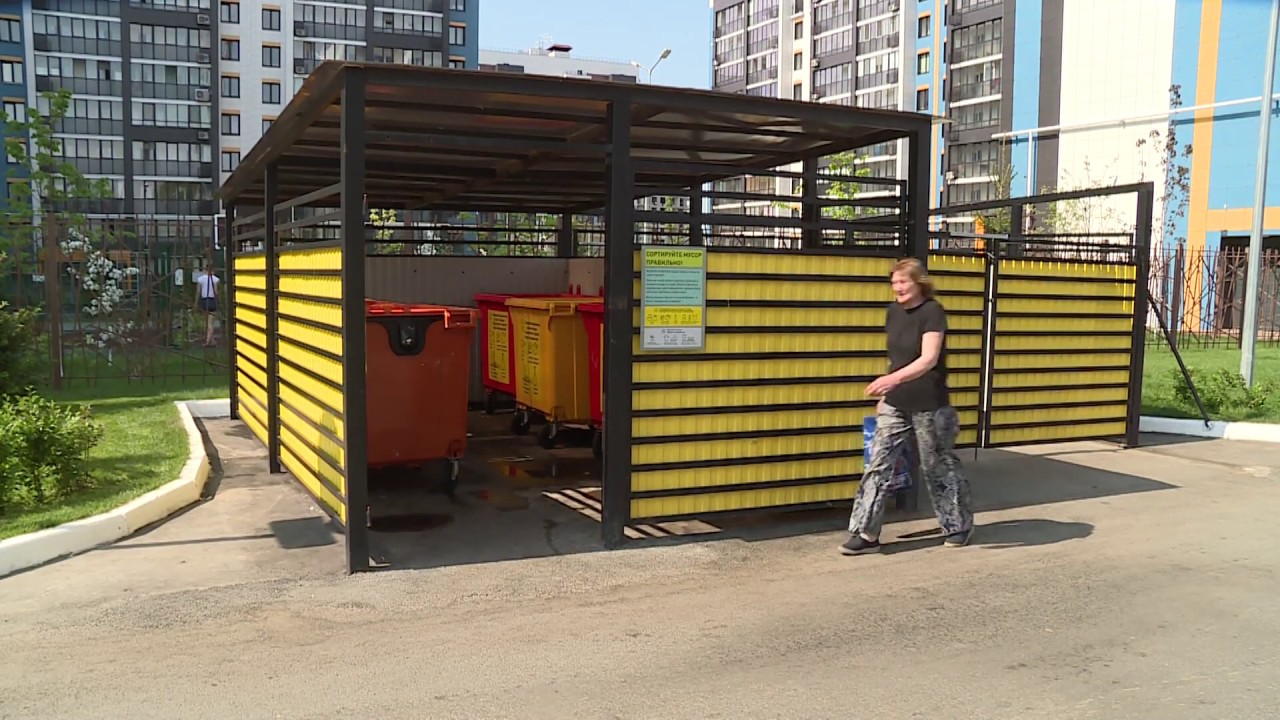 Осуществление общественного контроля за состоянием контейнерных площадок.
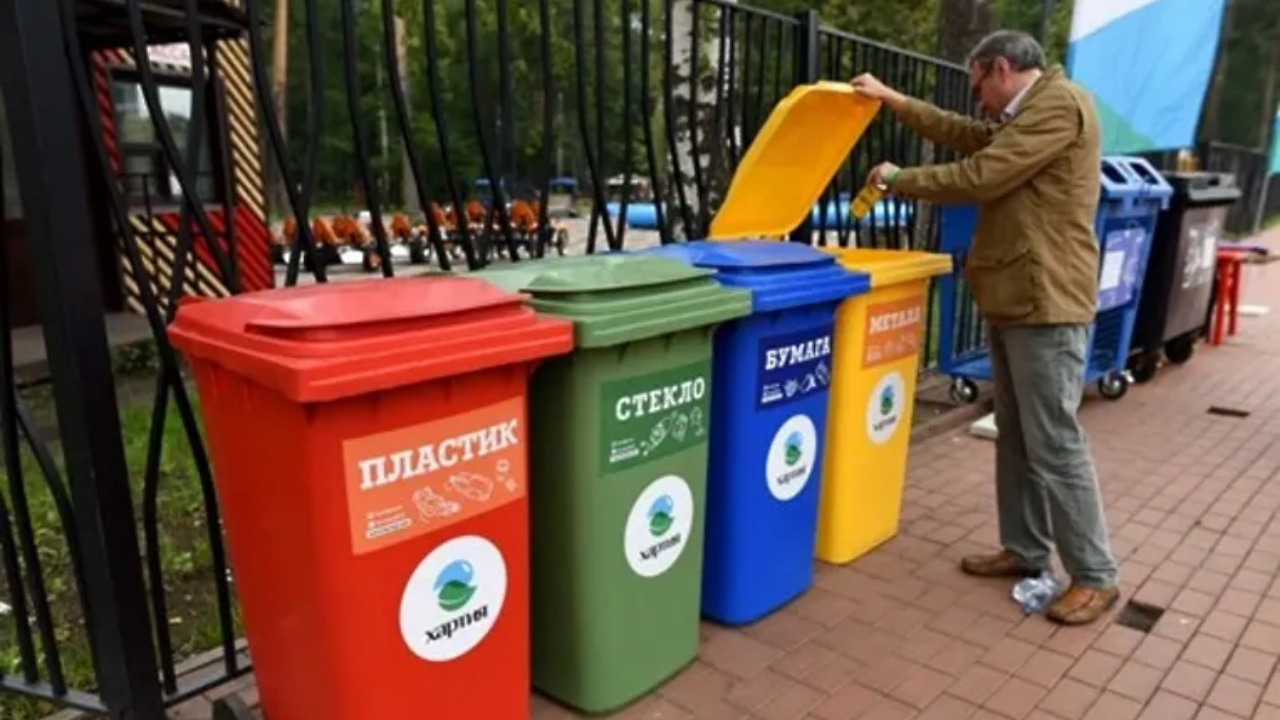 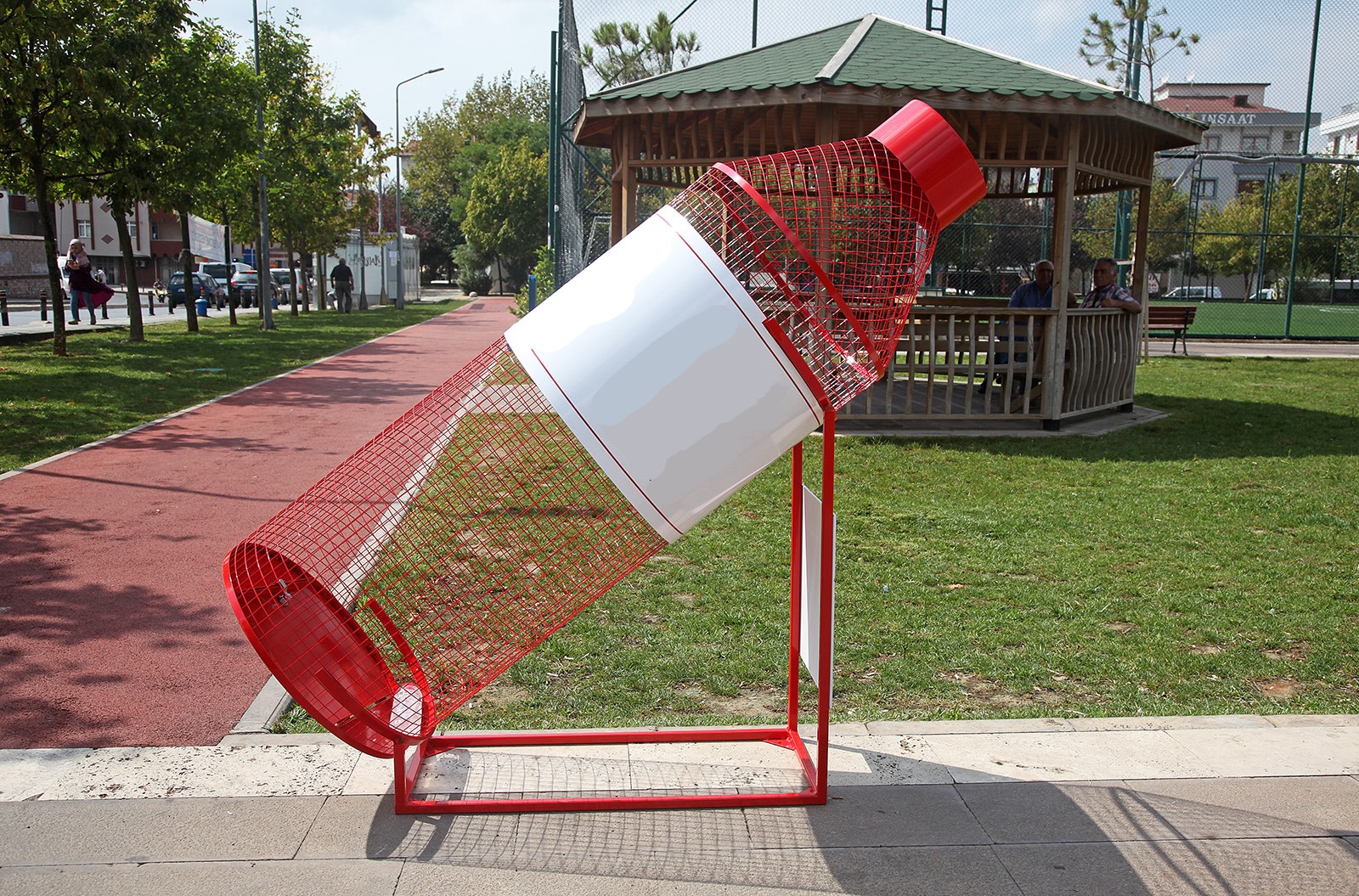 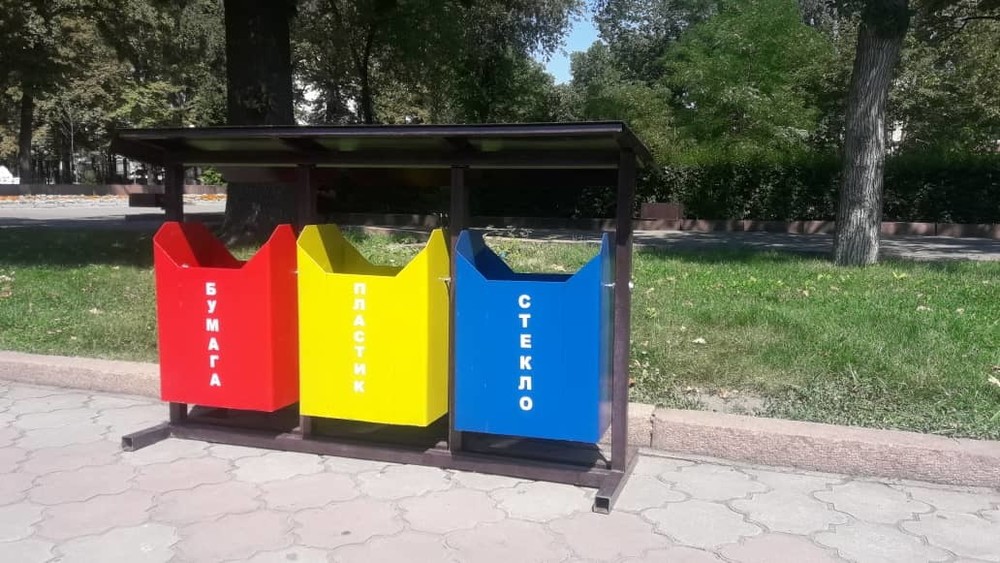 Мероприятия по информированию населения о необходимости раздельного сбора мусора.
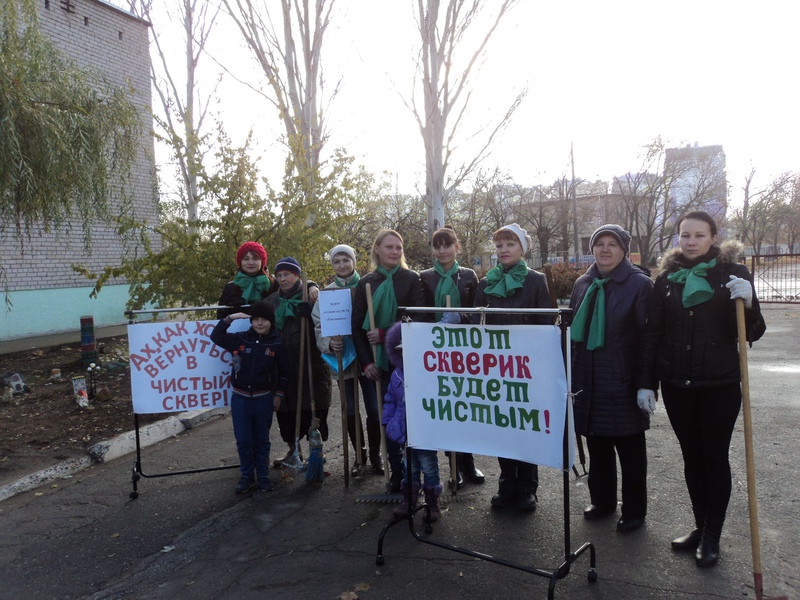 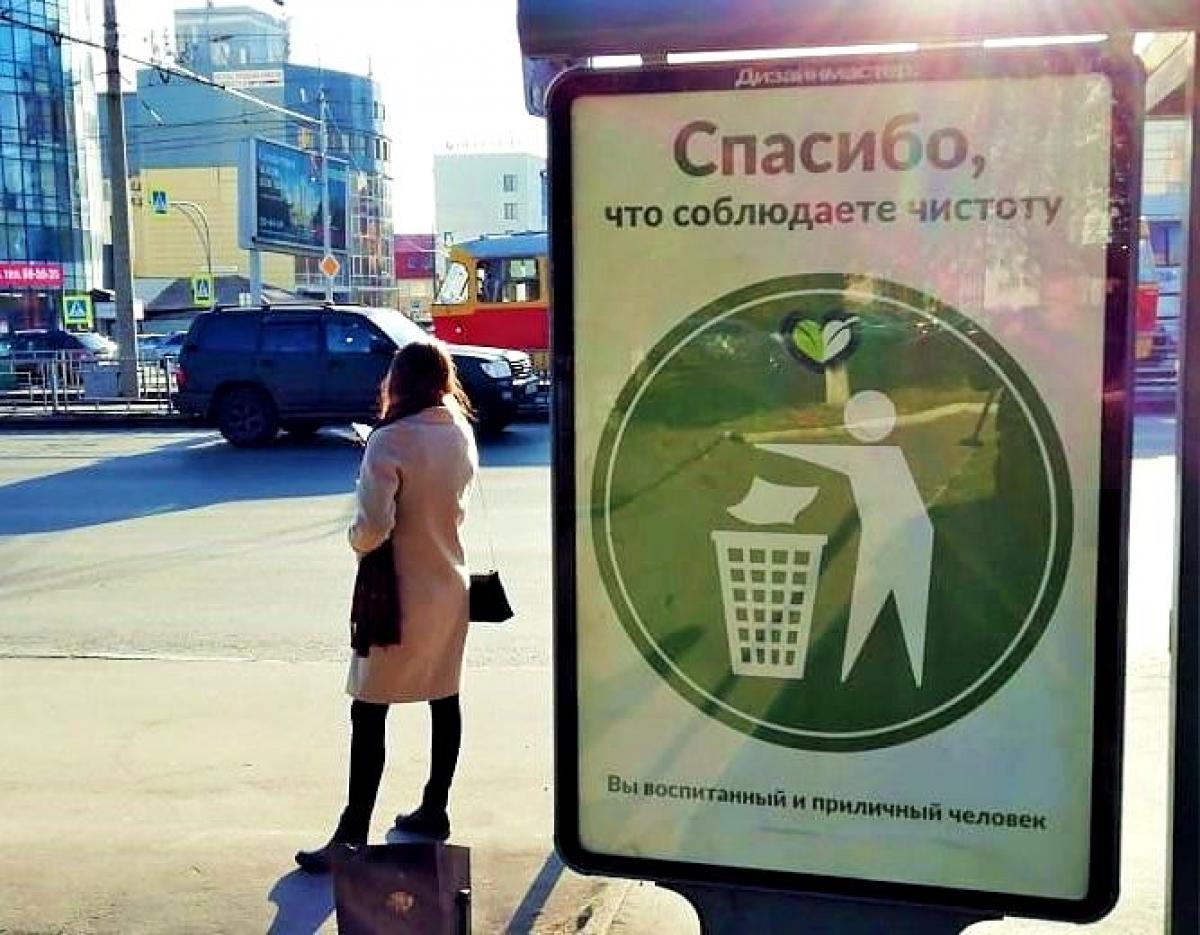 Проведение агитации среди населения включая социологический опрос,информационные плакаты, листовки, рекламные ролики, публикации в СМИ, социальных сетях.
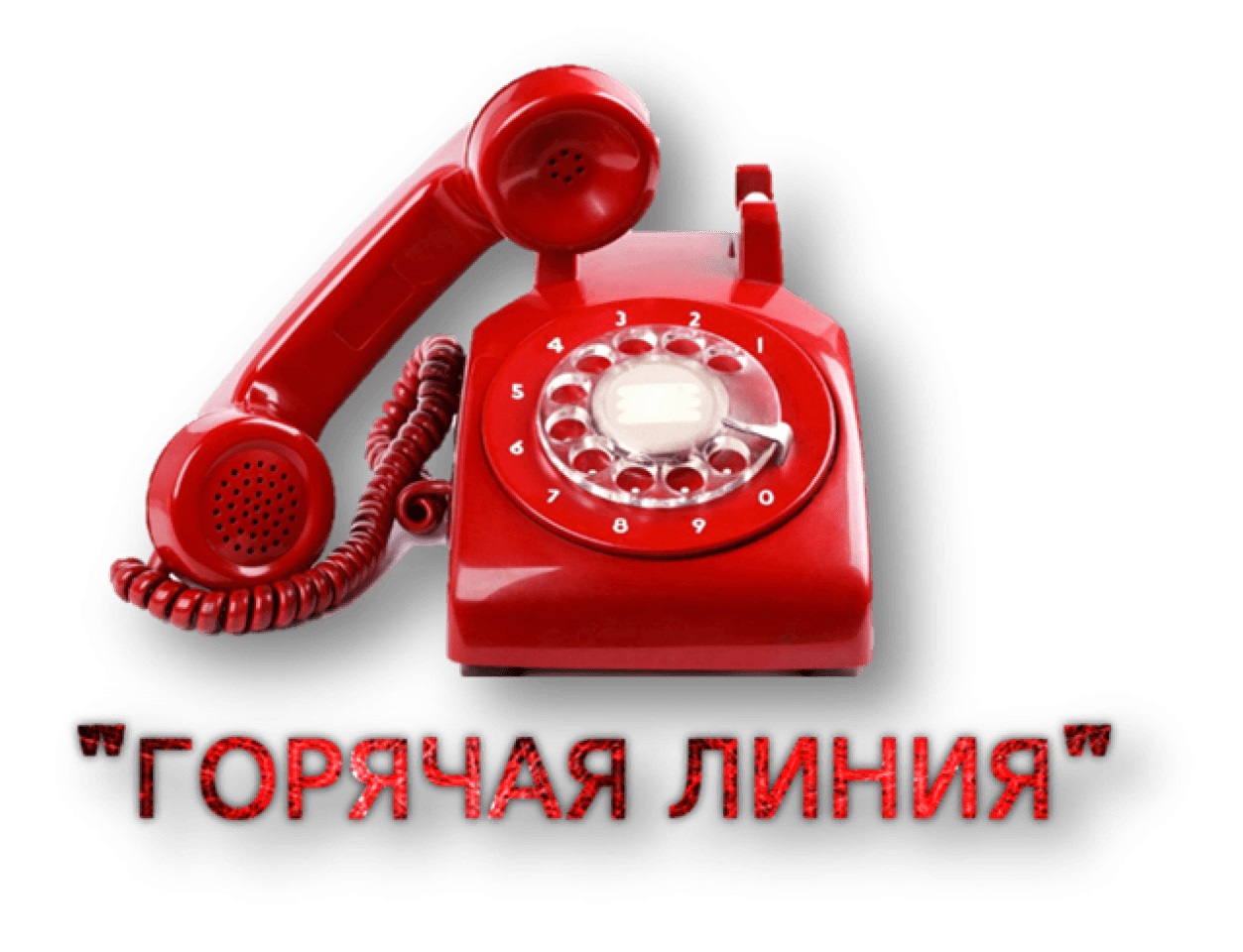 В рамках проведения мониторинга состояния территорий в ТОСах рекомендовано организовать работу горячих линий: «Осторожно, сосульки!», «Снегопад», «Бурьян», «Листья жёлтые», «Да будет свет!», «Внимание, паводок!»
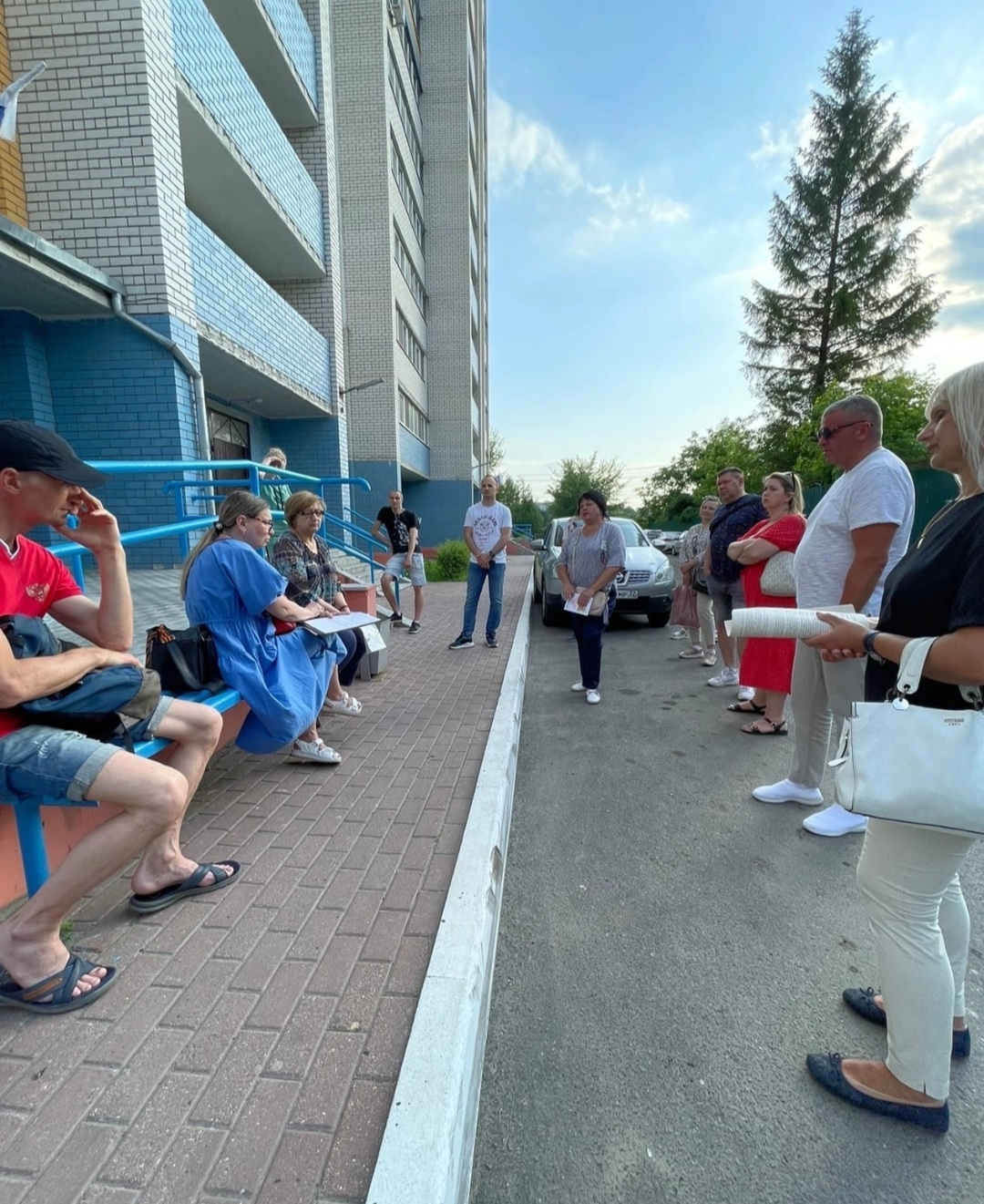 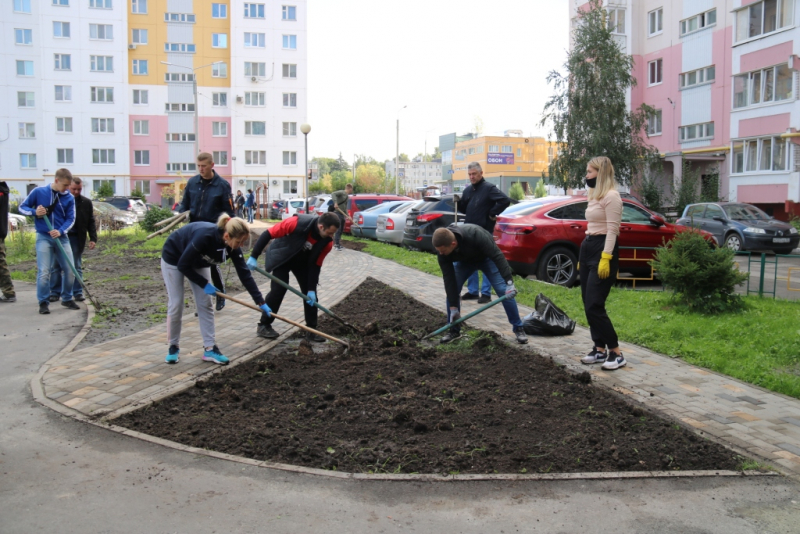 В Брянской области реализация проекта «Чистый двор» осуществляется параллельно с федеральным проектом партии «Единая Россия» «Жители МКД», в рамках которого проводятся мероприятия с целью вовлечения жителей многоквартирных домов в процесс благоустройства дворовых территорий и объединения их для решения вопросов местного значения. В настоящее время ведётся подготовка к проведению Всероссийского конкурса  «Лучший дом. Лучший двор».
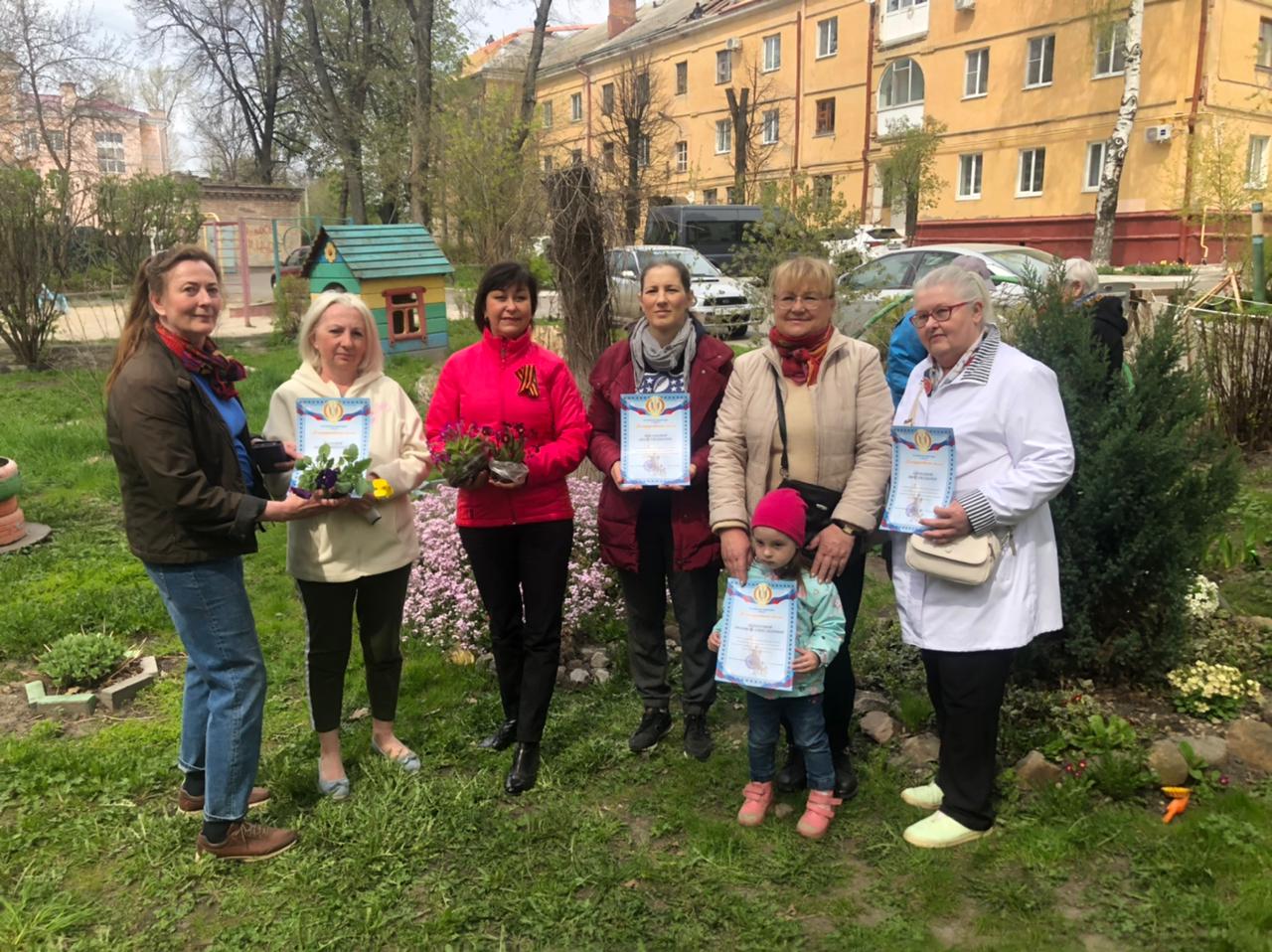 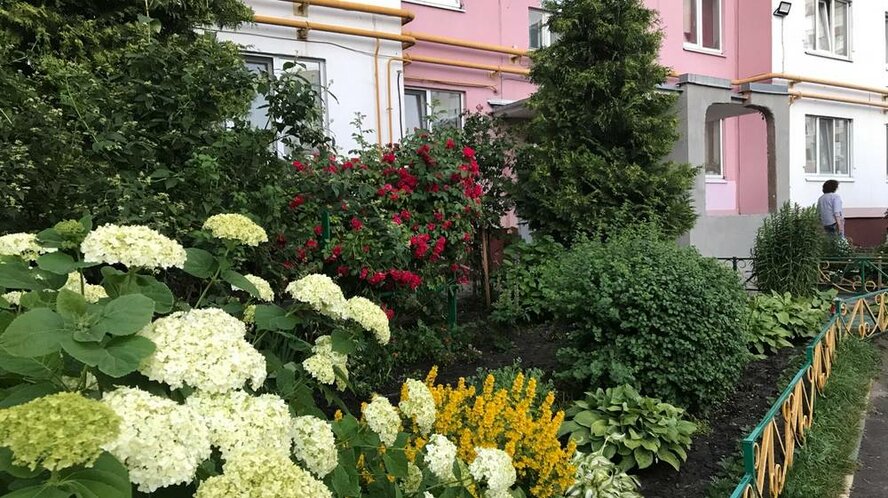 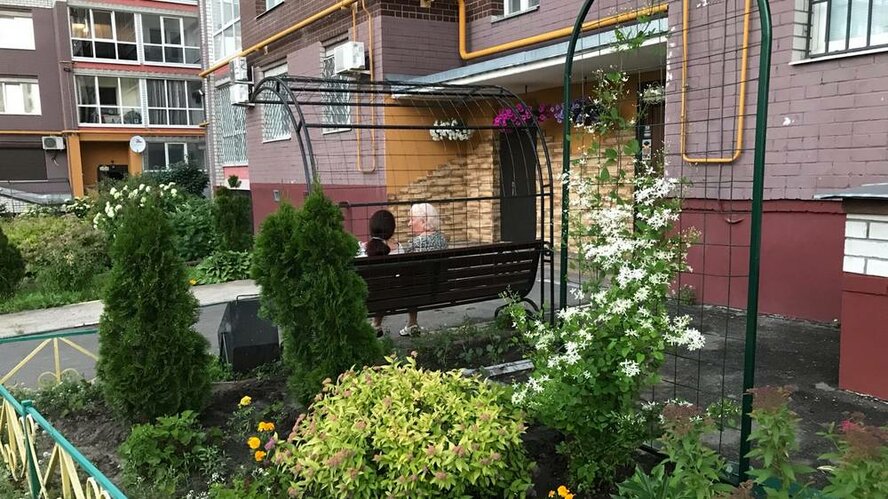 Ассоциация ТОС Брянской области совместно с Советской районной администрацией провела конкурс «Цветущий двор» среди ТОСов многоквартирных домов Советского района города Брянска. По итогам конкурса состоялось награждение участников и победителей.
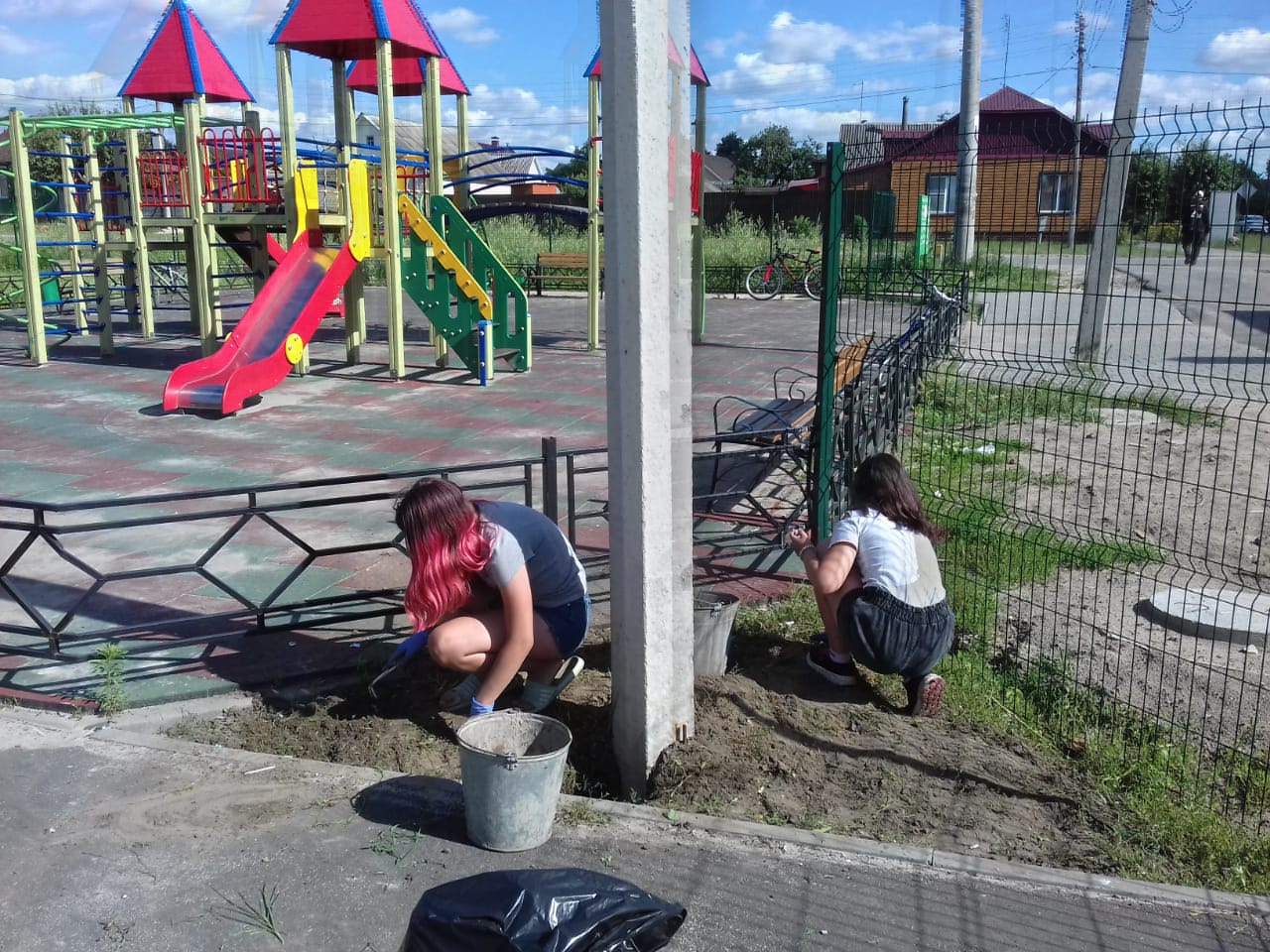 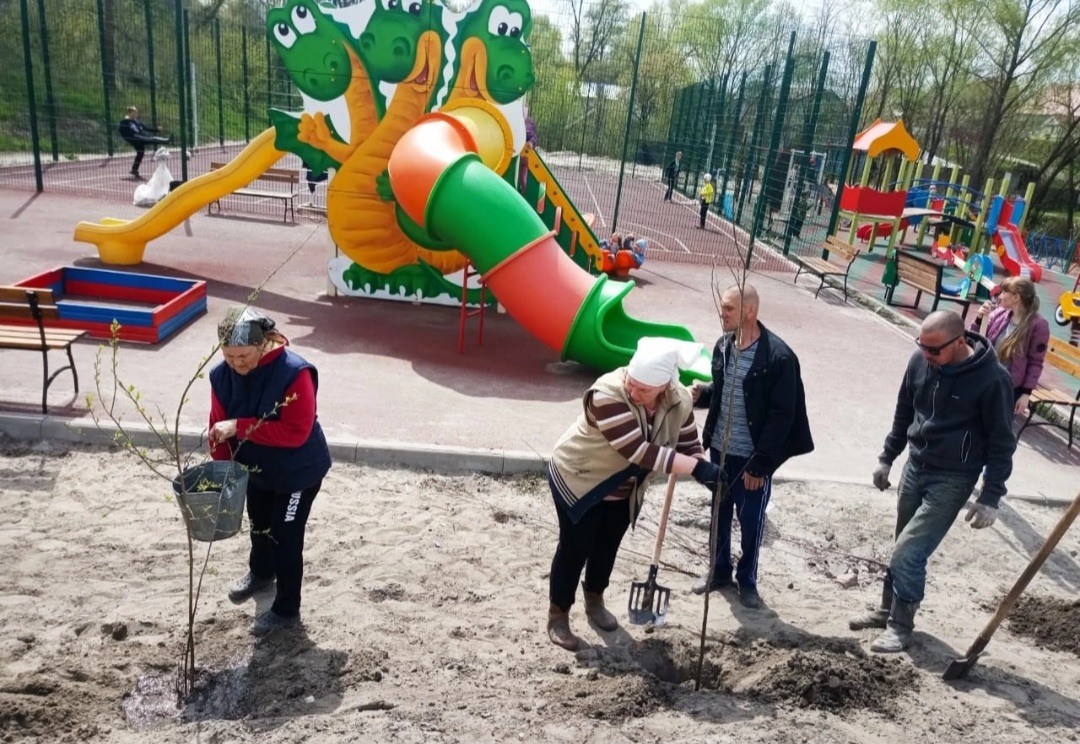 Жители брянских ТОСов осуществляют контроль за  порядком на территориях спортивных, детских, игровых площадок, а также  в скверах, парках, и на других объектах,  благоустроенных в рамках программы инициативного бюджетирования.
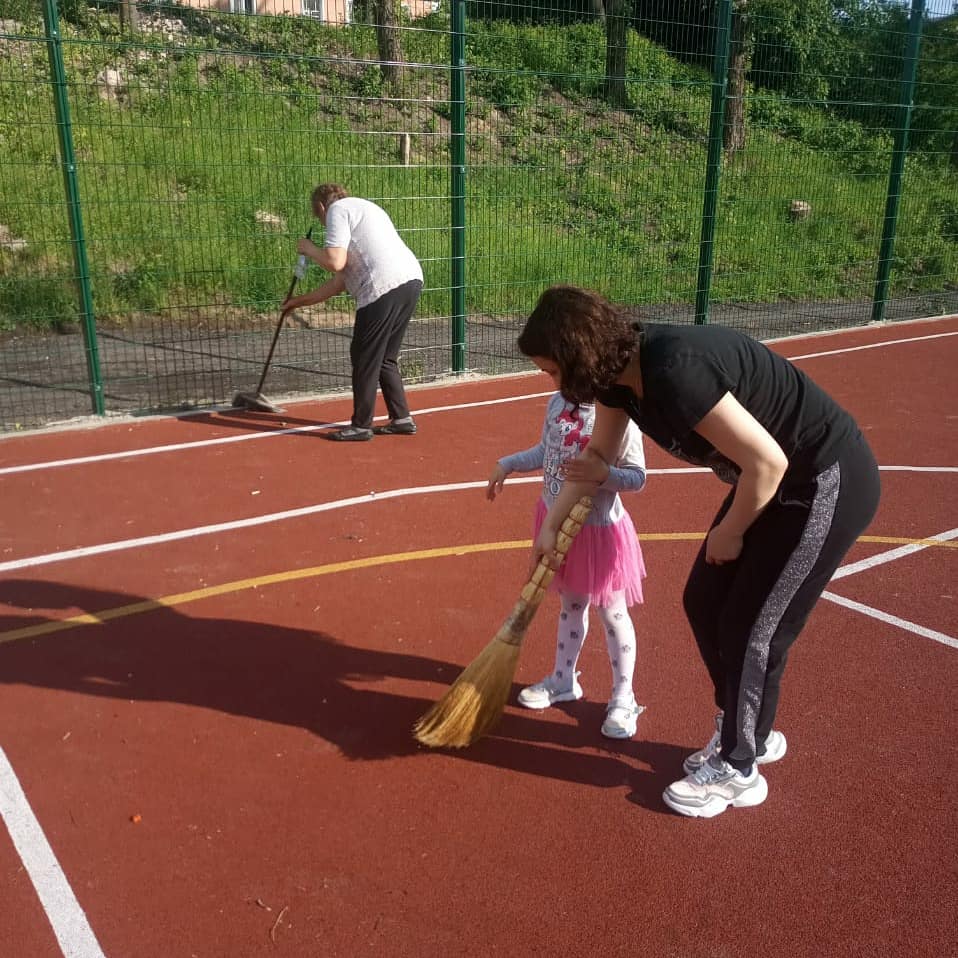 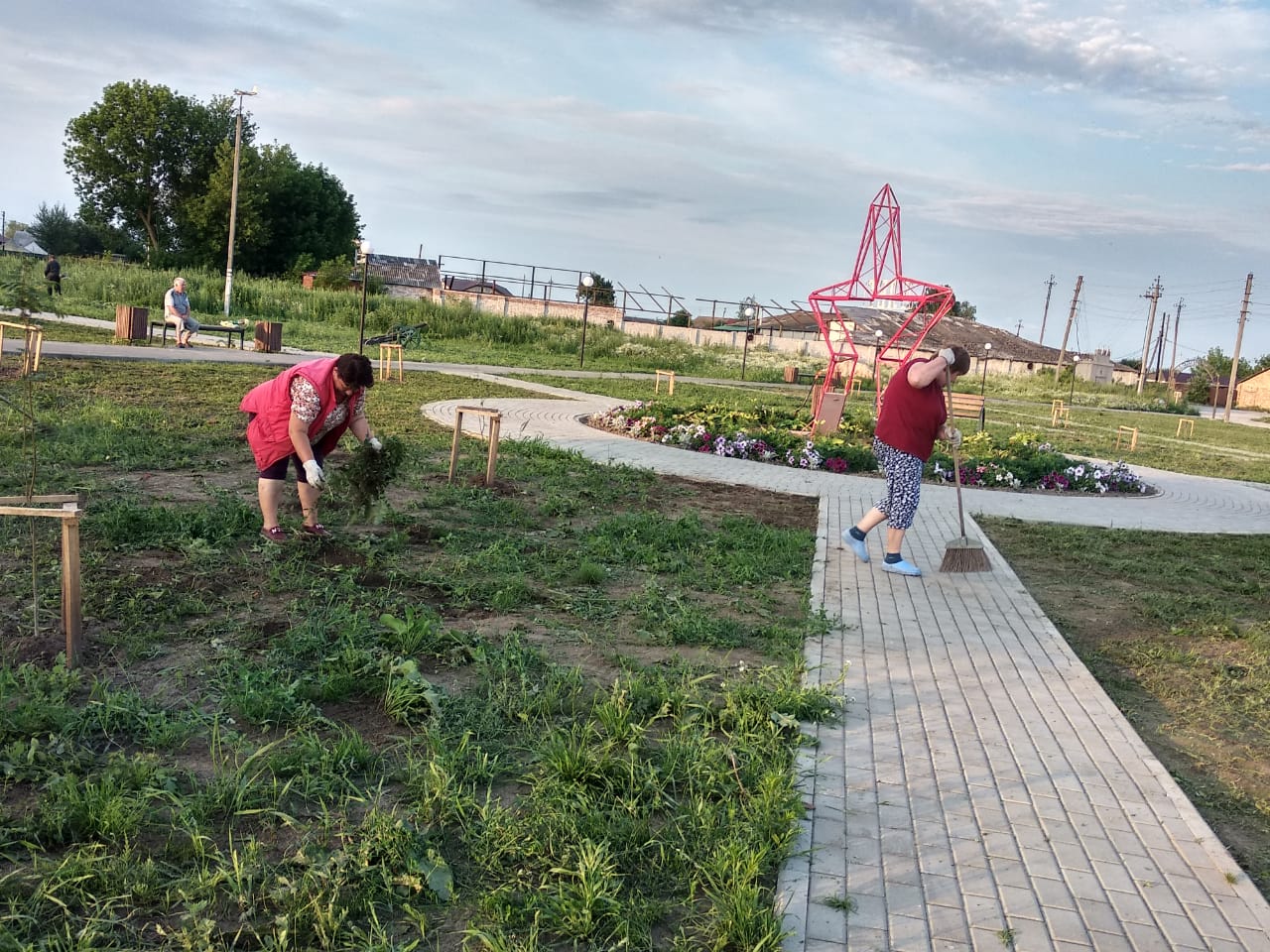 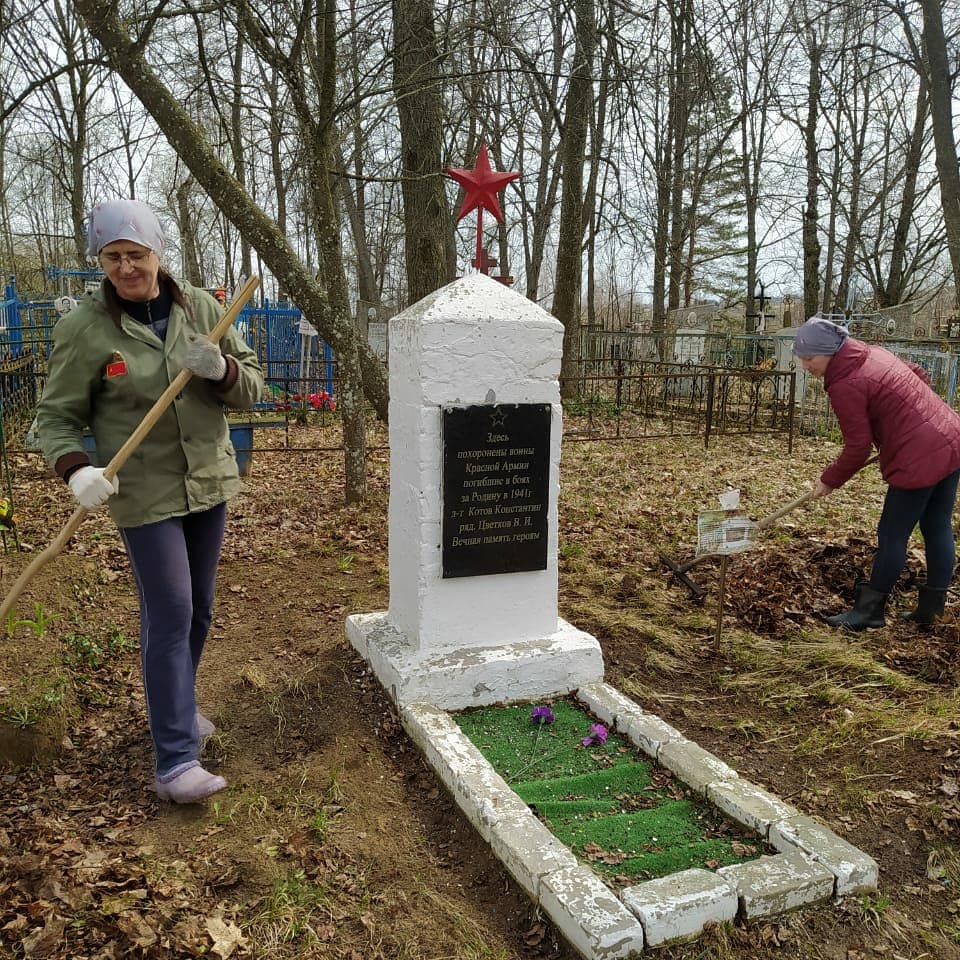 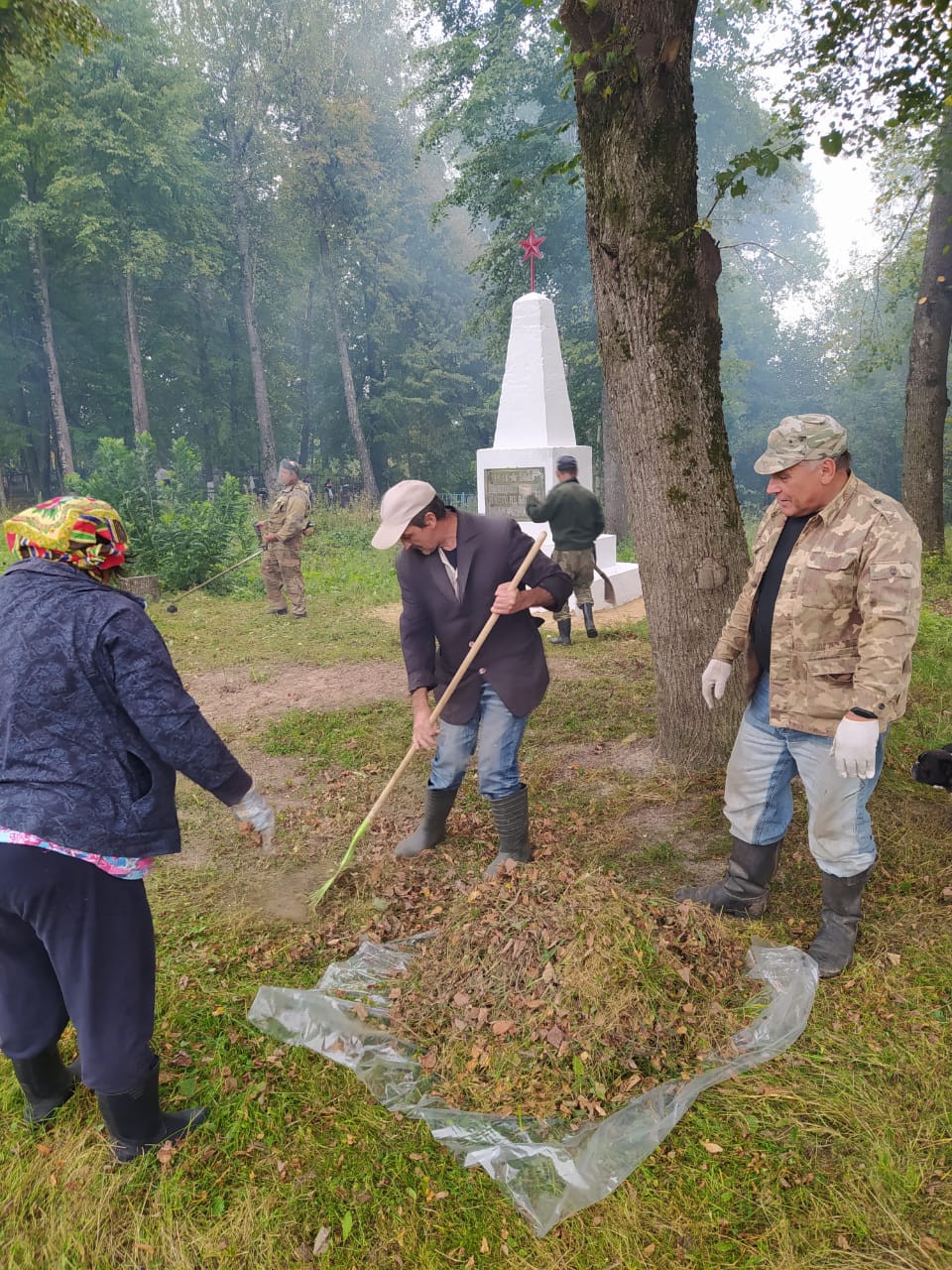 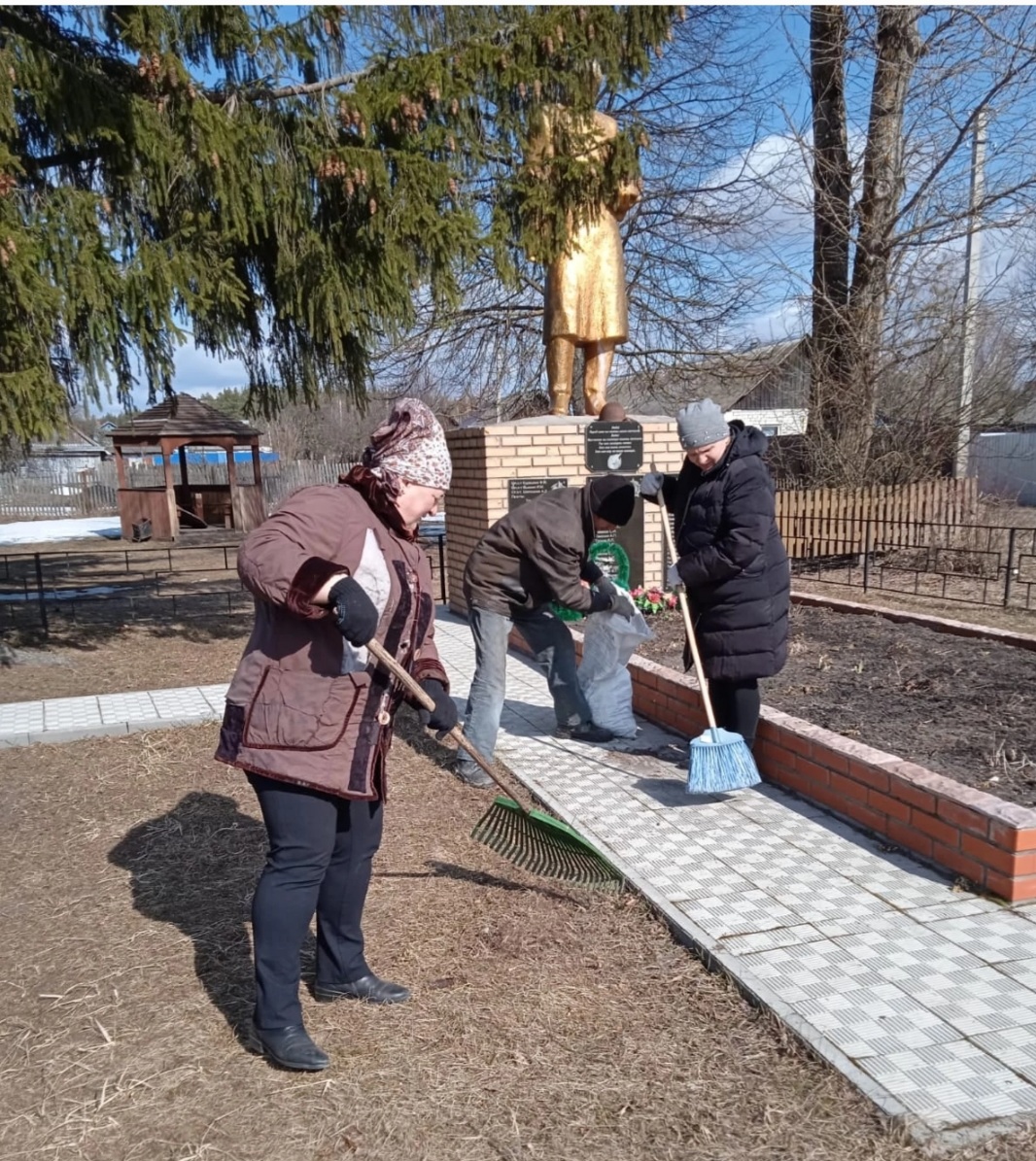 Жители брянских ТОСов «Алень», «Искорка», «Сквер Победы» осуществляют уход за местами воинских захоронений, проводят покраску обелисков, уборку прилегающих территорий.
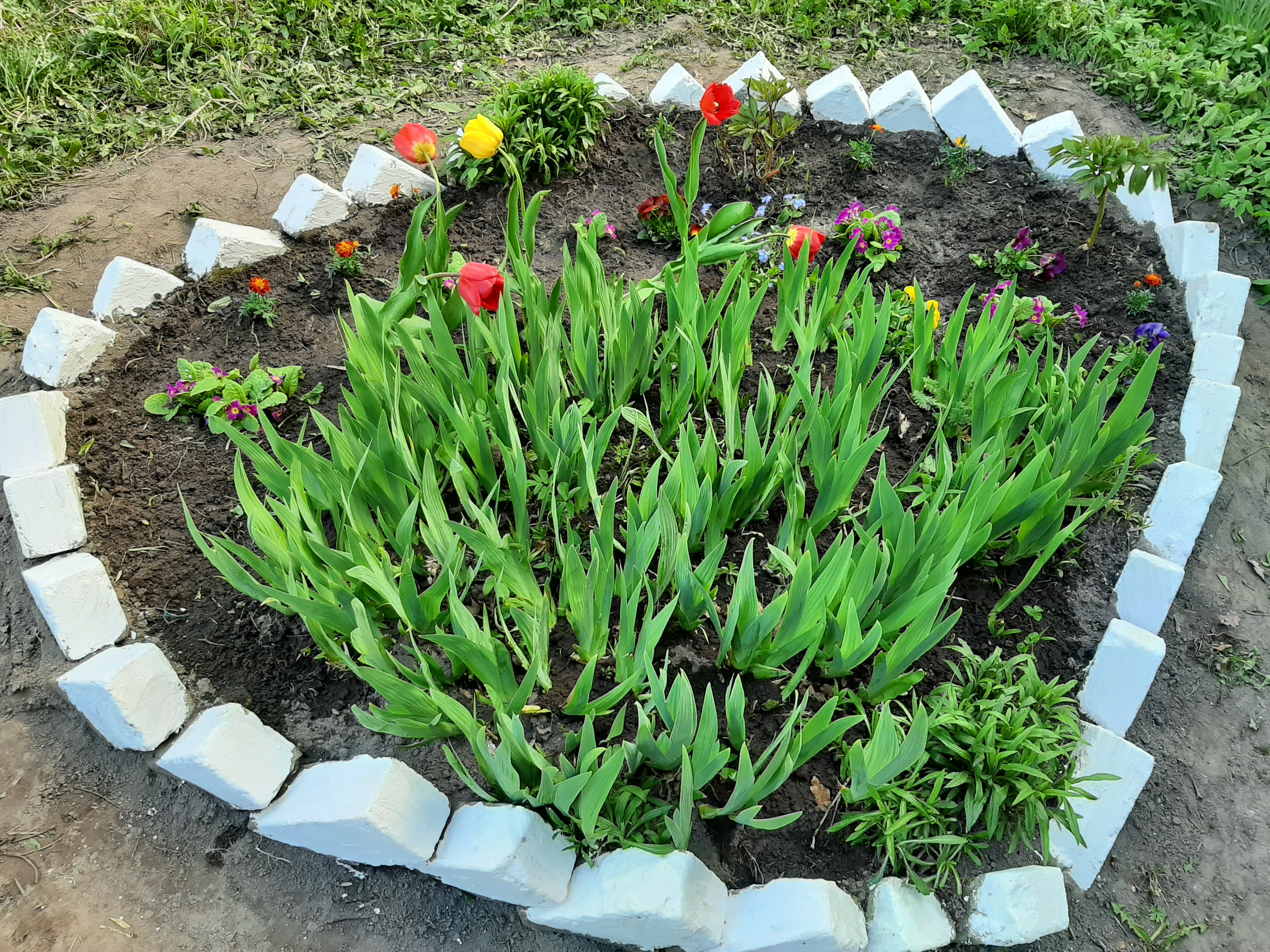 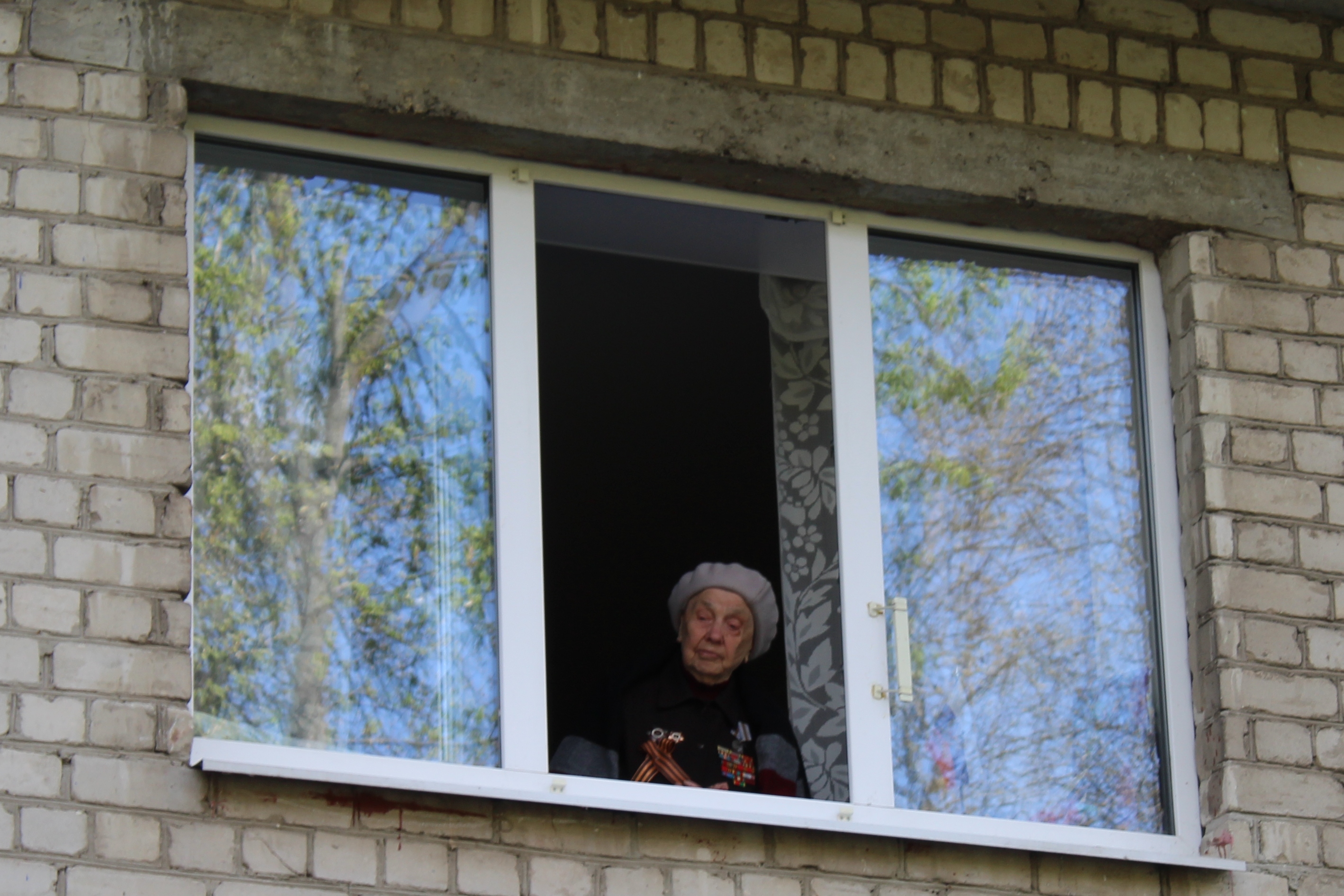 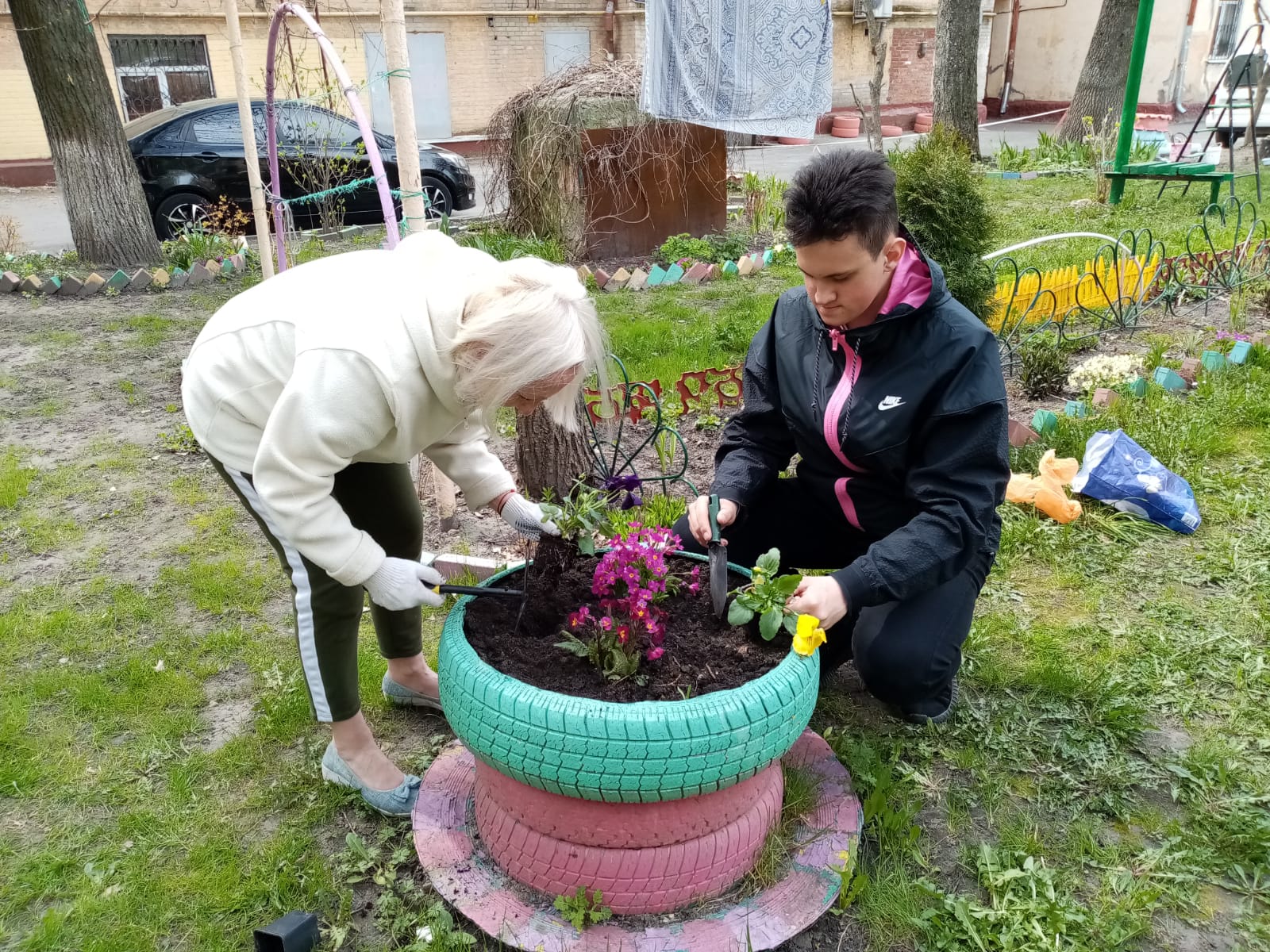 В канун празднования Дня Победы в ТОСах города Брянска и Брянской области была проведена акция «Клумба для ветерана». Перед окнами домов, где проживают ветераны Великой Отечественной войны активистами были благоустроены цветочные клумбы.
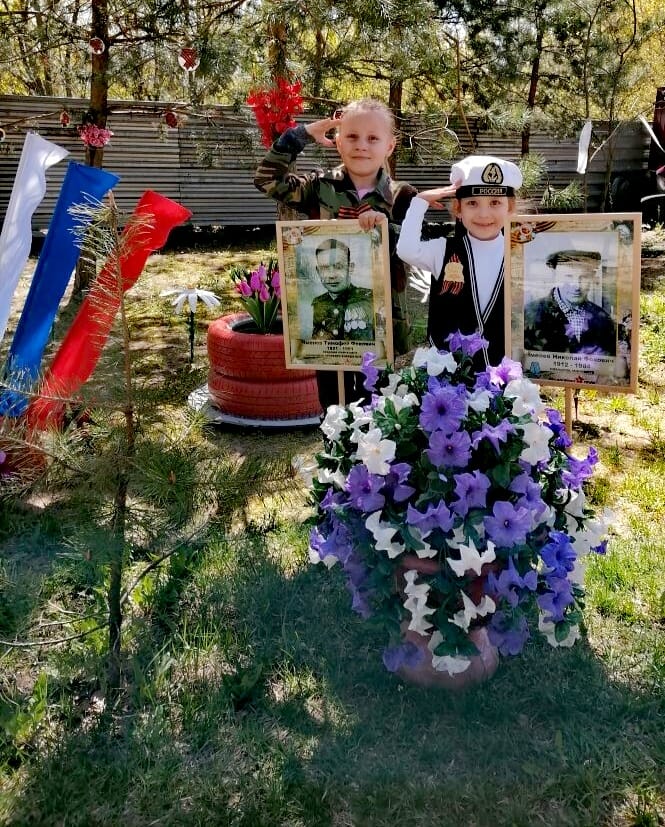 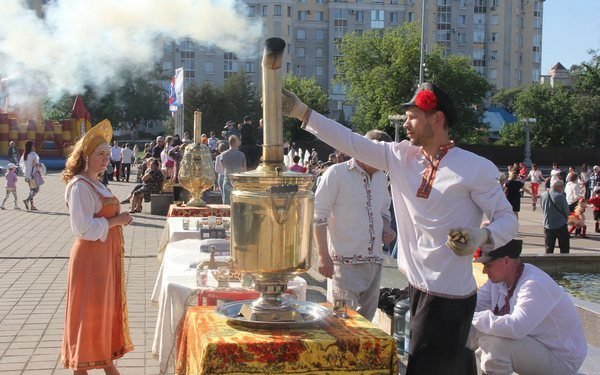 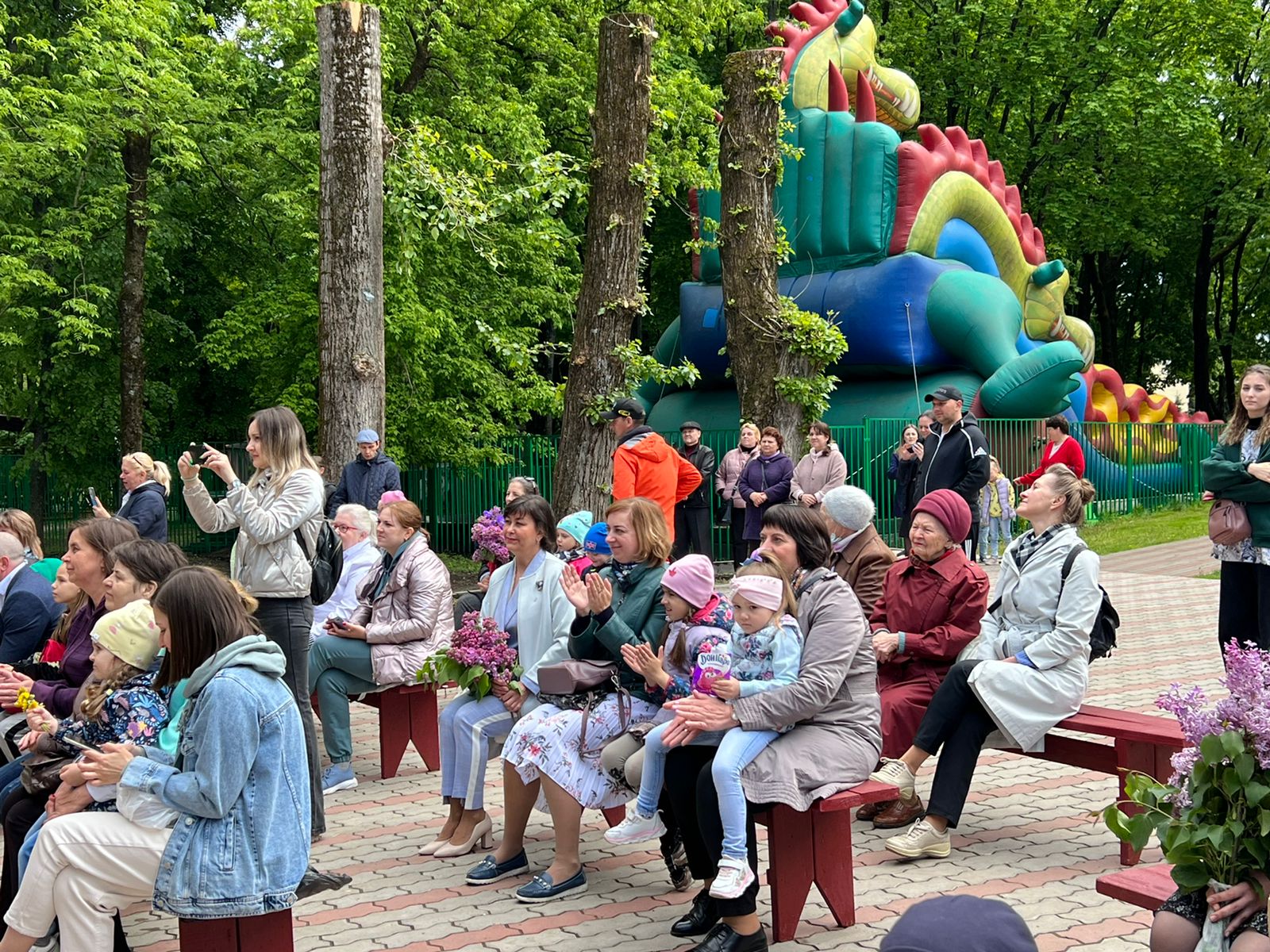 Перед празднованием Дня Победы, Международного Дня соседей и других праздников в ТОСах проводится работа по подготовке и праздничному оформлению территорий.
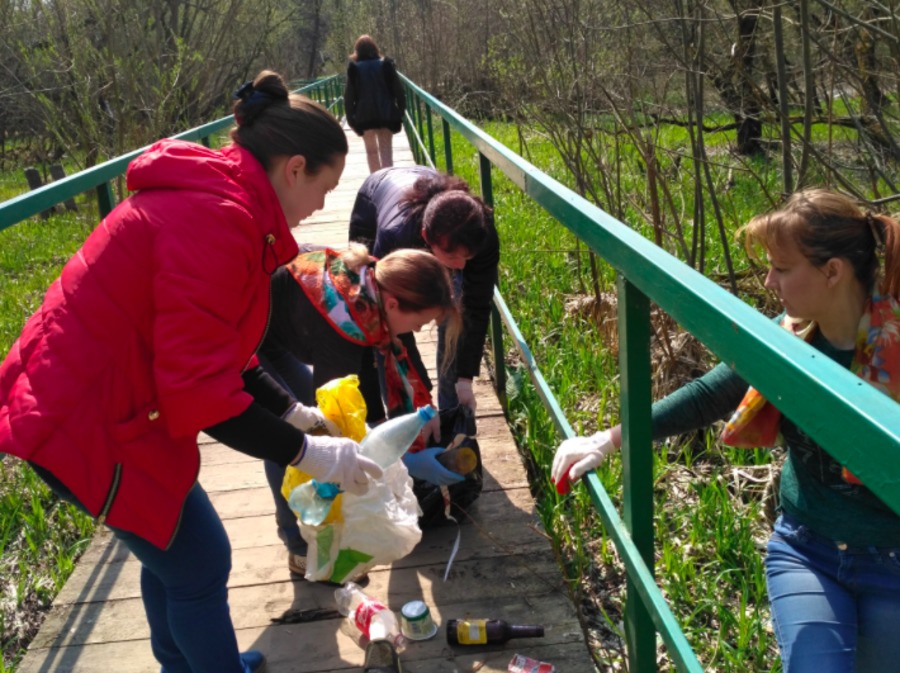 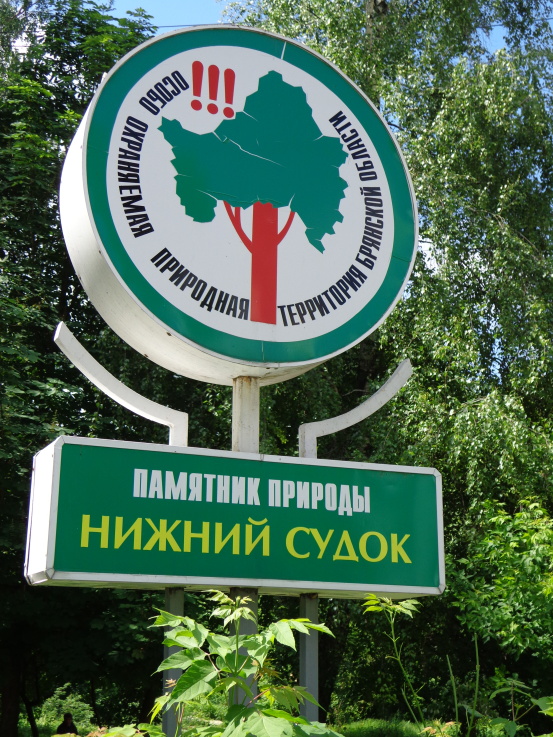 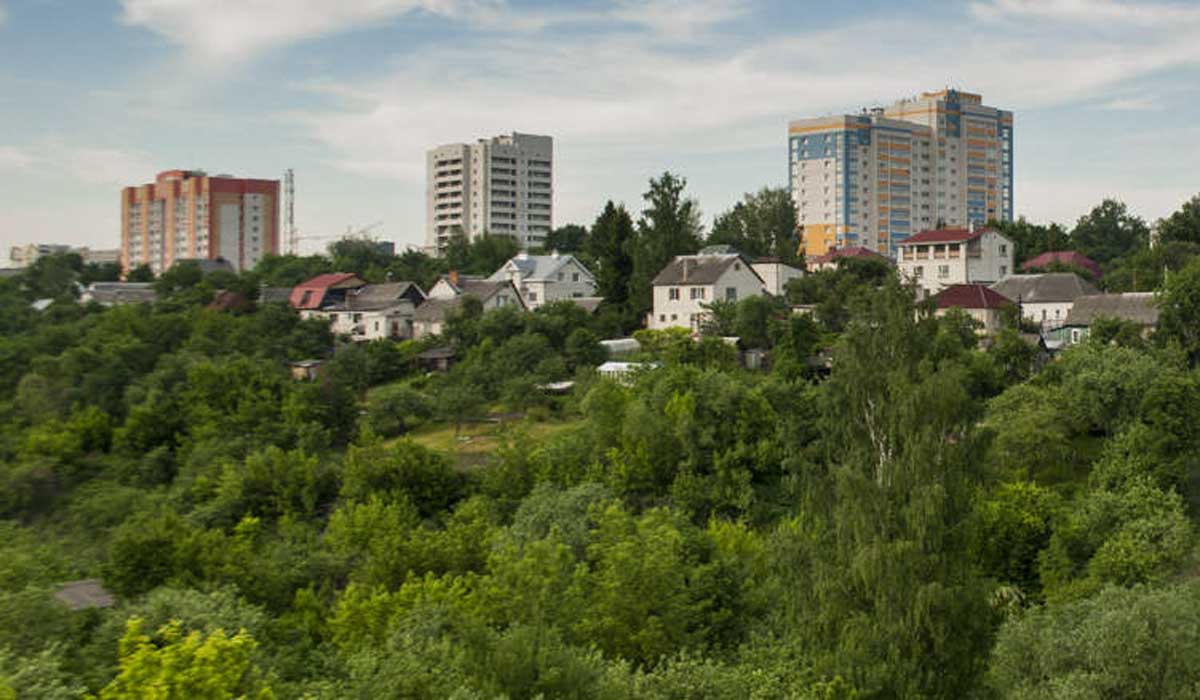 Отличительной чертой города Брянска является уникальный природный ландшафт – овраги и балки в самом центре города, изобилующие редкими растениями. Жители, проживающие на бровках оврагов Нижний и Верхний Судки, имеющих статус областного памятника природы, имеют природоохранные обязательства.  Территории нескольких ТОСов расположены в пределах природоохранной зоны и жители обязаны соблюдать чистоту и порядок, следить за санитарным состоянием оврагов, сохранностью растительного мира, сообщать в органы МСУ о несанкционированных свалках, принимать участие в их ликвидации, регулярно проводить субботники. Опыт брянских ТОСов в борьбе за чистоту оврагов, которые называются «лёгкими города», поддерживают органы власти совместно с жителями наводят порядок на данных территориях.
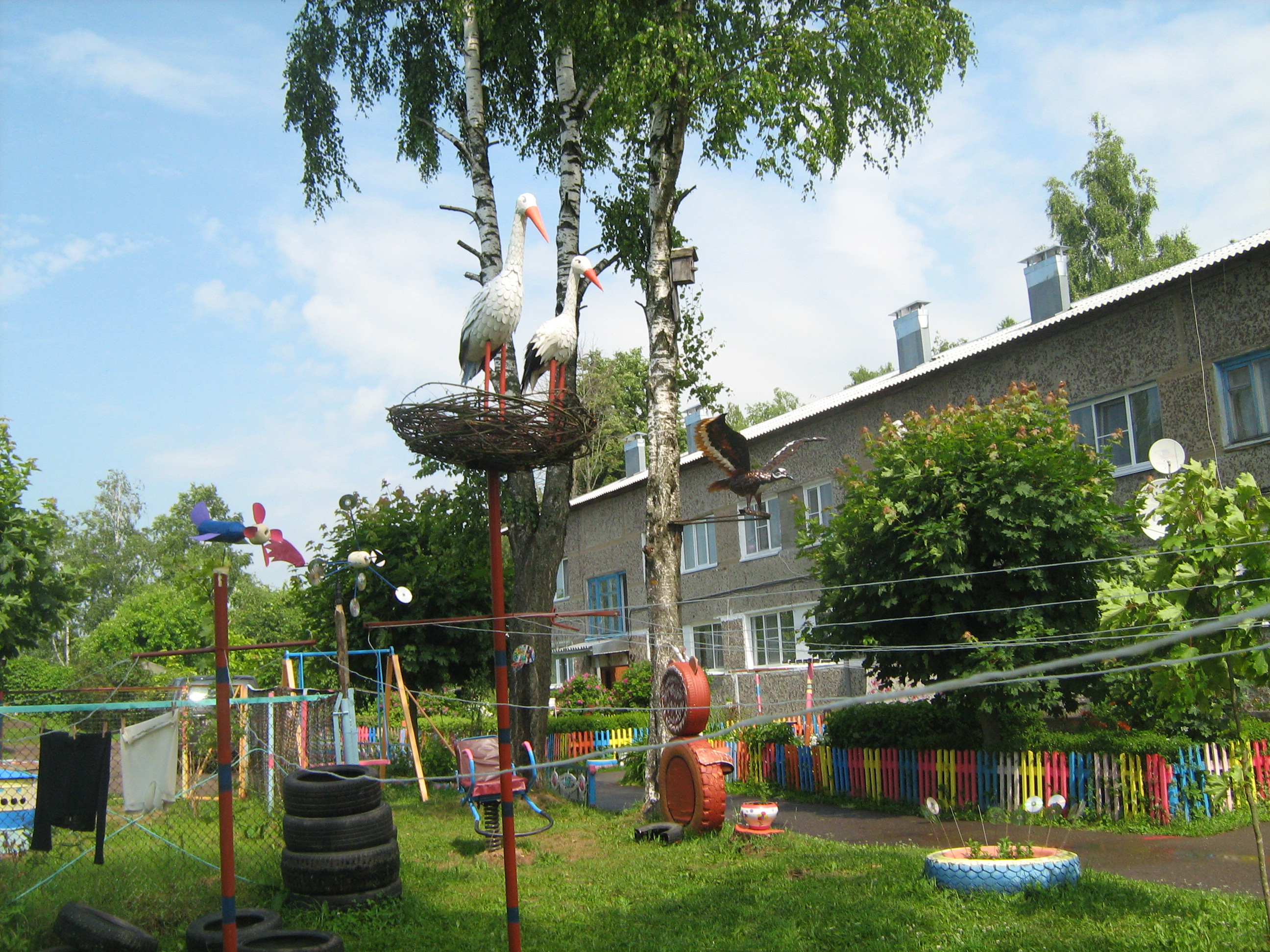 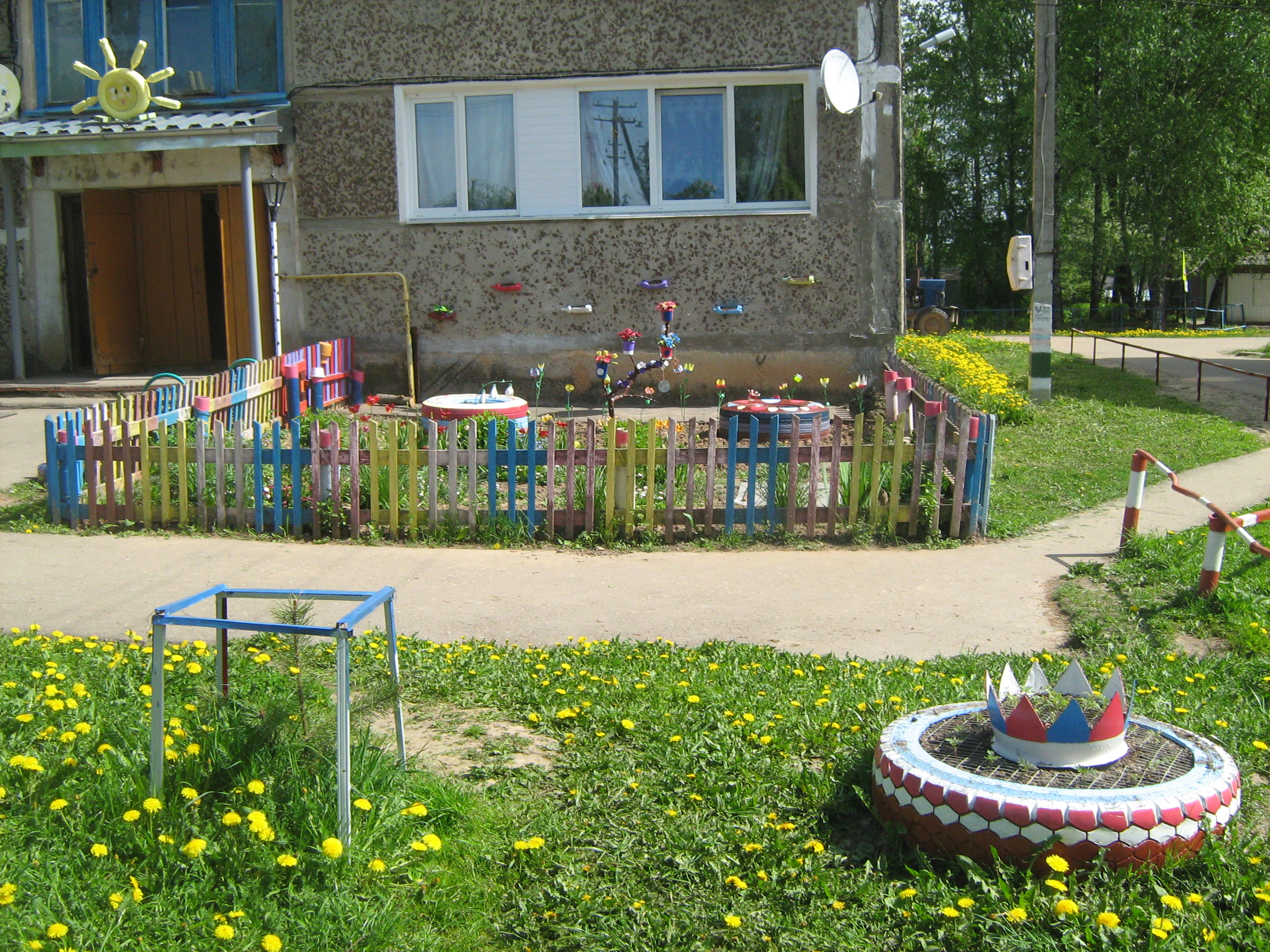 На территории Смоленской области также реализуется проект «Чистый двор». Улучшение облика муниципалитетов ведется в рамках национального проекта «Жилье и городская среда» и регионального проекта «Формирование комфортной городской среды». Слайды наглядно показывают воплощенные примеры совместных действий органов местного самоуправления и территориально общественного самоуправления по преобразованию и благоустройству населенных пунктов Смоленской области.
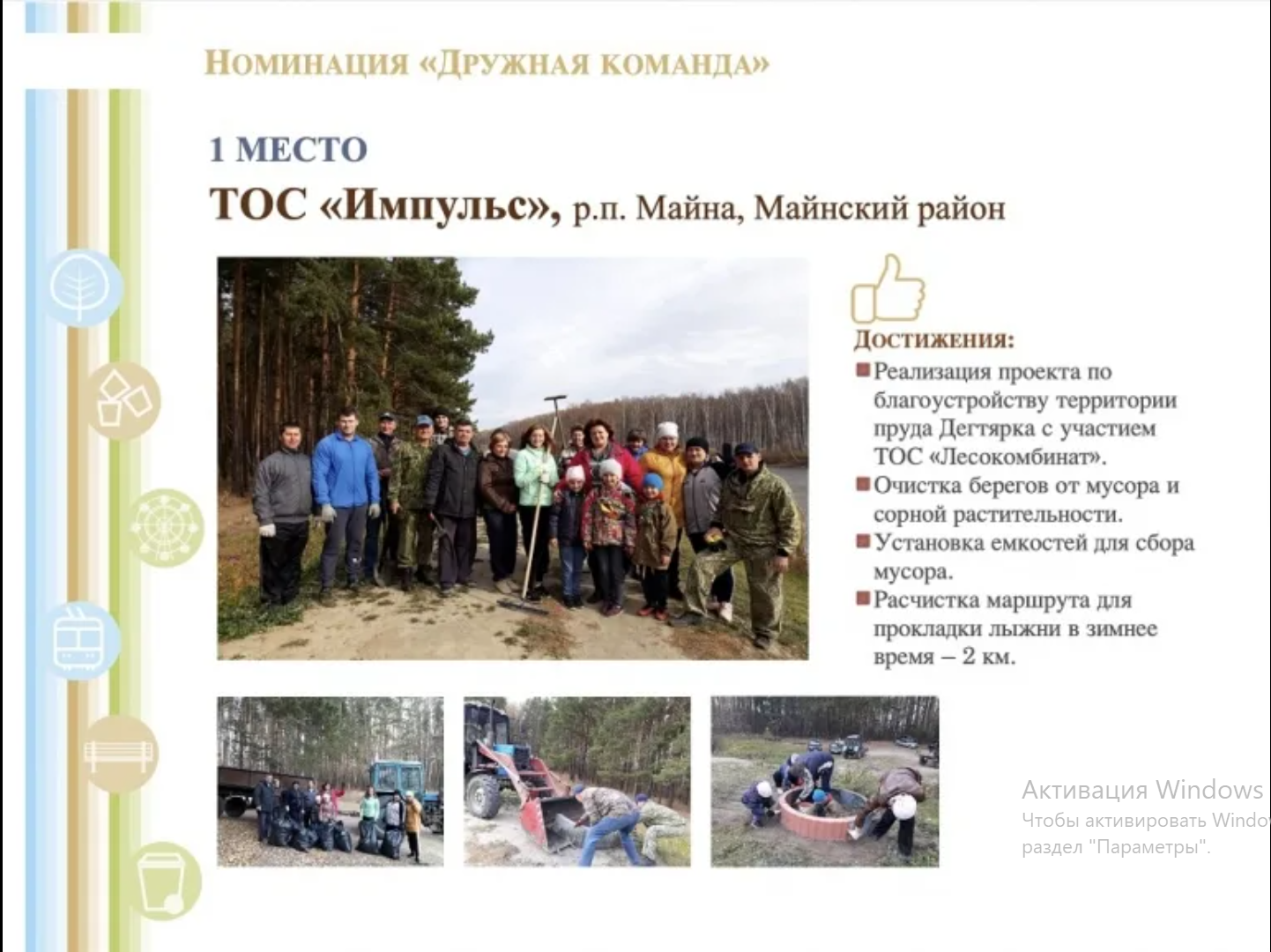 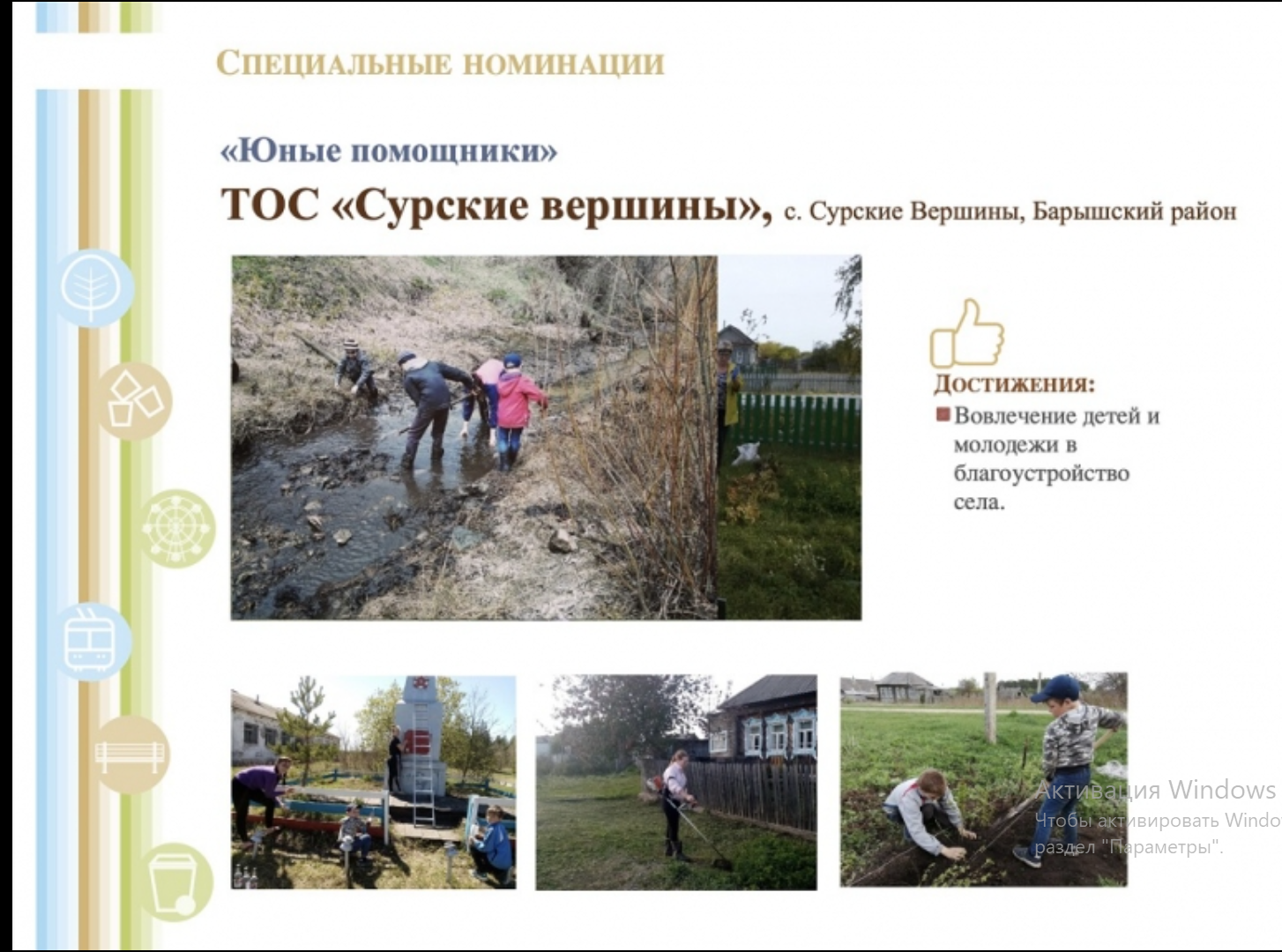 В Ульяновской области ежегодно организуются благоустроительные мероприятия по наведению чистоты во всех муниципальных образованиях – в домах, во дворах, на улицах, в общественных пространствах, на территориях поселков и городов. Традиционное благоустройство в этом году примет творческий формат.В  фестивале чистых территорий принимают участие 419 территориальных общественных самоуправлений (ТОС), в том числе 105 – в Ульяновске. Самые активные участники благоустроительных событий  отмечаются грамотами и благодарственными письмами  Ассоциации ТОС Ульяновской област., Победителей осеннего фестиваля чистых территорий Ульяновской области определят в трех номинациях:в категории «Дружная команда» ключевым показателем станет вовлеченность в решении проблем благоустройства, вторая номинация - «Лучший озеленитель». В третьей номинации «Победитель несанкционированных свалок» главным будет подход к решению проблем с мусором.
Ожидаемый эффект от реализации проекта
Соблюдение чистоты в городах и селах
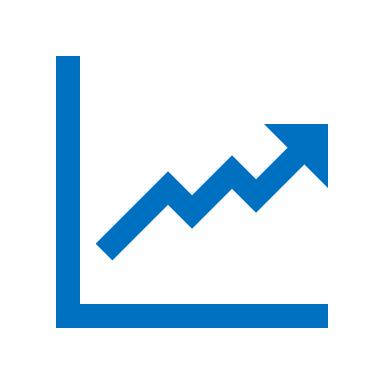 Осуществление благоустройства дворов в границах ТОС и прилегающих территорий.
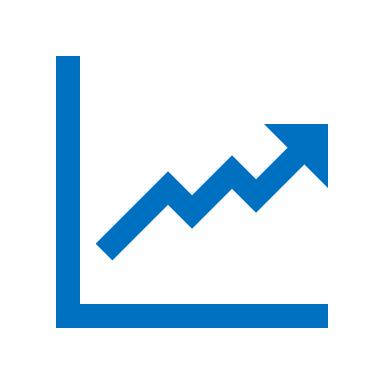 Объединение граждан,  проживающих на территории ТОС в решении вопросов благоустройства.
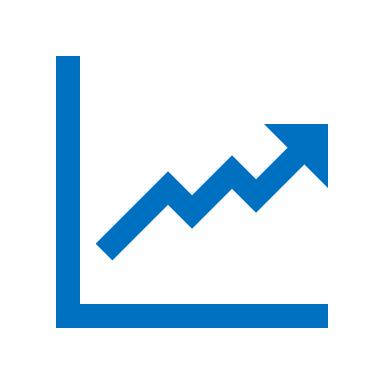 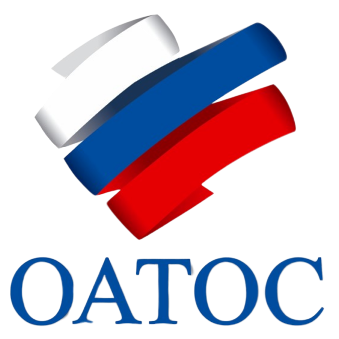 Партнеры по реализации проекта
1
Органы МСУ
Депутаты
2
Представители бизнеса
3
Управляющие компании, ТСЖ
4
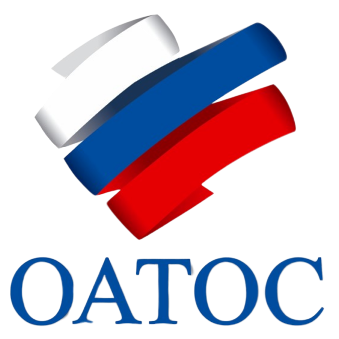 Ограничительные меры при COVID-19
Вставьте ваш текст
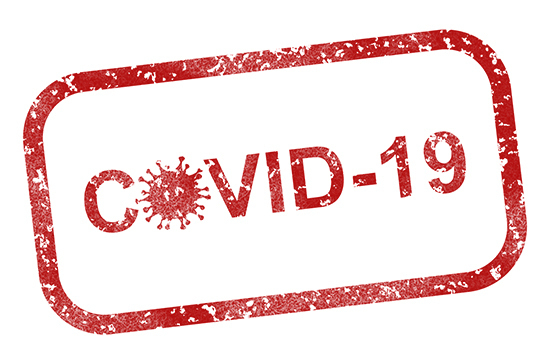 Проведение мероприятий с соблюдением рекомендаций Роспотребнадзора в период пандемии.
Вставьте ваш текст
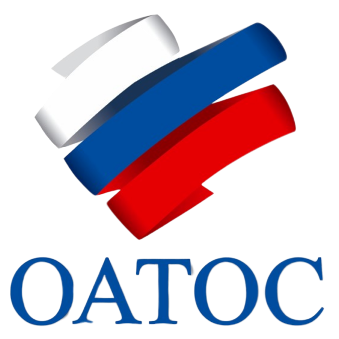 Ф
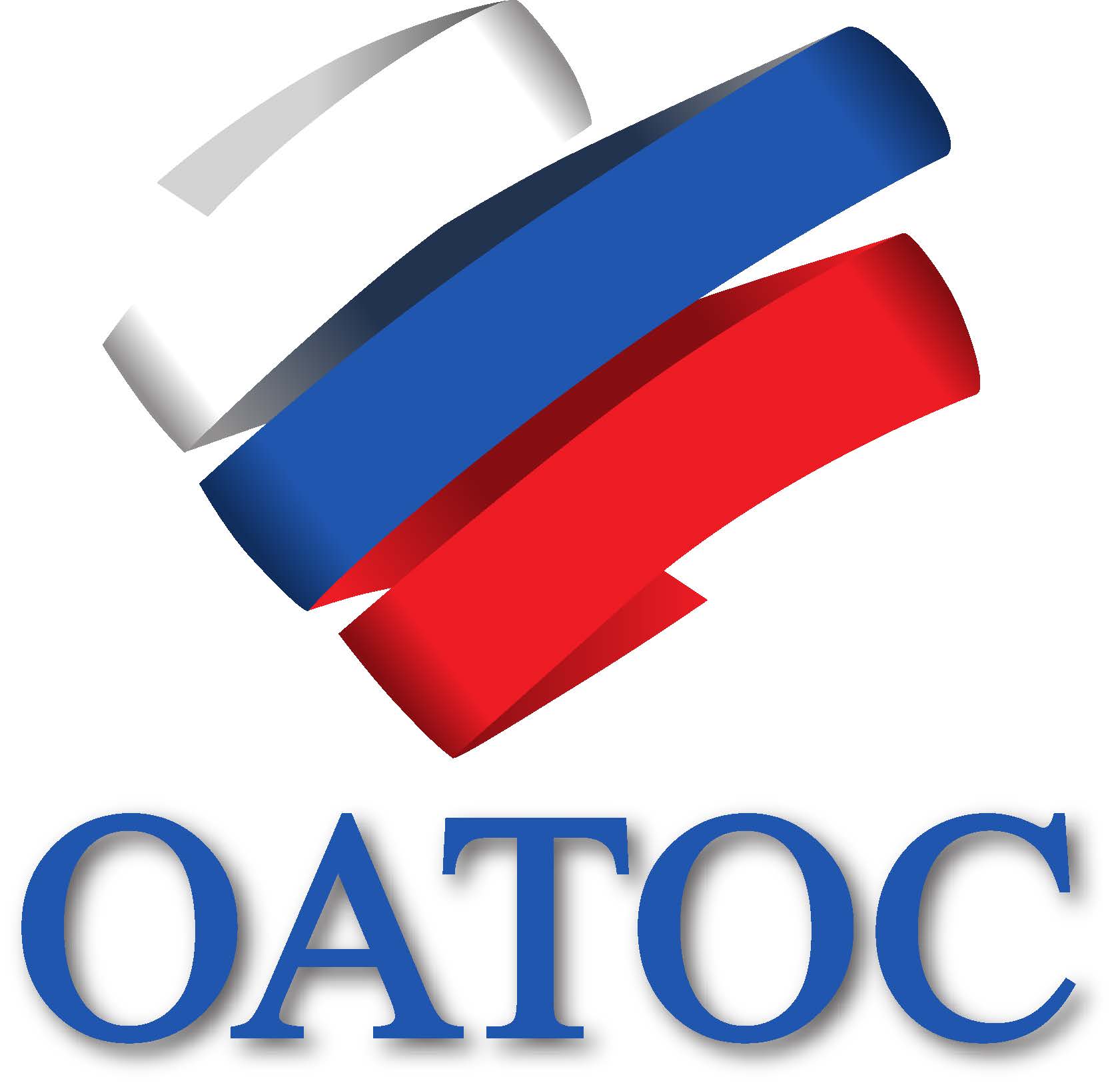 Контактная информация:
+79206010164
Marina.sobolevskaya@inbox.ru
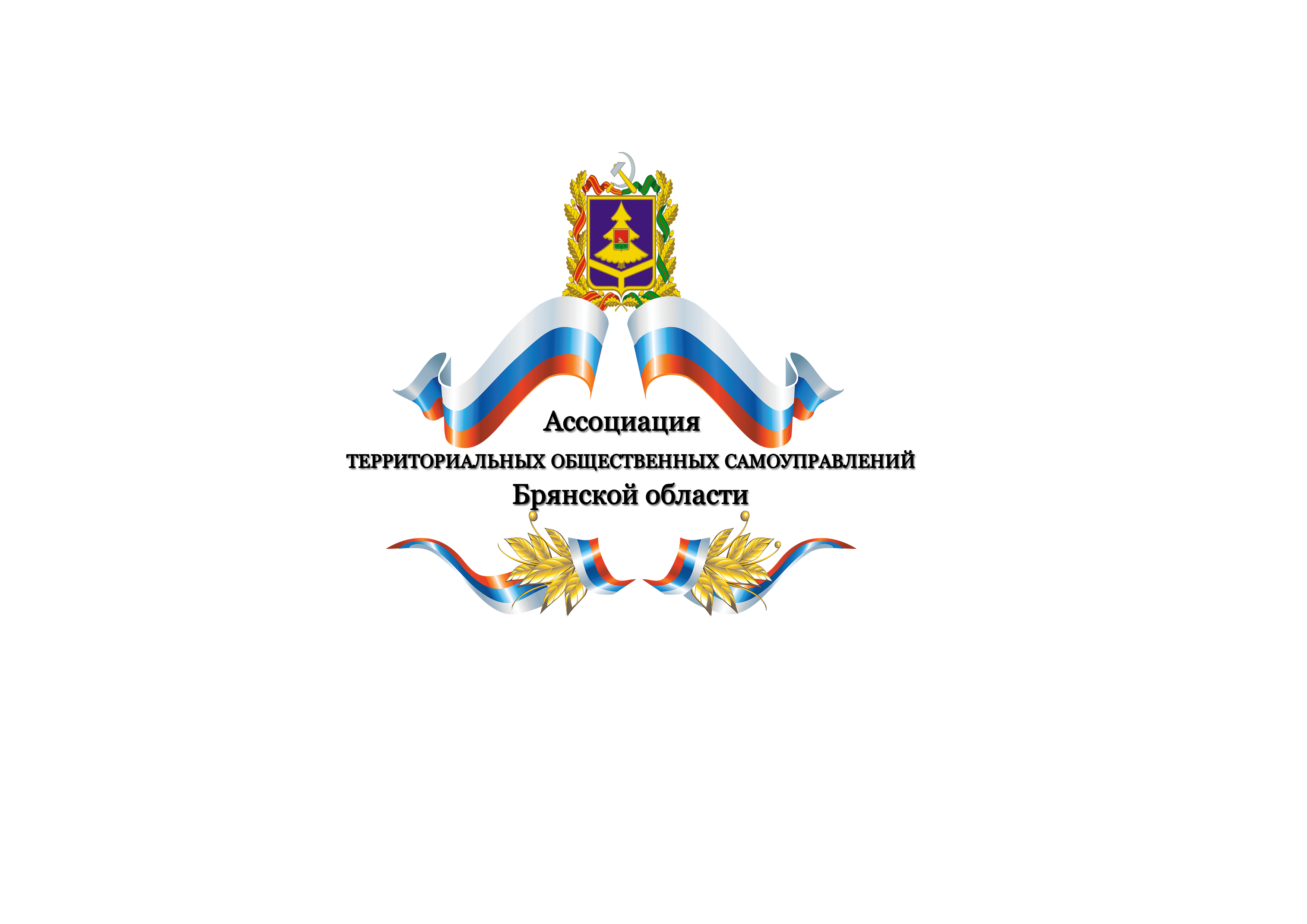 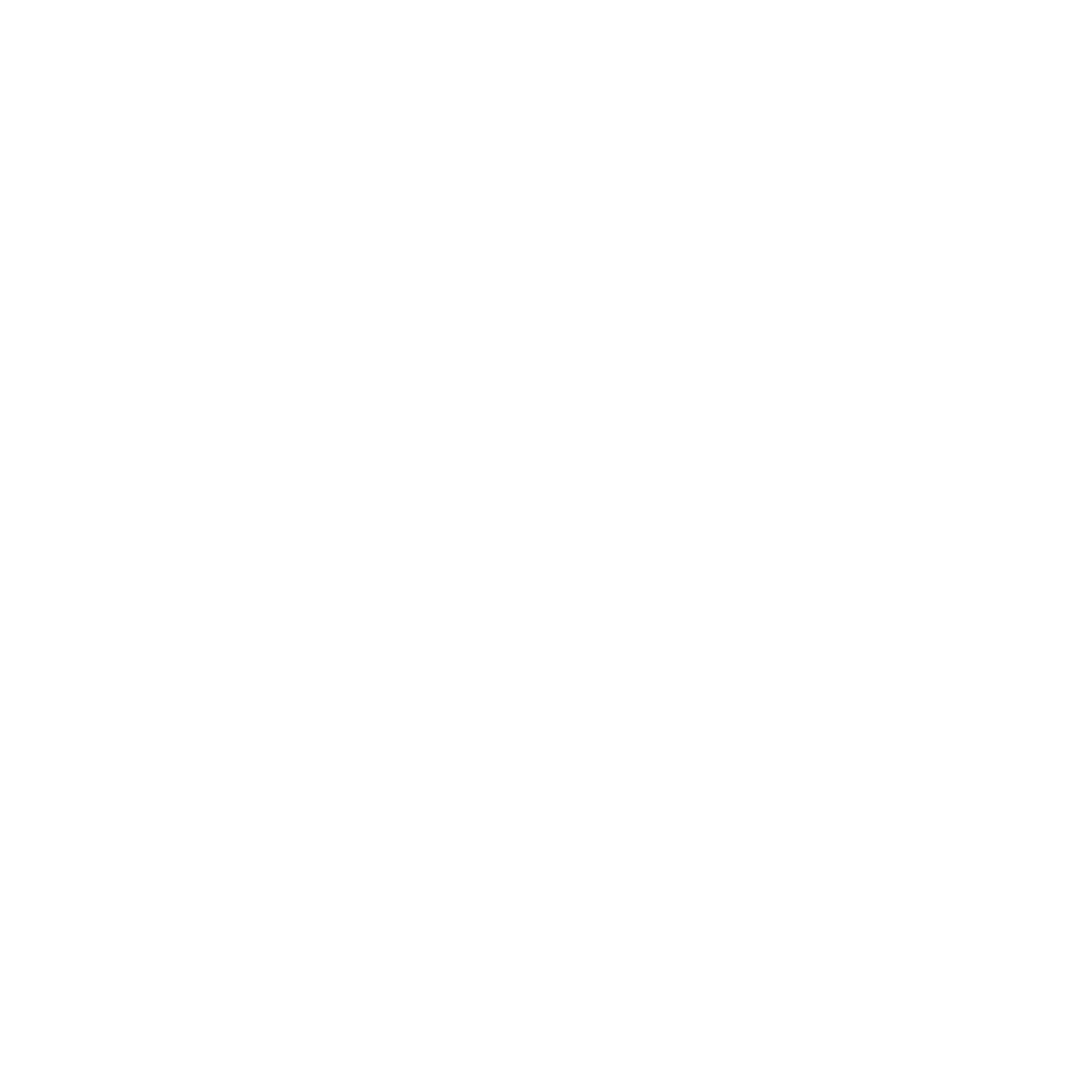 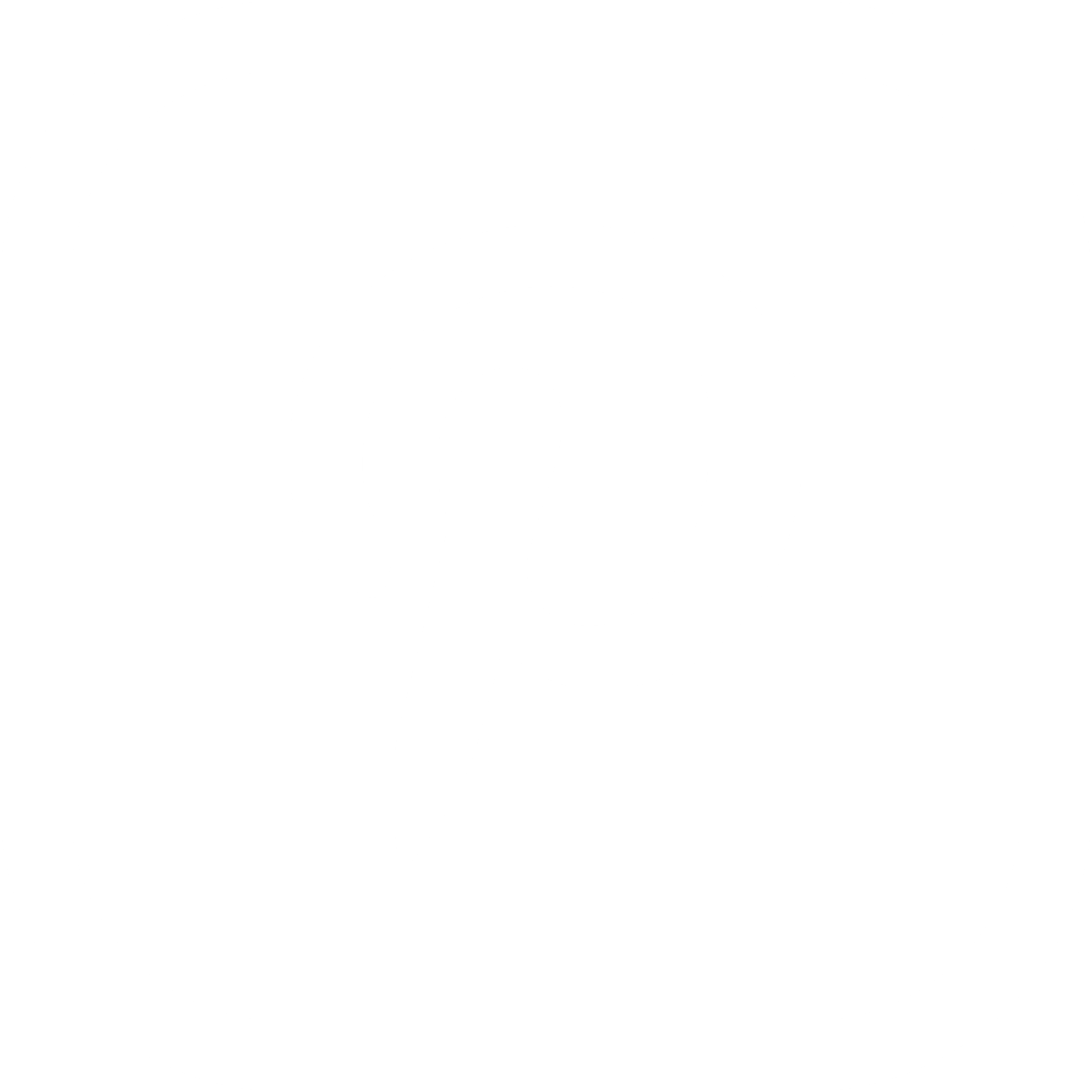 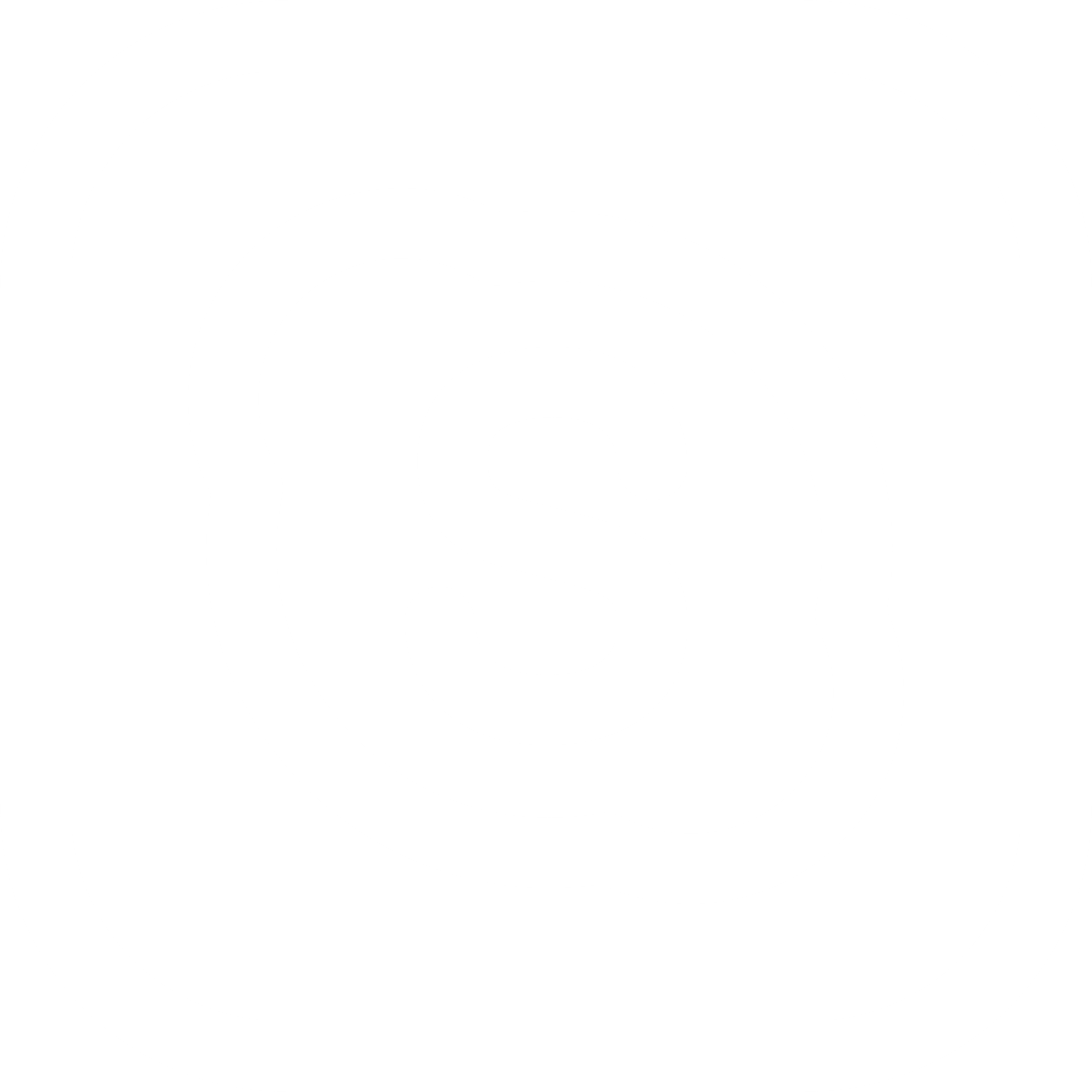 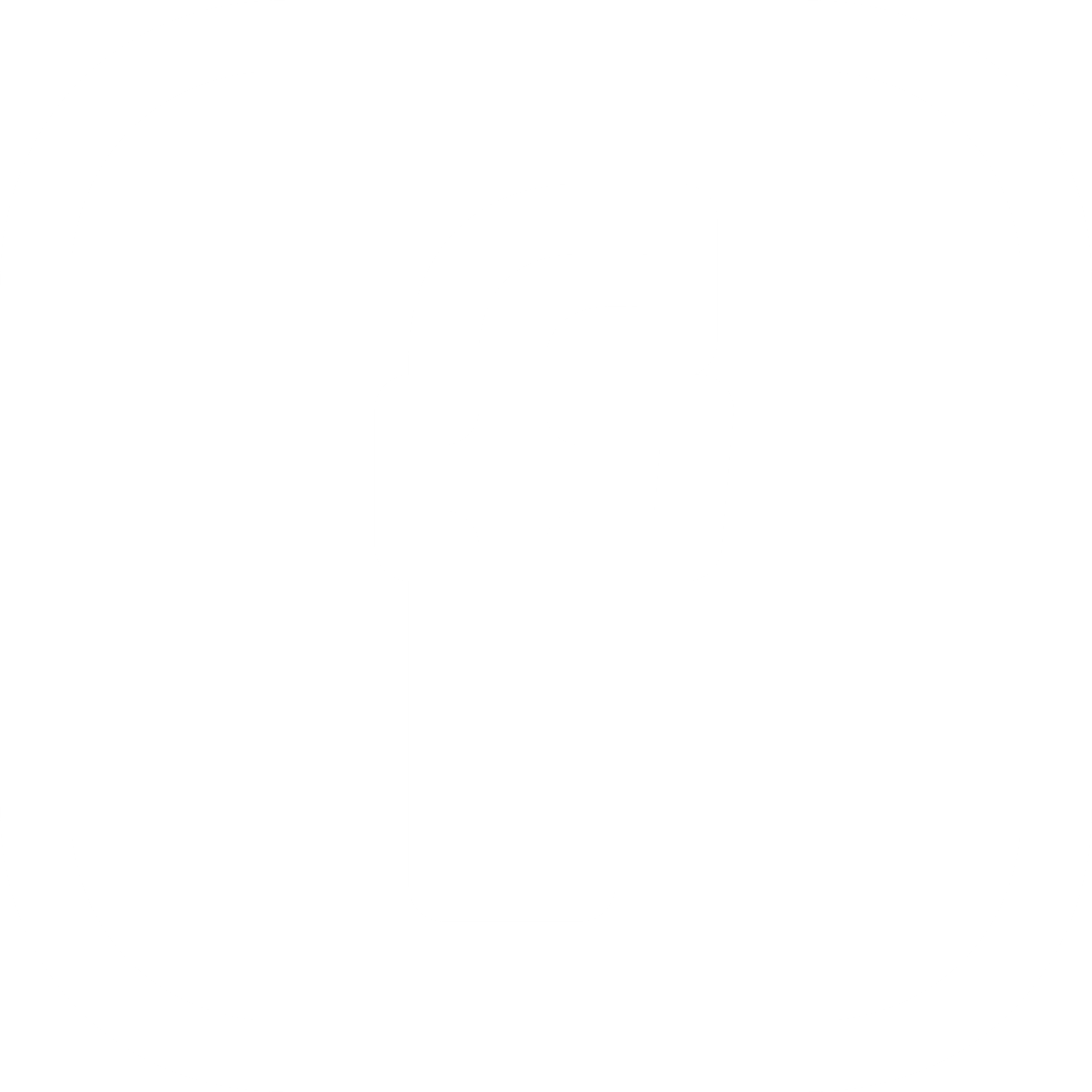 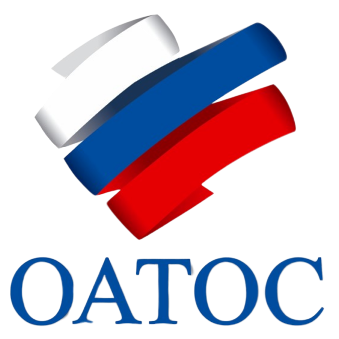